[Speaker Notes: Darkness succumbs to light.]
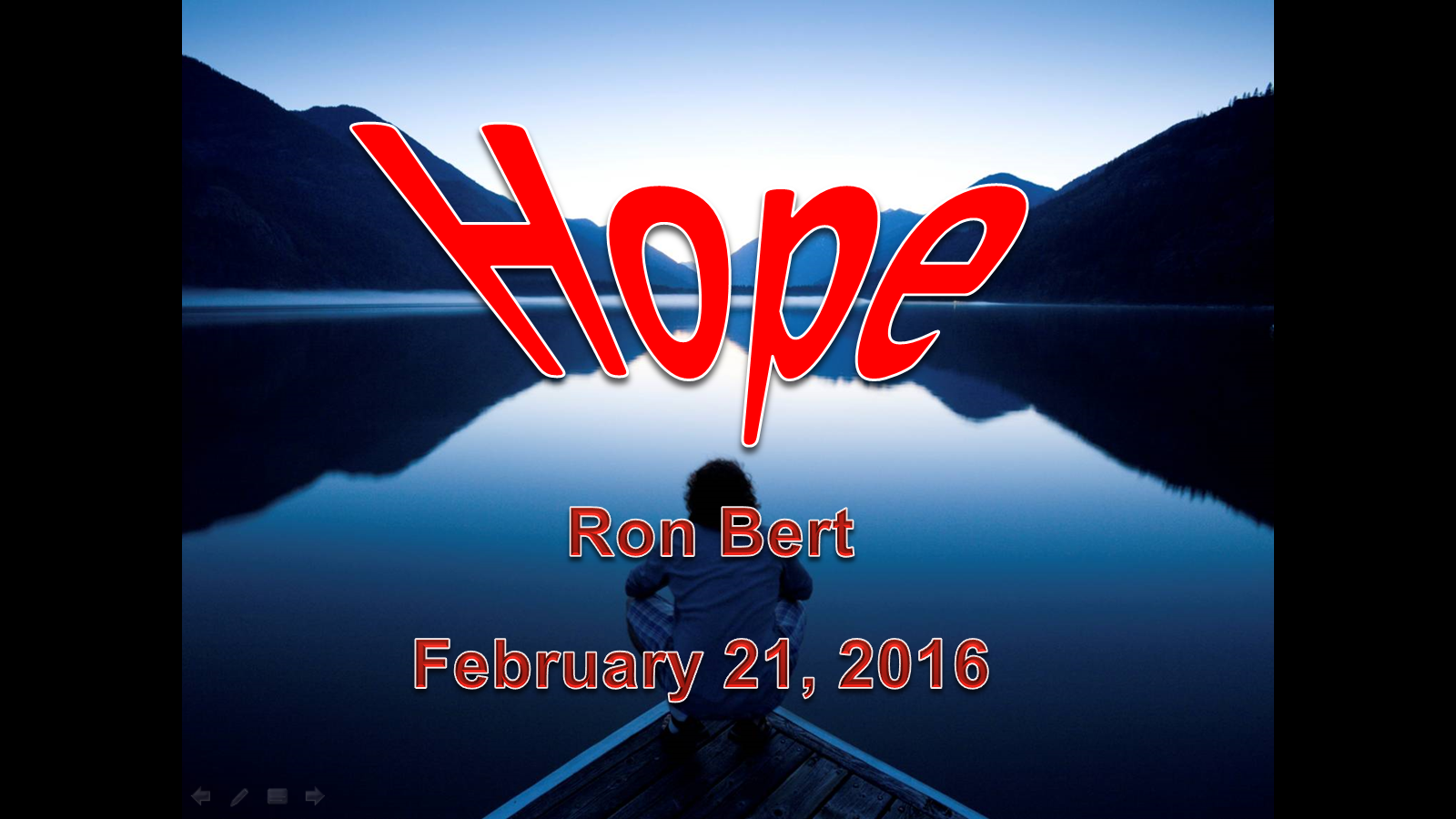 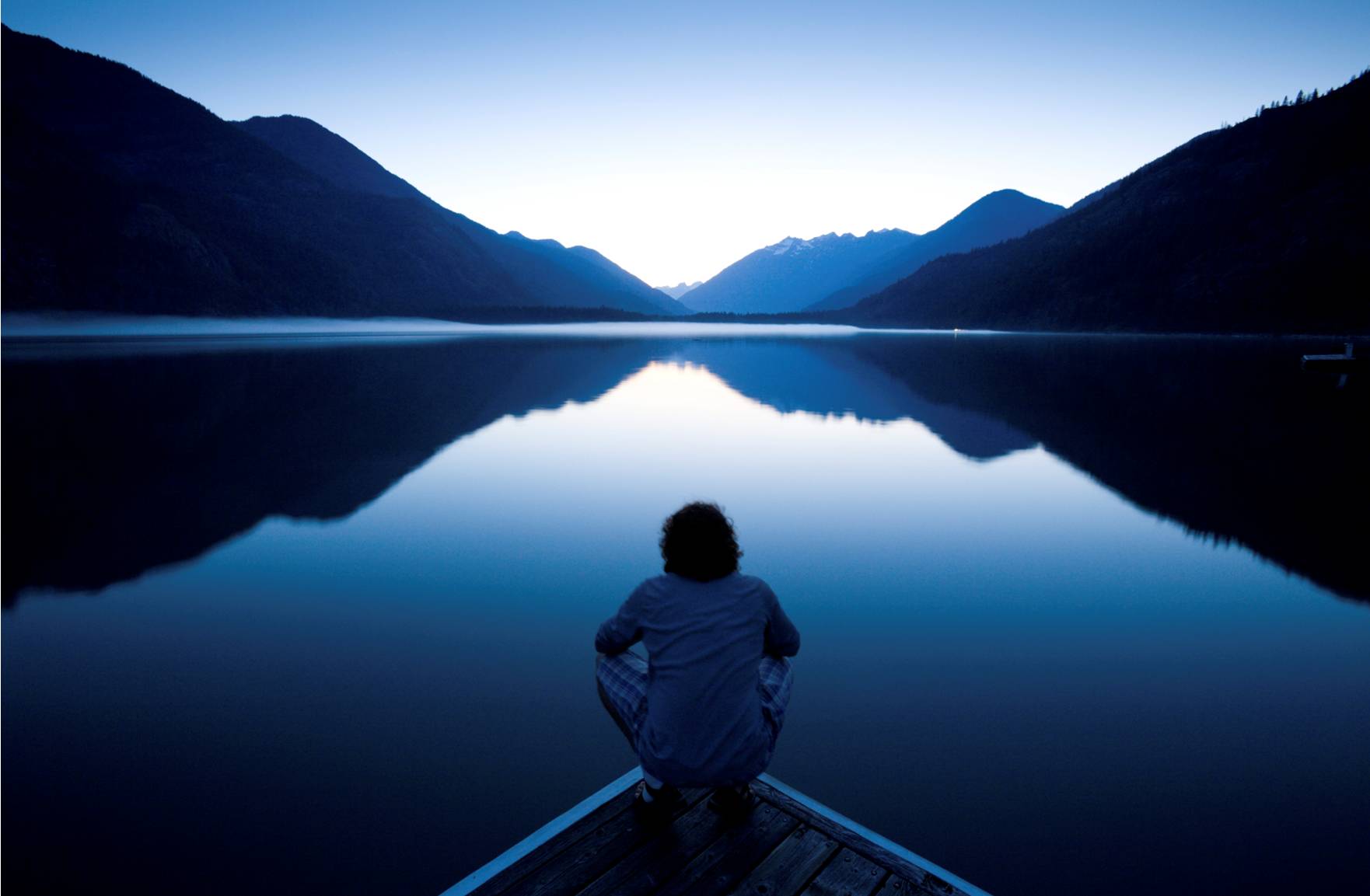 Hope
Ron Bert
March 6, 2016
[Speaker Notes: Hope is the heart of mortal life. Some believe hope is something we reach for while faith is something we have. I would argue belief in the future is a hope. Faith asserts improvement in living, not only for destiny we seek, but the eventuality of where true life in a spirit of love belongs. It is a fine line to distinguish between faith and hope as not being synonymous.]
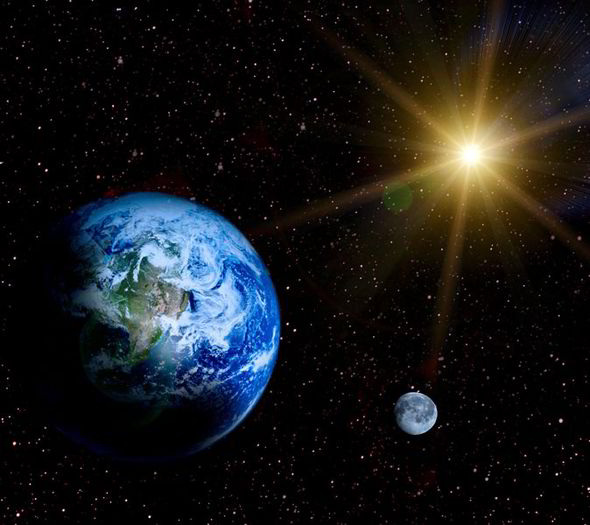 "God, who made the world and everything in it, since He is Lord of heaven and earth, does not dwell in temples made with hands.    Nor is He worshiped with men's hands, as though He needed anything, since He gives to all life, breath, and all things."                      — Acts 17:24-25
Lord
[Speaker Notes: God commands the light over the darkness. In His light He gives independent life.]
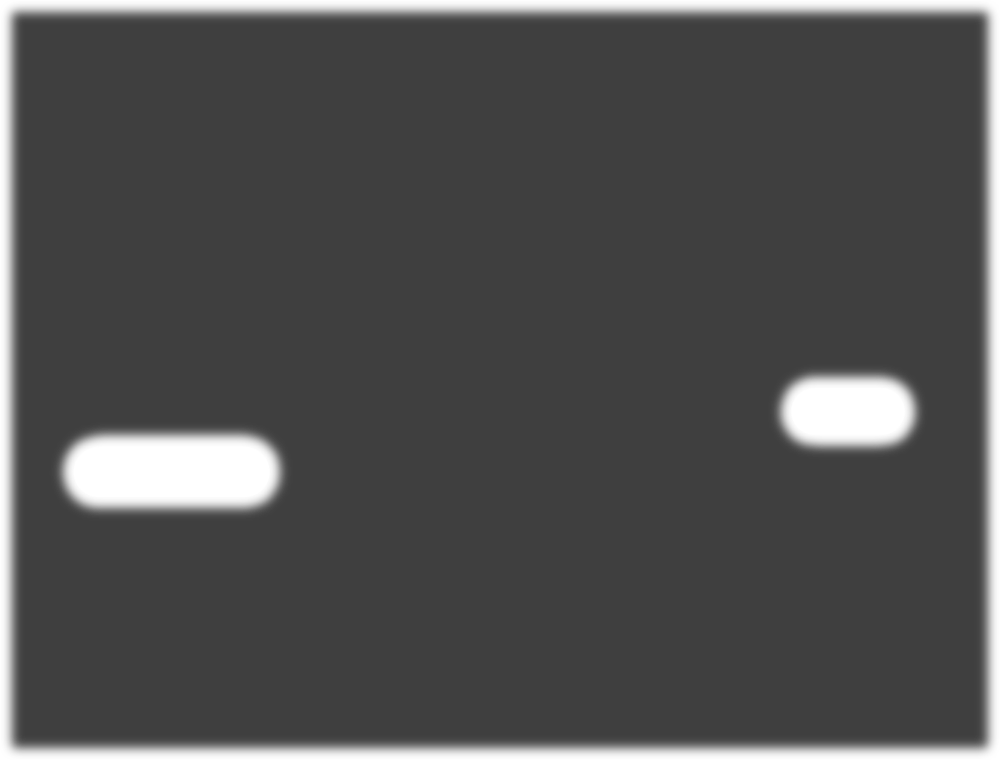 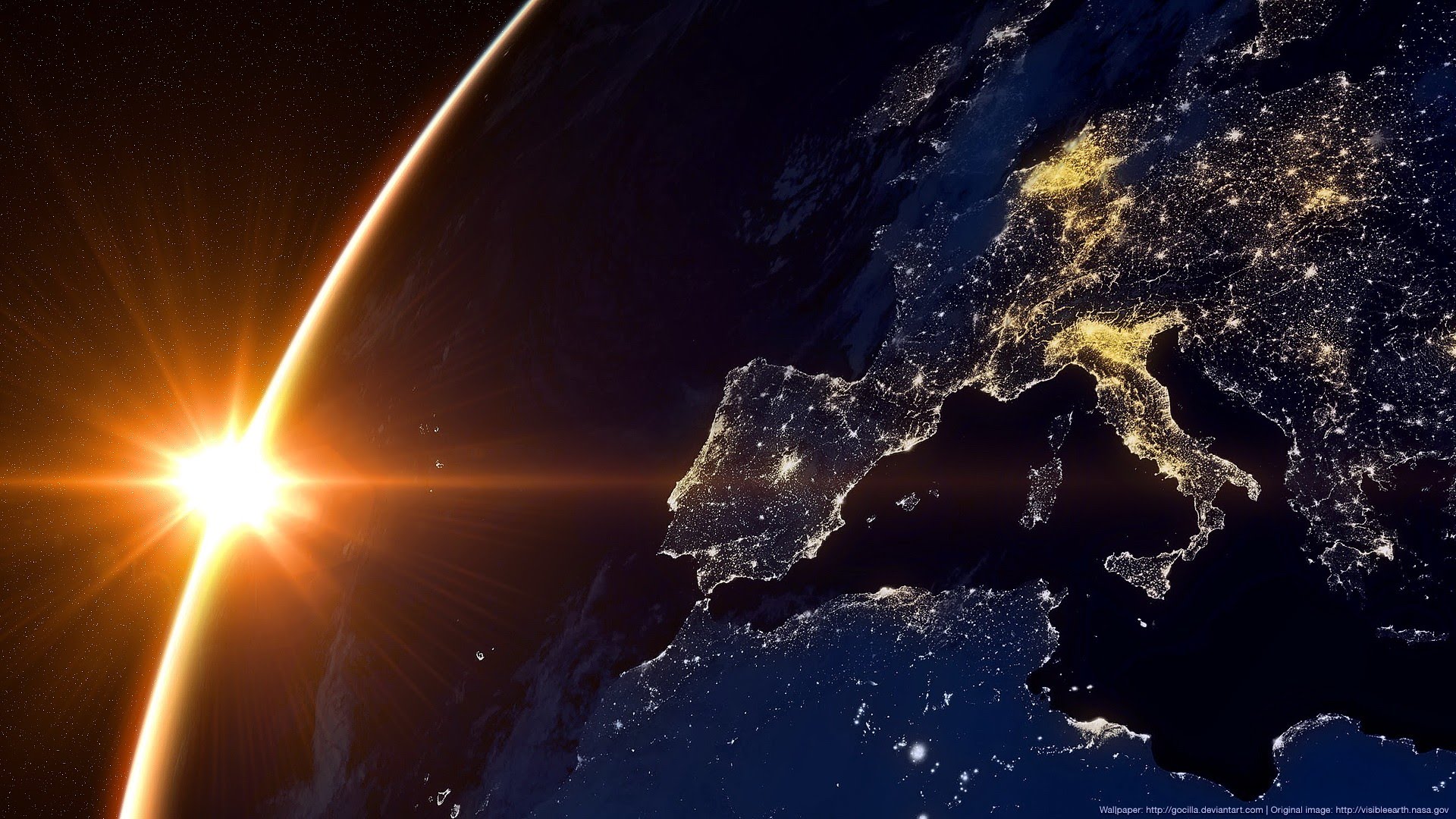 "And He has made from one blood every nation of men to dwell on all the face of the earth, and has determined their preappointed  times and the boundaries of their dwellings, so that they should seek the Lord, in the hope that they might grope for Him and find Him, though He is not far from each one of us;"    —  Acts 17:26-27
seek
Lord
hope
in
hope
the Lord
.                          .
grope for Him
[Speaker Notes: His creation is such that He hopes we will find Him for the greatness that He is.]
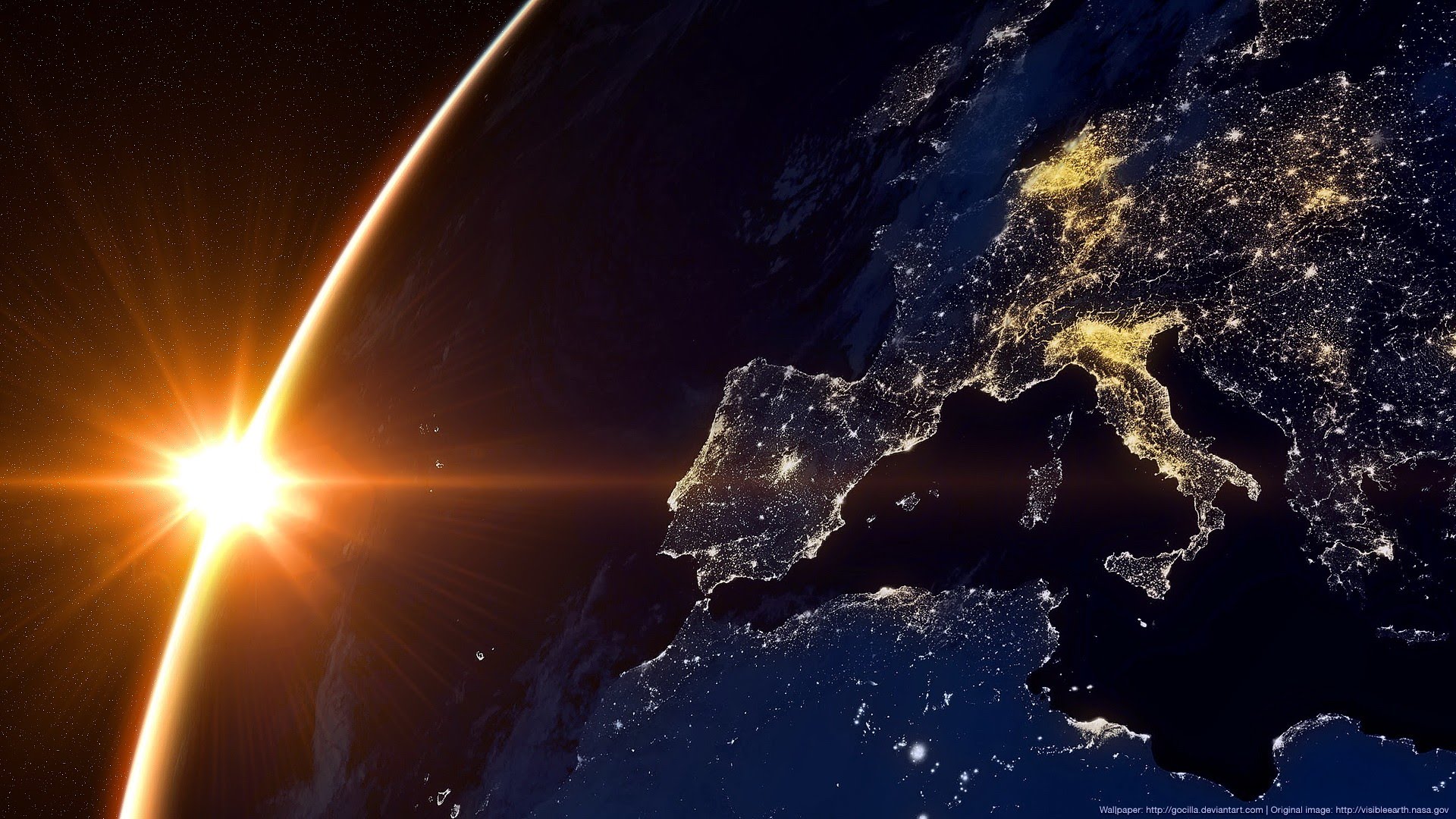 God
[Speaker Notes: His creation is such that He hopes we will find Him for the greatness that He is.]
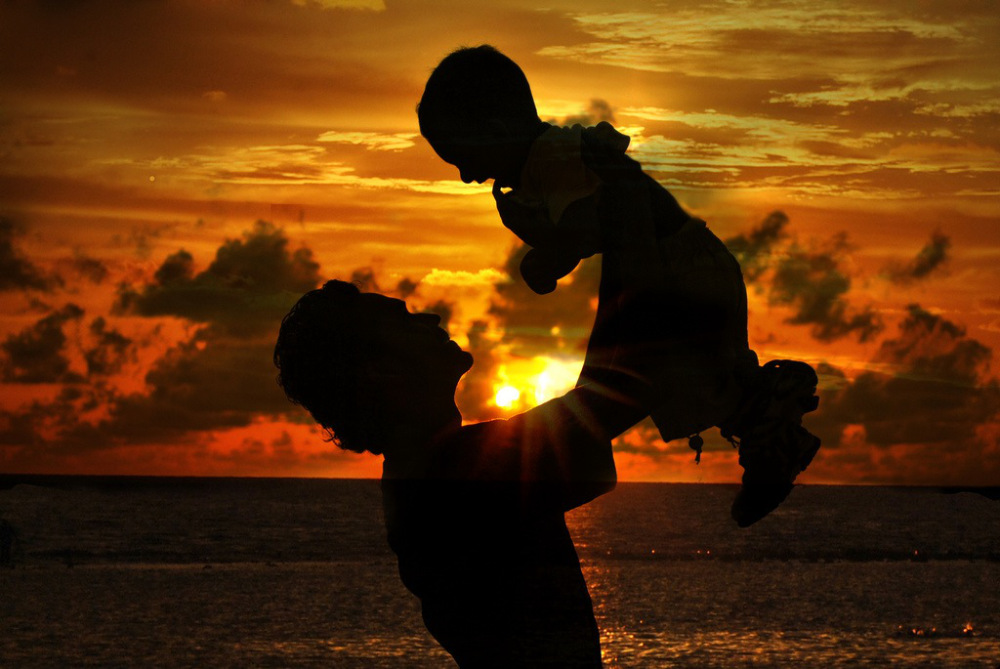 in
in
"… for in Him we live and move and have our being, as also some of your own poets have said, 'For we are also His offspring.' Therefore, since we are the offspring of God, we ought not to think that the Divine Nature is like gold or silver or stone, something shaped by art and man's devising."  — Acts 17:28-29
Him we live
Him we live
offspring of God
God
[Speaker Notes: As offspring of God, our true nature is to reflect His righteous qualities. As for human nature in sin, more often than not, children rebel against their parents wishing autonomy from authority. It is clear that God wishes for us to regain our senses in our ability to obediently live in Him forever.]
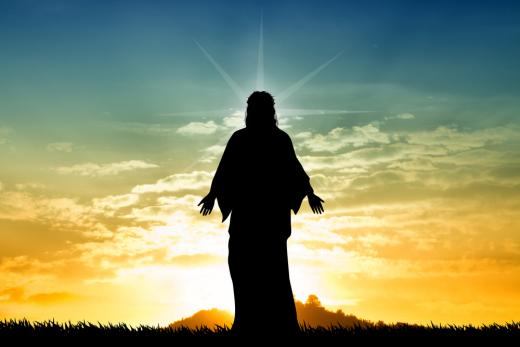 "Truly, these times of ignorance God overlooked, but now commands all men everywhere to repent, because He has appointed a day on which He will judge the world in righteousness by the Man whom He has ordained. He has given assurance of this to all by raising Him from the dead."          —  Acts 17:30-31
repent
repent
God
God
judge
judge
by the Man
by the Man
Jesus
assurance
by raising Him from the dead
[Speaker Notes: Time is such that it runs out. His call to eternal life is an awakening in hope of His truth.]
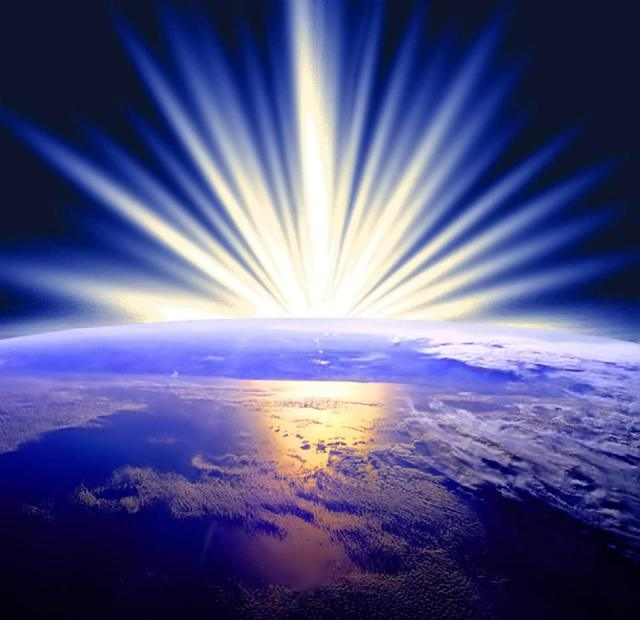 For the earnest expectation of  the creation eagerly waits for the revealing of the sons of God. For the creation was subjected to futility, not willingly, but because of Him who subjected it in hope; — Romans 8:19-20
For the earnest expectation of  the creation eagerly waits for the revealing of the sons of God. For the creation was subjected to futility, not willingly, but because of Him who subjected it in hope; — Romans 8:19-20
creation
waits
revealing of the sons of God
revealing
revealing of the sons of God
creation
subjected
in hope
in
in hope
[Speaker Notes: True hope is a venue of return to the root of a single life in Him and His eternal existent creation. The silver lining to reality is that a revealing is coming, and especially for those that wait upon His ways. God wants to know what we hope for.]
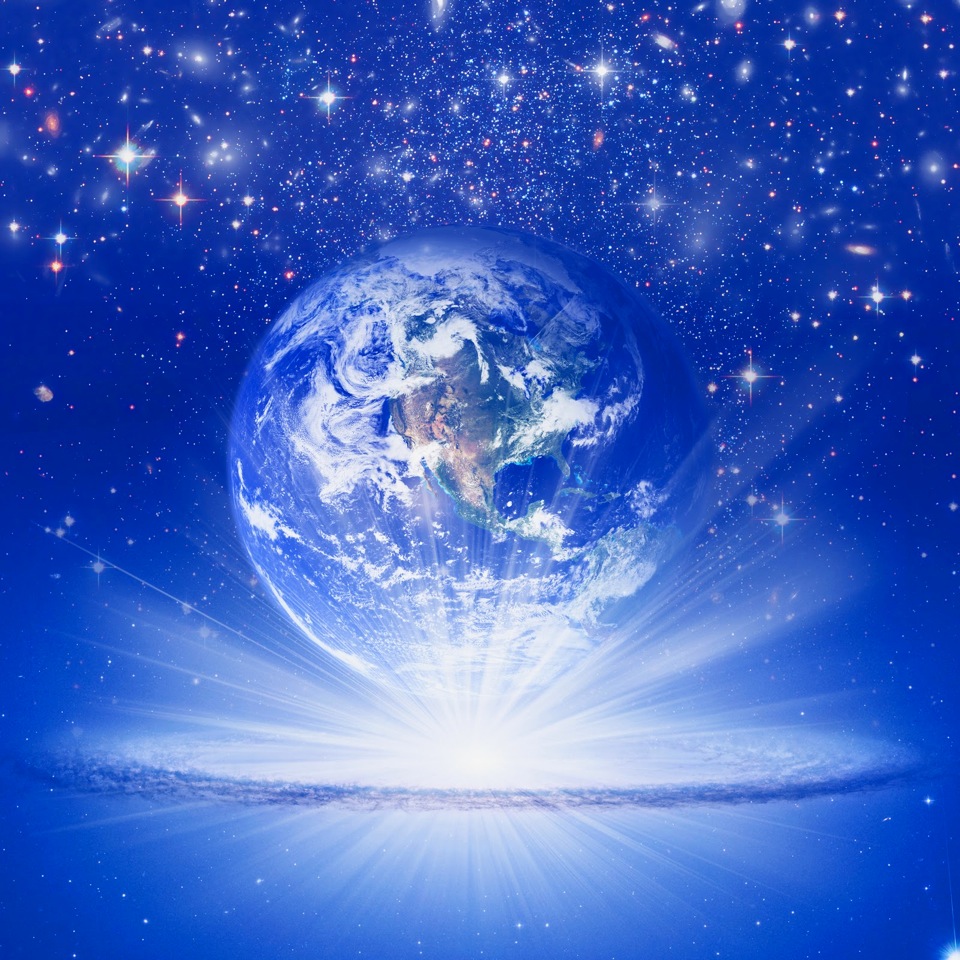 … because the creation itself    also will be delivered from the bondage of corruption into the glorious liberty of the children of God. For we know that the whole creation groans and labors with birth pangs together until now.    — Romans 8:21-22
from
will be delivered
will be delivered
bondage
liberty
glorious liberty
[Speaker Notes: Our individual risings await the telling of what life is to surely be.]
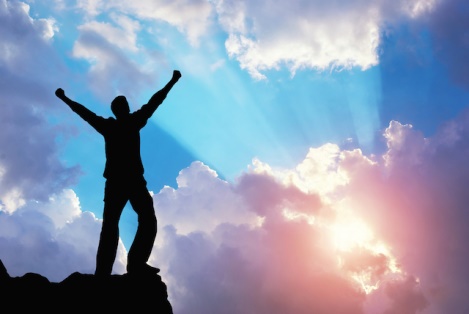 Not only that, but we also who have the firstfruits of the Spirit, even we ourselves groan within ourselves, eagerly waiting for    the adoption, the redemption     of our body. — Romans 8:23
h
e
hope
the adoption
op
the adoption
of our body
of our body
[Speaker Notes: In the sorrow of captivity, we thirst for freedom beyond bondage.]
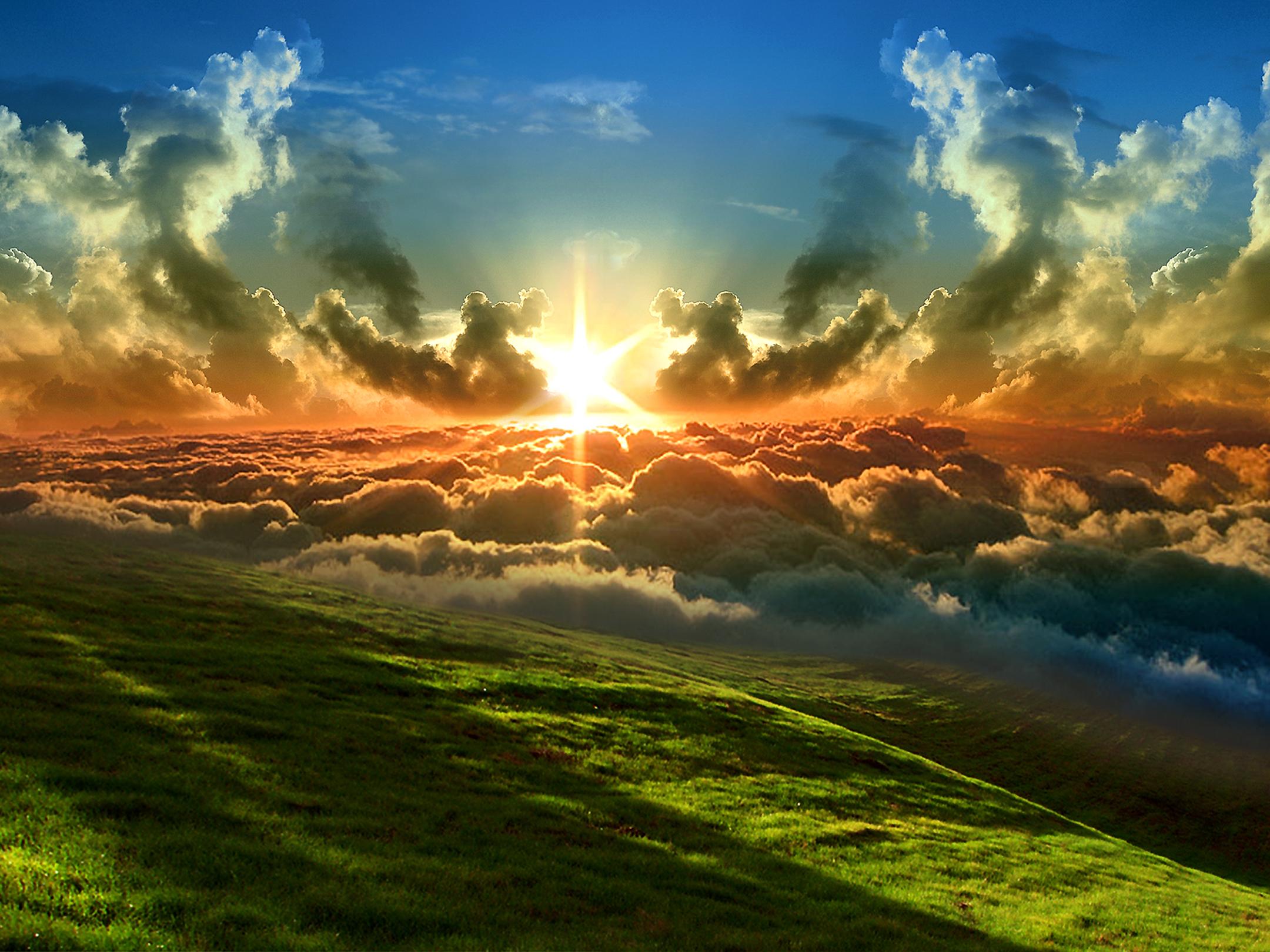 hope
in
For we were saved in this hope, but hope that is seen is not hope; for why does one still hope for what he sees? But if we hope for what we do not see, we eagerly wait for it with perseverance.       — Romans 8: 24-25
in
hope
hope
hope
hope
hope
hope
[Speaker Notes: Knowing He has come offering life itself is a gift of grace beyond compare.]
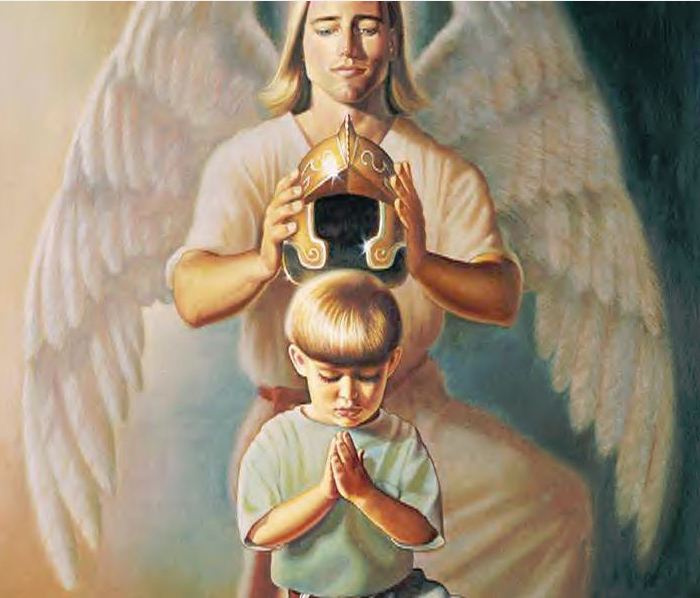 But let us who are of the day be sober, putting on the breastplate of faith and love, and as a helmet the hope of salvation.                        — 1st Thessalonians 5:8
faith
love
hope
[Speaker Notes: This conscious hope in Him distinguishes the faith of a soul. Our outward faith works hand in hand with our inner love whereas hope lifts them both. Concealed love is shown by actions supported by our hope.]
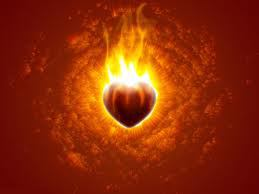 And not only that, but we also     glory in tribulations, knowing that tribulation produces perseverance; and perseverance, character; and character, hope. Now hope does not disappoint, because the love of God has been poured out in our hearts by the Holy Spirit who was given to us. — Romans 5:3-5
God of hope
endurance
enduran  e
tribulation
suff  ring
suffering
suffering
e
tribulation
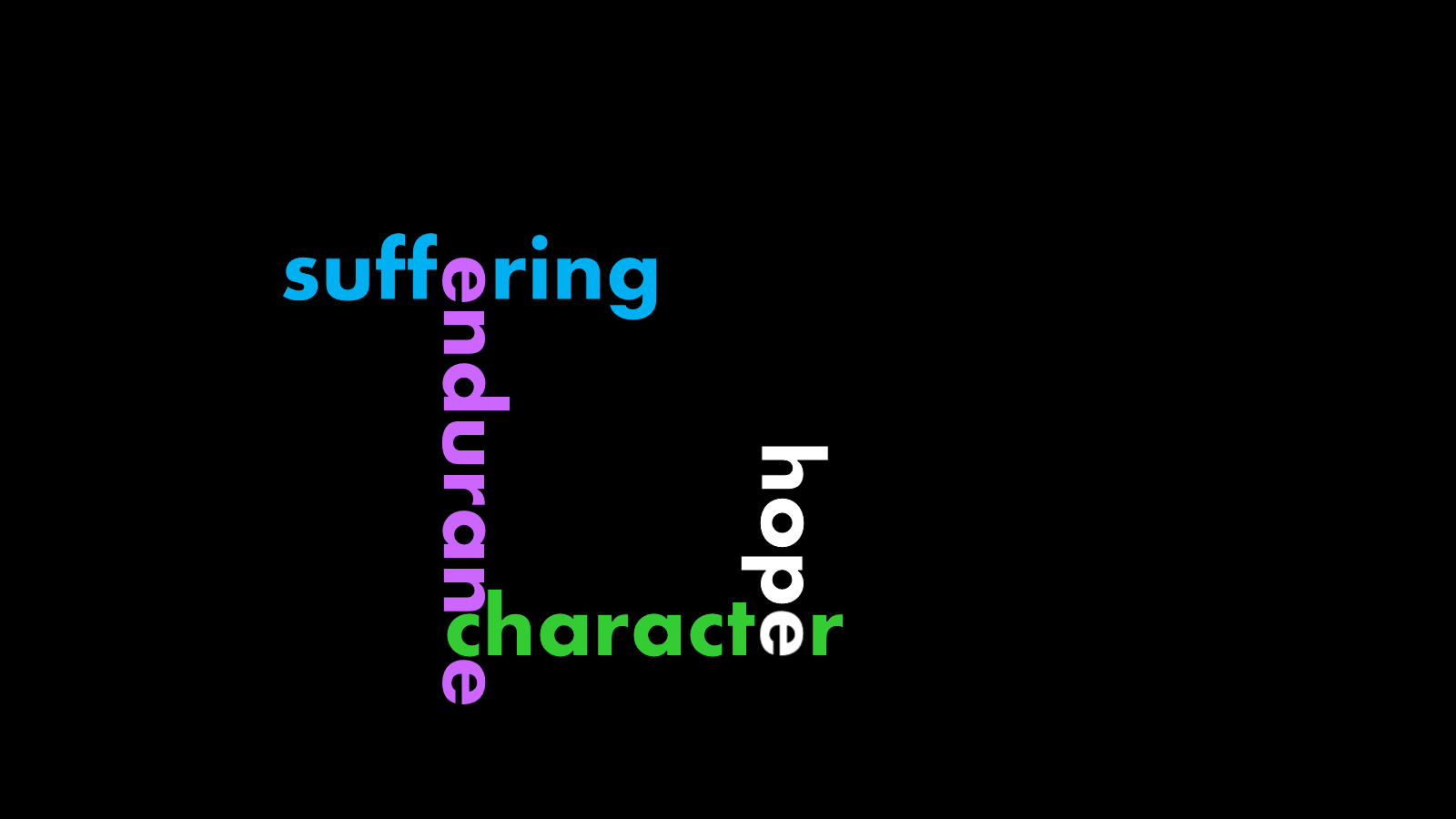 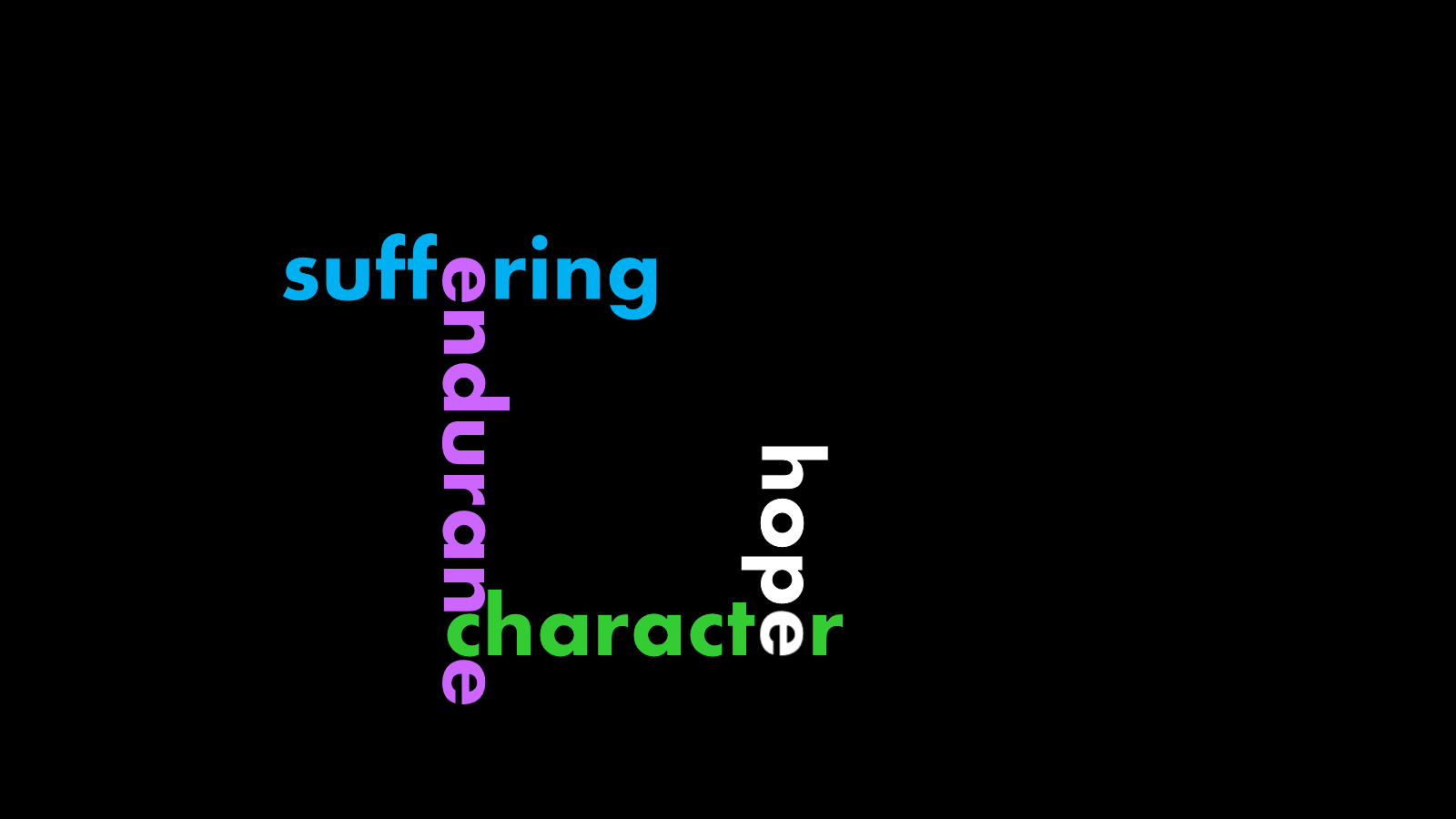 perseverance
perseverance
character
hope
hope
hope
character
of
God
hope
in
in our hearts
character
charact   r
e
Holy Spirit
c
[Speaker Notes: Hope leads us through all suffering in view of His promise of love. Doesn't hope often passionately burn upon one’s heart? Without hope the light of the heart dims. It is God’s garden and He is cultivating life to live eternally with Him. Suffering deepening endurance developing character purifying hope is God’s fishing hook.]
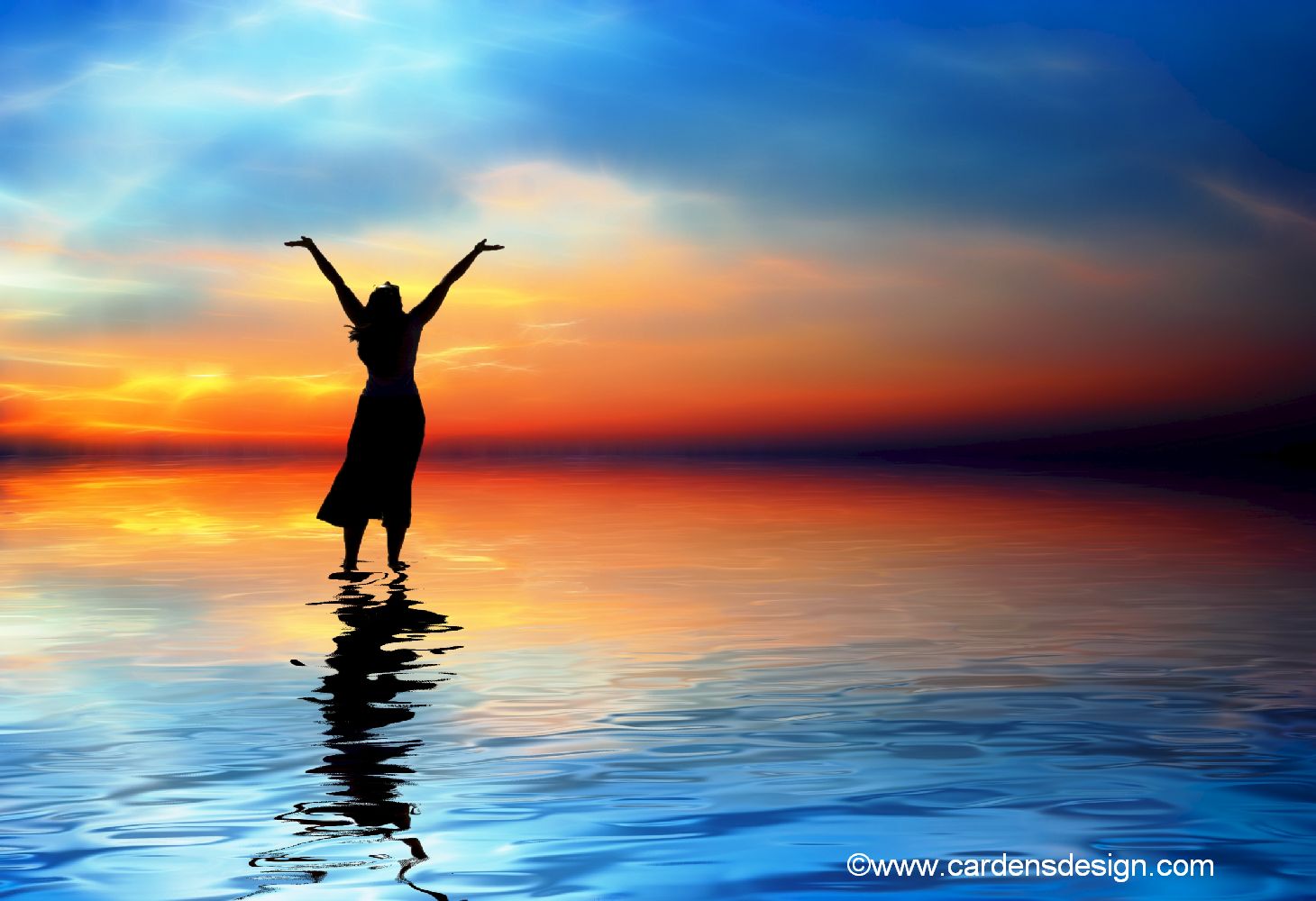 Now may the God of hope             fill you with all joy and peace in believing, that you may abound  in hope by the power of the    Holy Spirit. — Romans 15:13
God of hope
hope
in
in
believing
in
in
hope
hope
Holy Spirit
[Speaker Notes: His call is to live with an increasing hope that does not fade. This is the belief that pounds upon a heart at peace in joy of Him.]
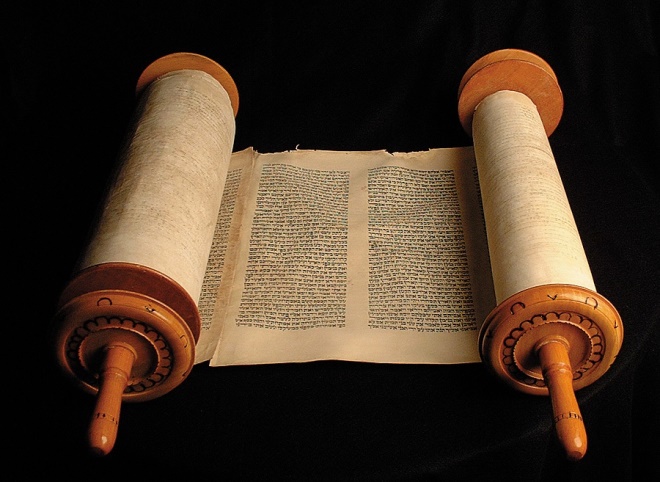 For whatever things were   written before were written for our learning, that we through   the patience and comfort of the Scriptures might have hope.          — Romans 15:4
patience and comfort
patience and comfort
might have hope
hope
hope
might have hope
hope
[Speaker Notes: Dwelling  upon His word edifies our hope. God left us a road map with deep treasures so as to find our free hearts in Him.]
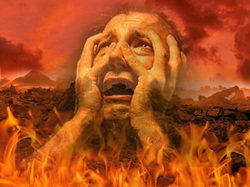 hope
hope
For Sheol cannot thank You, Death cannot praise You; Those who go down to the pit cannot hope for Your truth. — Isaiah 38:18
For what is the hope of the hypocrite, Though he may gain much, If God takes away his life? — Job 27:8
So are the paths of all who forget God; And the hope of the hypocrite shall perish, …       — Job 8:13
hope
[Speaker Notes: Hypocrites hold to selfishness with at best false hopes.]
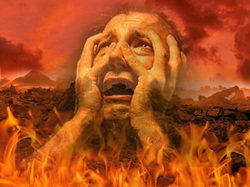 hope
hope
hope
[Speaker Notes: Hypocrites hold to selfishness with at best false hopes.]
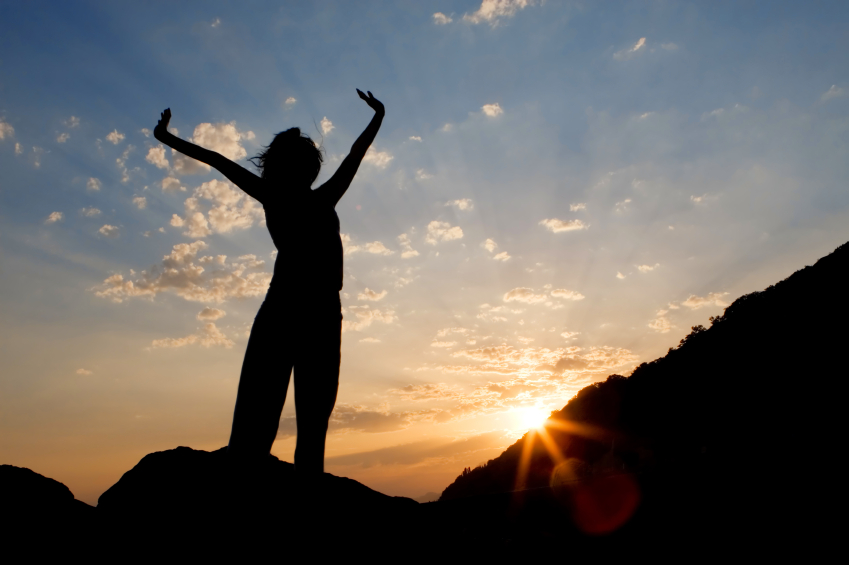 Hope
Anticipation
Expect
The hope of the righteous will be gladness, But the expectation of the wicked will perish.            — Proverbs 10:28
hope
expectation
Belief
Wish
Long
Desire
Suppose
[Speaker Notes: True hope lifts one joyously to the presence of God. What we longingly desire for in anticipation of our wishes supposes upon an expectant belief that our hopes will come true, and this is what lights our hearts.]
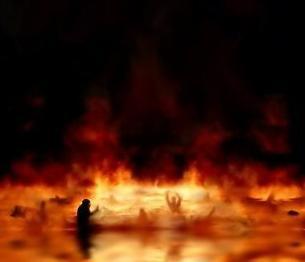 When a wicked man dies,            his expectation will perish, And the hope of the unjust perishes.  — Proverbs 11:7
wicked
hope
expectation
expectation
perish
hope
unjust
wicked unjust perish
[Speaker Notes: The end of all evil is to dangle in hopelessness.]
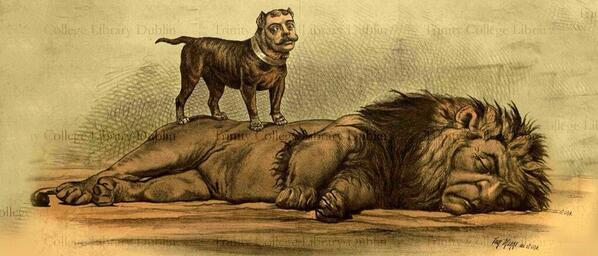 But for him who is joined to        all the living there is hope,    for a living dog is better than   a dead lion. — Ecclesiastes 9:4
hope
living there is hope
living there is hope
[Speaker Notes: Life is where death is not.]
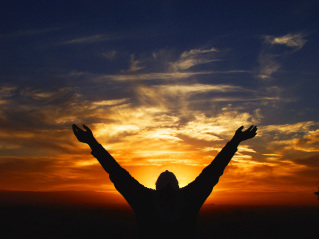 But I will hope continually, And will praise You yet more and more. — Psalm  71:14
hope
continually
continually
[Speaker Notes: Praise for Him goes hand in hand with hope.]
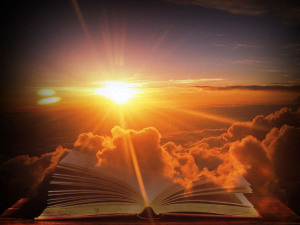 Uphold
Uphold me according to Your word, that I may live; And do not let me be ashamed of my hope.   — Psalm 119:116
that I may live
word
that I may live
hope
[Speaker Notes: It is in knowing His word that strengthens a continuing life of hope.]
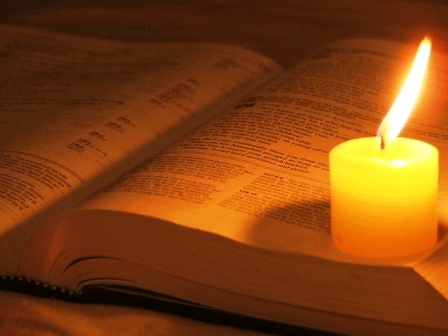 Your word
My soul faints for Your salvation, But I hope in Your word.                — Psalm 119:81
I wait for the LORD, my soul waits, And in His word I do hope.            — Psalm 130:5
My soul faints for Your salvation, But I hope in Your word.                — Psalm 119:81
in
in
hope
His word
[Speaker Notes: Patience in coming salvation commands over those that would be rash. We were created to gasp for salvation; groping for Him settles a soul. Hope is the light of where we are going.]
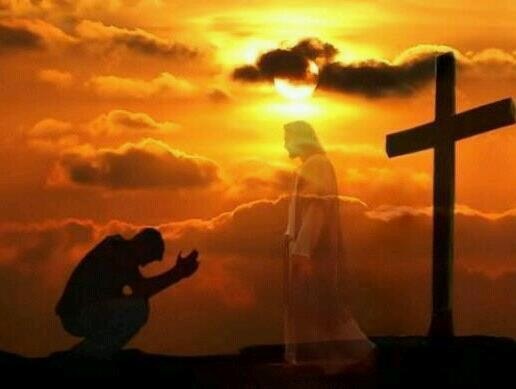 hope
hope
hope
in
I hope
For in You, O LORD, I hope;   You will hear, O Lord my God.   — Psalm 38:15
For in You, O LORD, I hope;   You will hear, O Lord my God.   — Psalm 38:15
For in You, O LORD, I hope;   You will hear, O Lord my God.   — Psalm 38:15
"And now, Lord,     what do I wait for?    My hope is in You."         — Psalm 39:7
You
in
You
You
[Speaker Notes: Faith is trust for that which cannot be seen. For us hope is a languishing desire for more than we are.]
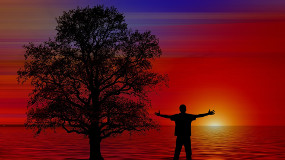 hope
Hope deferred makes the heart sick, But when the desire comes, it is a tree of life. — Proverbs 13:12
tree of life
[Speaker Notes: Sorrows can hinder our hopes, yet the outcome remains.]
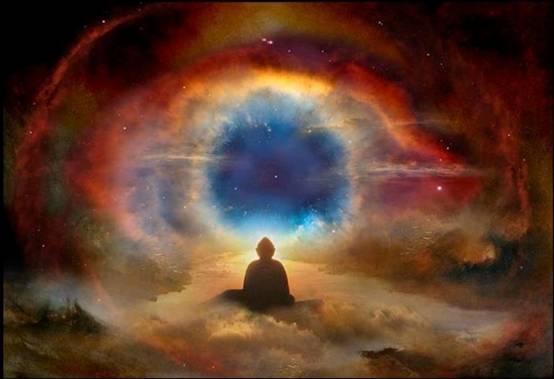 Behold, the eye of the LORD       is on those who fear Him,          On those who hope in His mercy,   To deliver their soul from death, And to keep them alive in famine. — Psalm 33:18-19
eye of the LORD
who fear Him
on
eye of the LORD
  ↓
 on who fear Him
hope in soul alive
His mercy
hope
in
hope in
soul
alive
[Speaker Notes: God watches each of us to see our resolve in what we are. His blessings wait for those uninhibited in hope of His truth.]
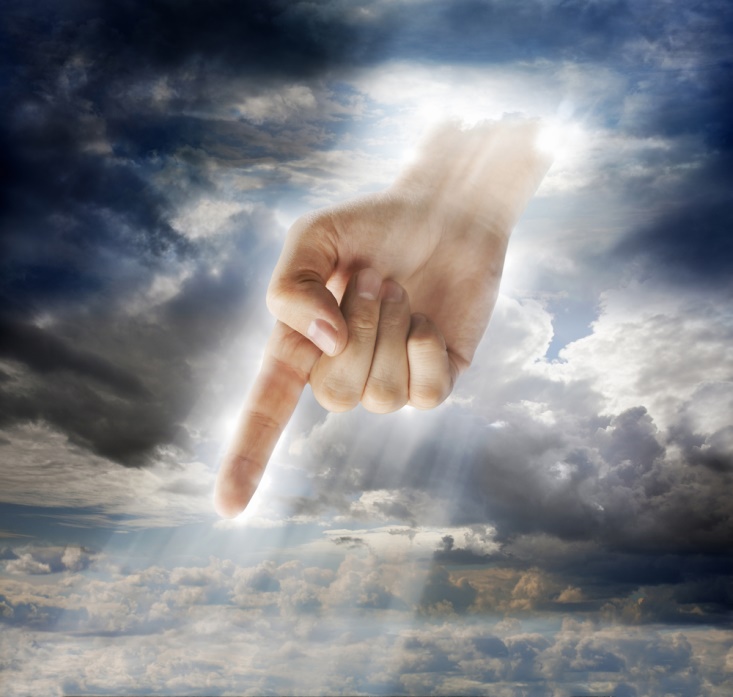 For I know the thoughts that I think toward you, says the LORD, thoughts of peace and not of evil, to give you a future and a hope.   — Jeremiah 29:11
of peace
not of evil
hope
[Speaker Notes: The Lord’s will is to offer salvation to all that would have it. He offers hope that we will remain alive in Him. Hope is a key to His kingdom.]
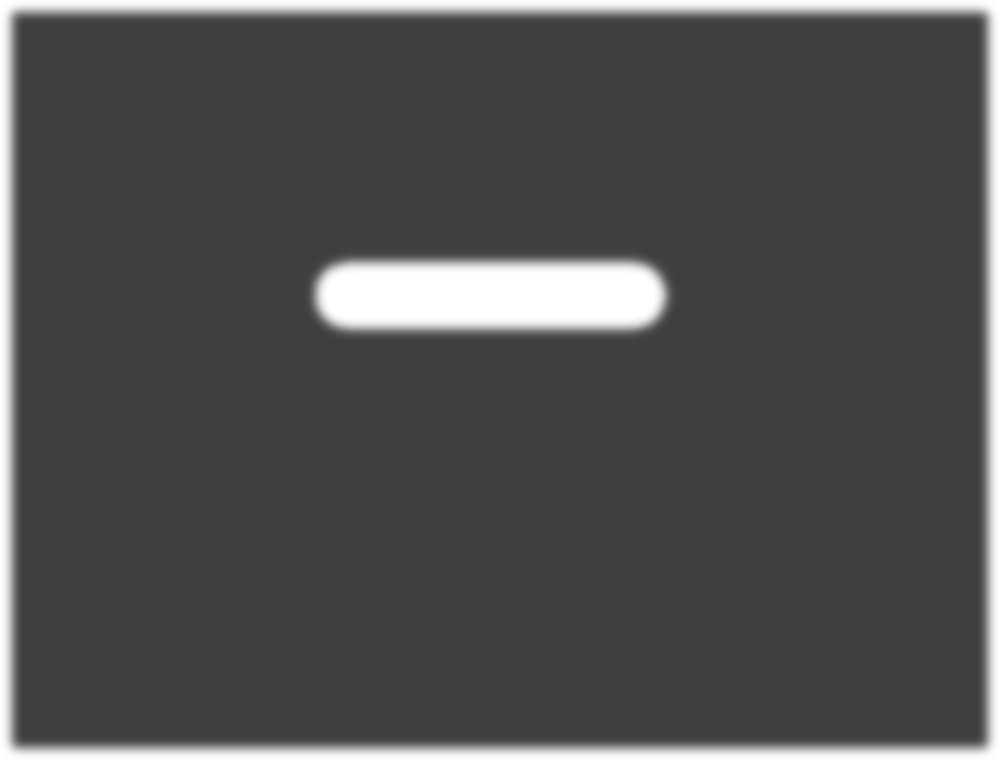 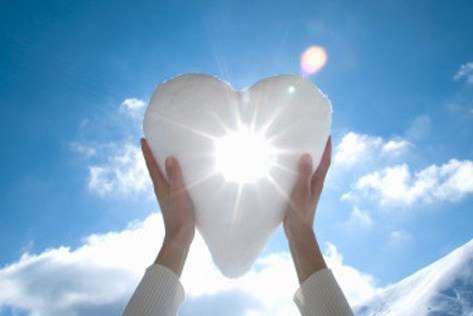 Be of good courage, And        He shall strengthen your heart, All you who hope in the LORD. — Psalm 31:24
good courage
strengthen you
hope
in
in
[Speaker Notes: There comes a moment where hope must commit to the surety of His truth.]
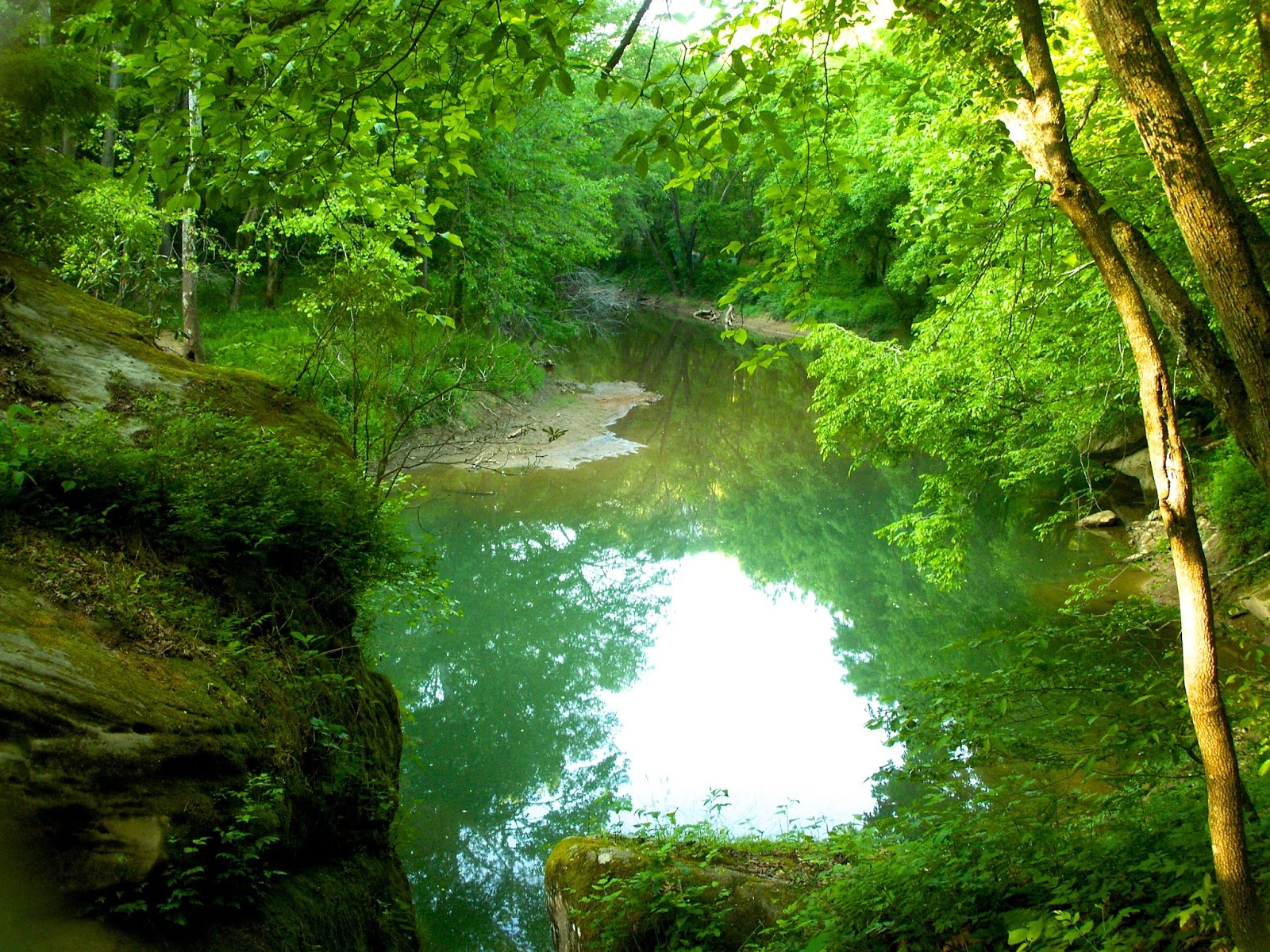 "Blessed is the man who trusts in the LORD, And whose hope is the LORD. For he shall be like a tree planted by the waters, Which spreads out its roots by the river, And will not fear when heat comes; But its leaf will be green, And will not be anxious in the year of drought, Nor will cease from yielding fruit." — Jeremiah 17:7-8
in
in
trusts
hope is the LORD
hope
hope is the LORD
not fear 
not be anxious 
will yield fruit
→
→
→
not fear
hope
not be anxious
will
fruit
yield
[Speaker Notes: It is when hope mingles in trust that fear is purged.]
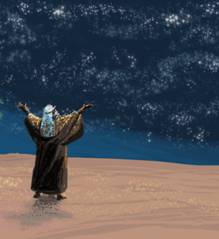 Happy is he who has the God of Jacob for his help, Whose hope is in the LORD his God, — Psalm  146:5
hope
in
in
[Speaker Notes: Grounded in happiness comes from a content hope in Him. The sands of time contain the wind of God’s own retrieving truths.]
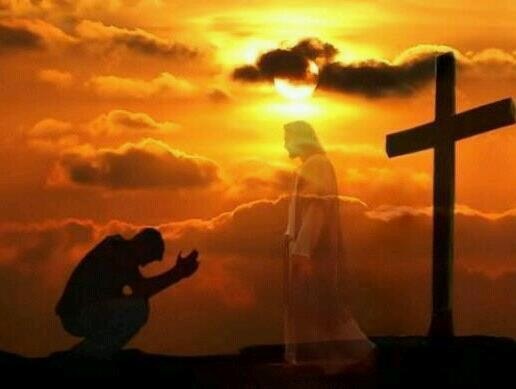 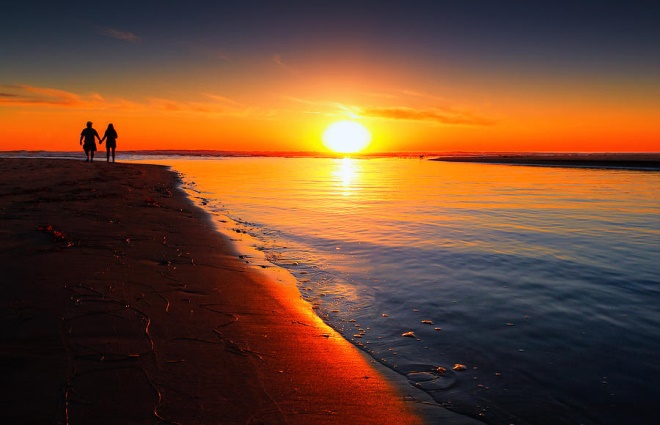 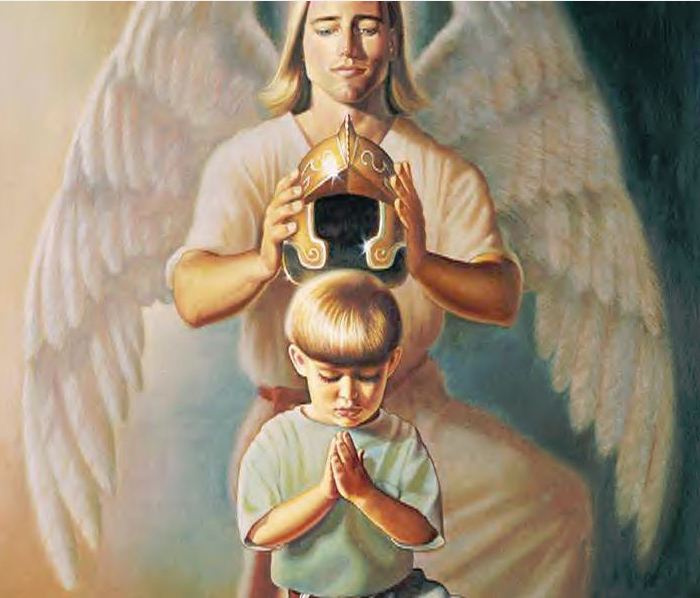 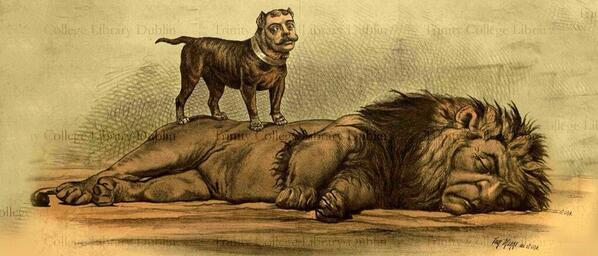 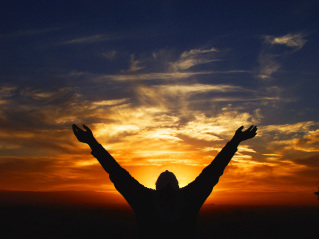 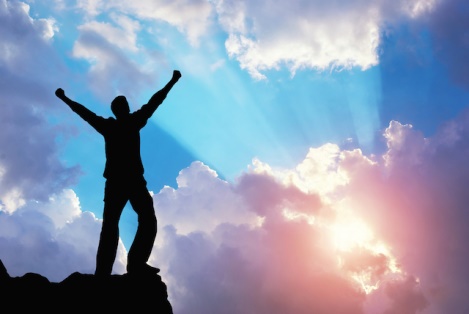 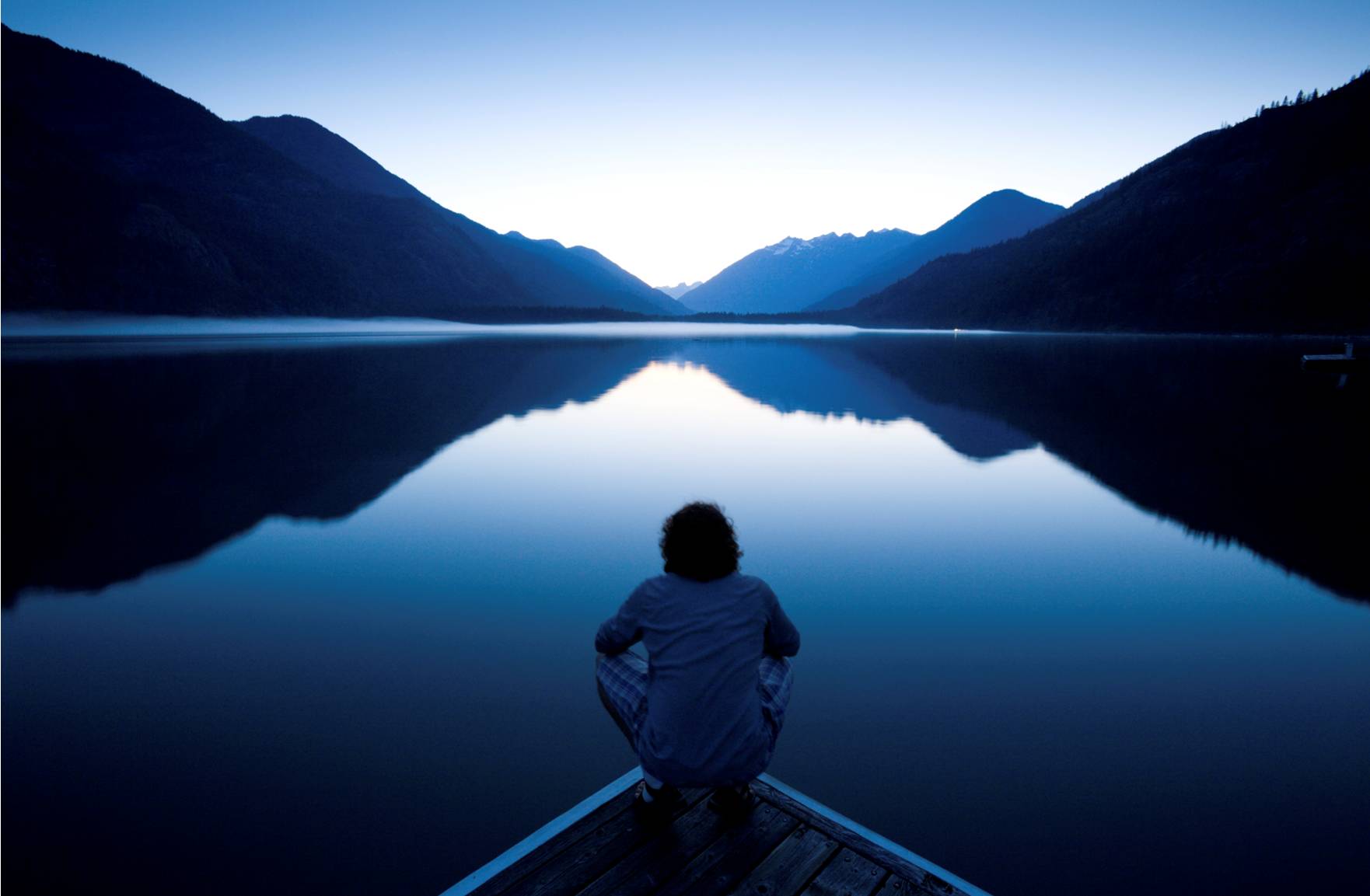 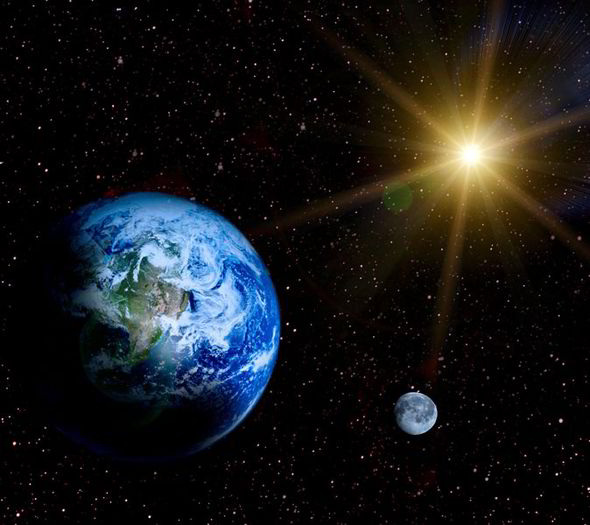 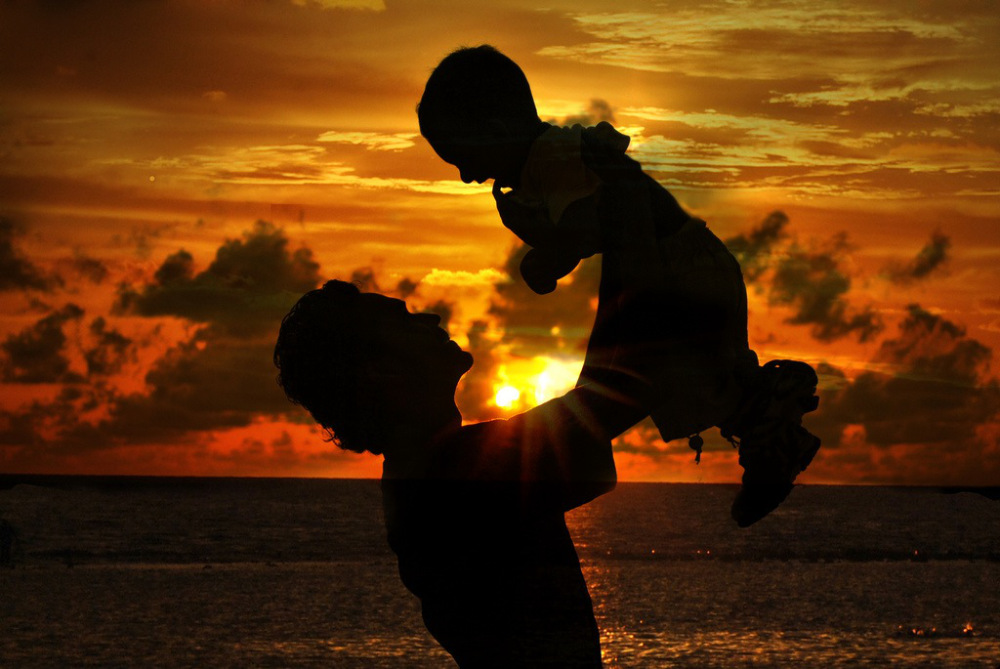 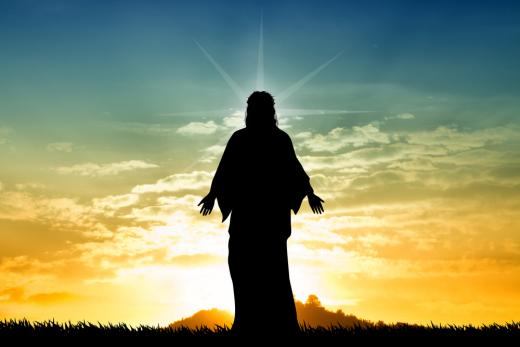 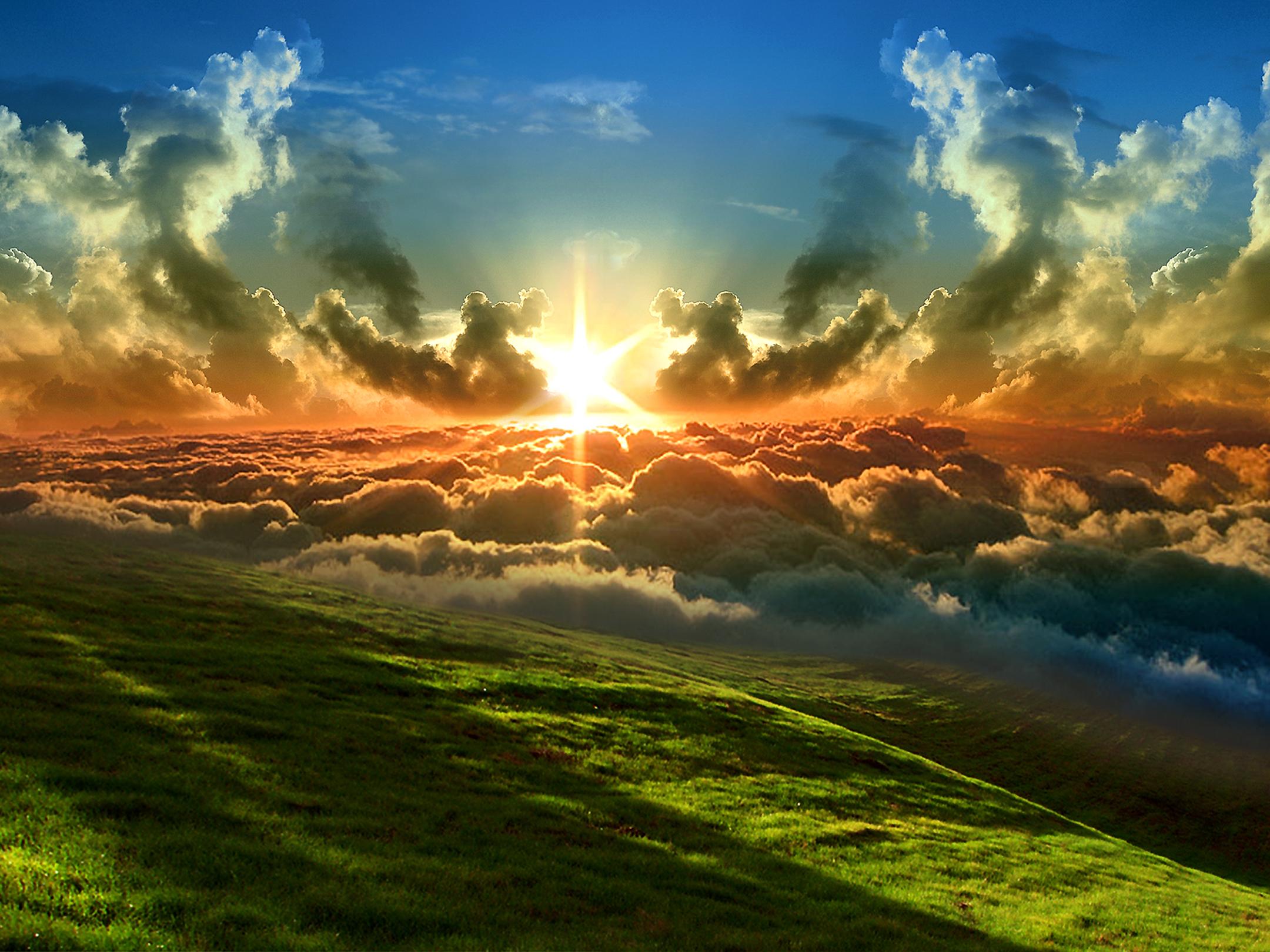 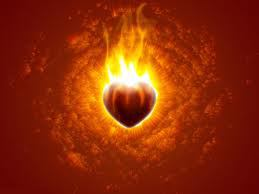 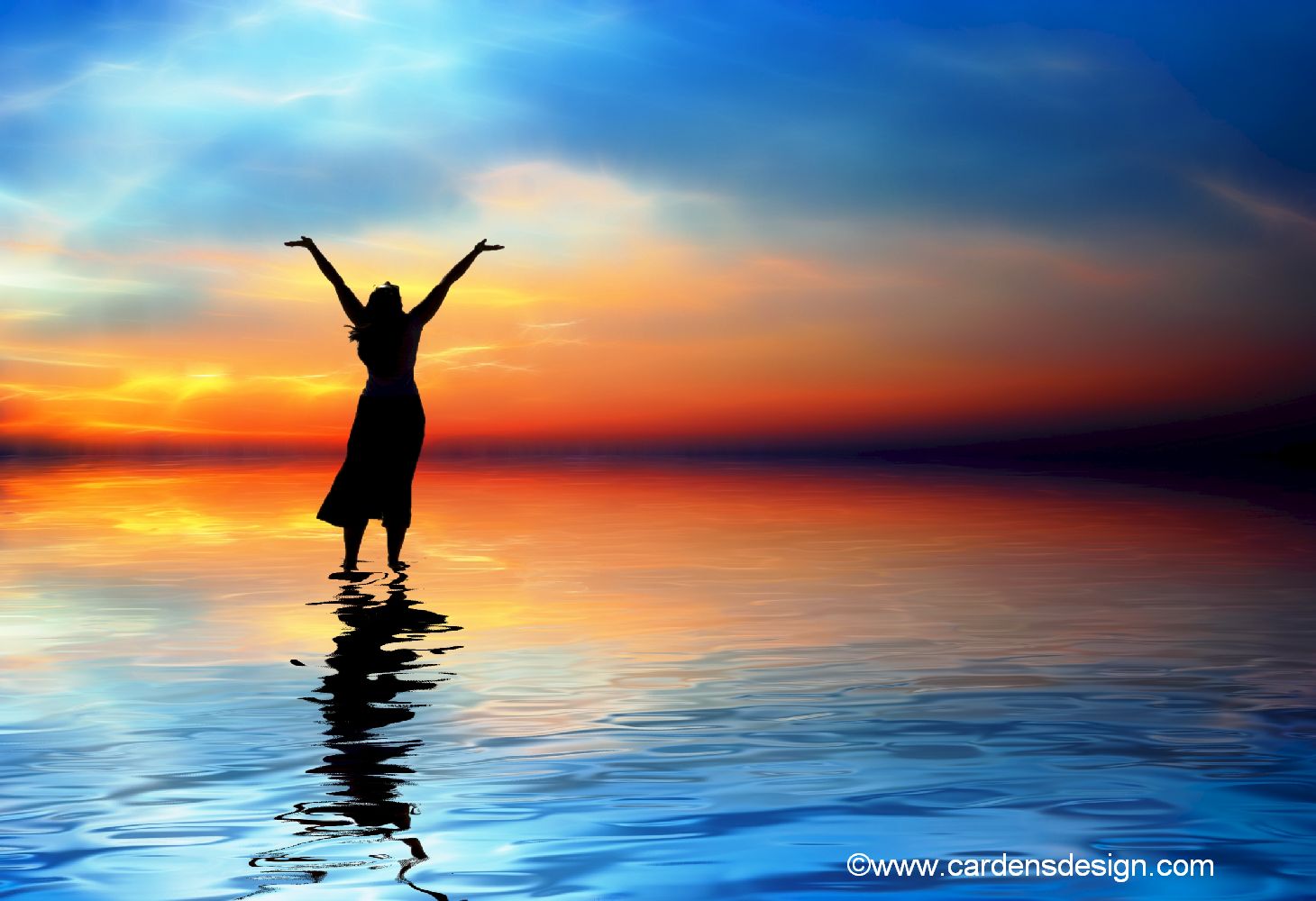 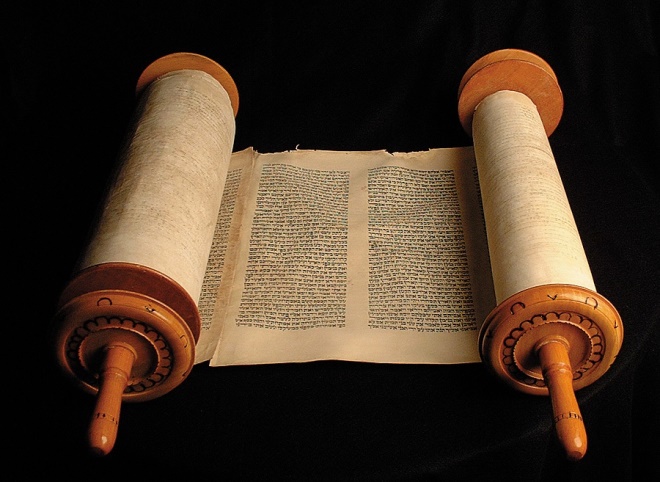 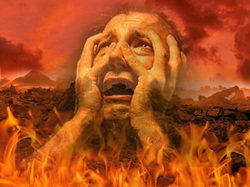 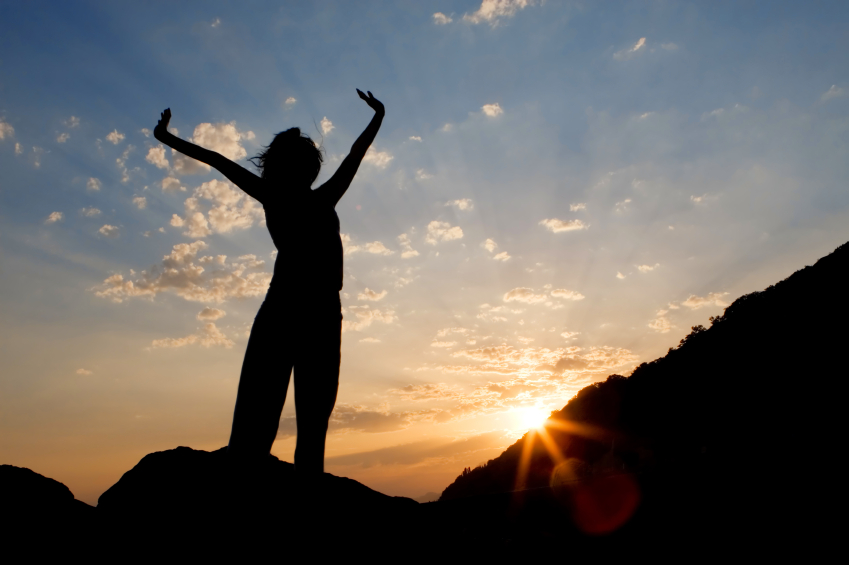 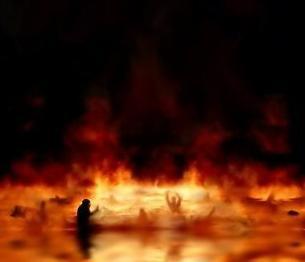 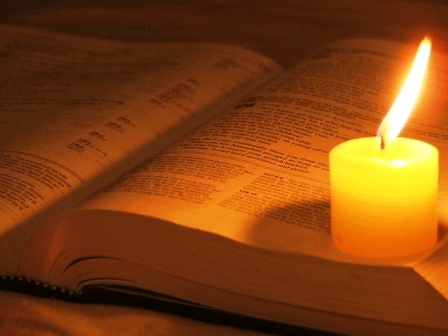 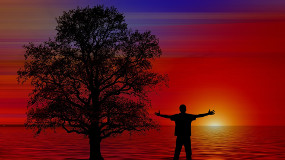 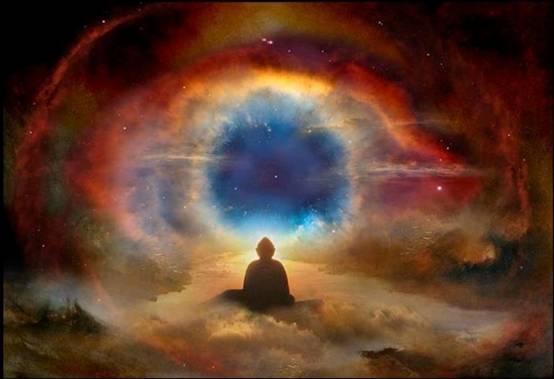 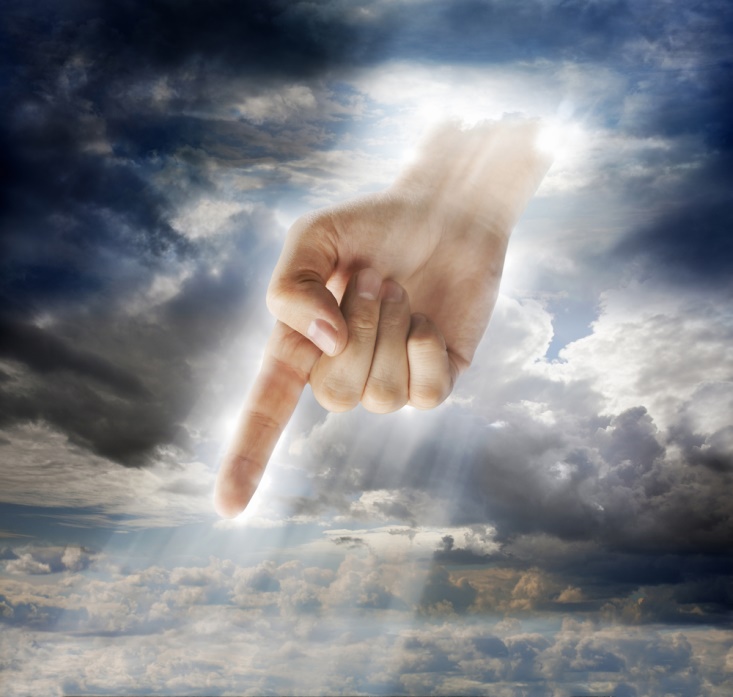 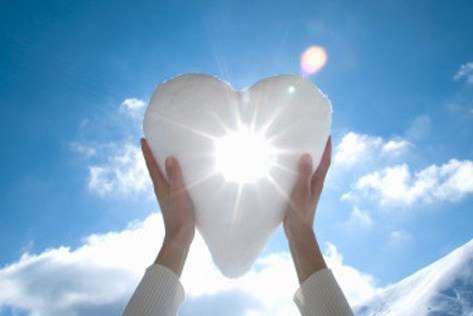 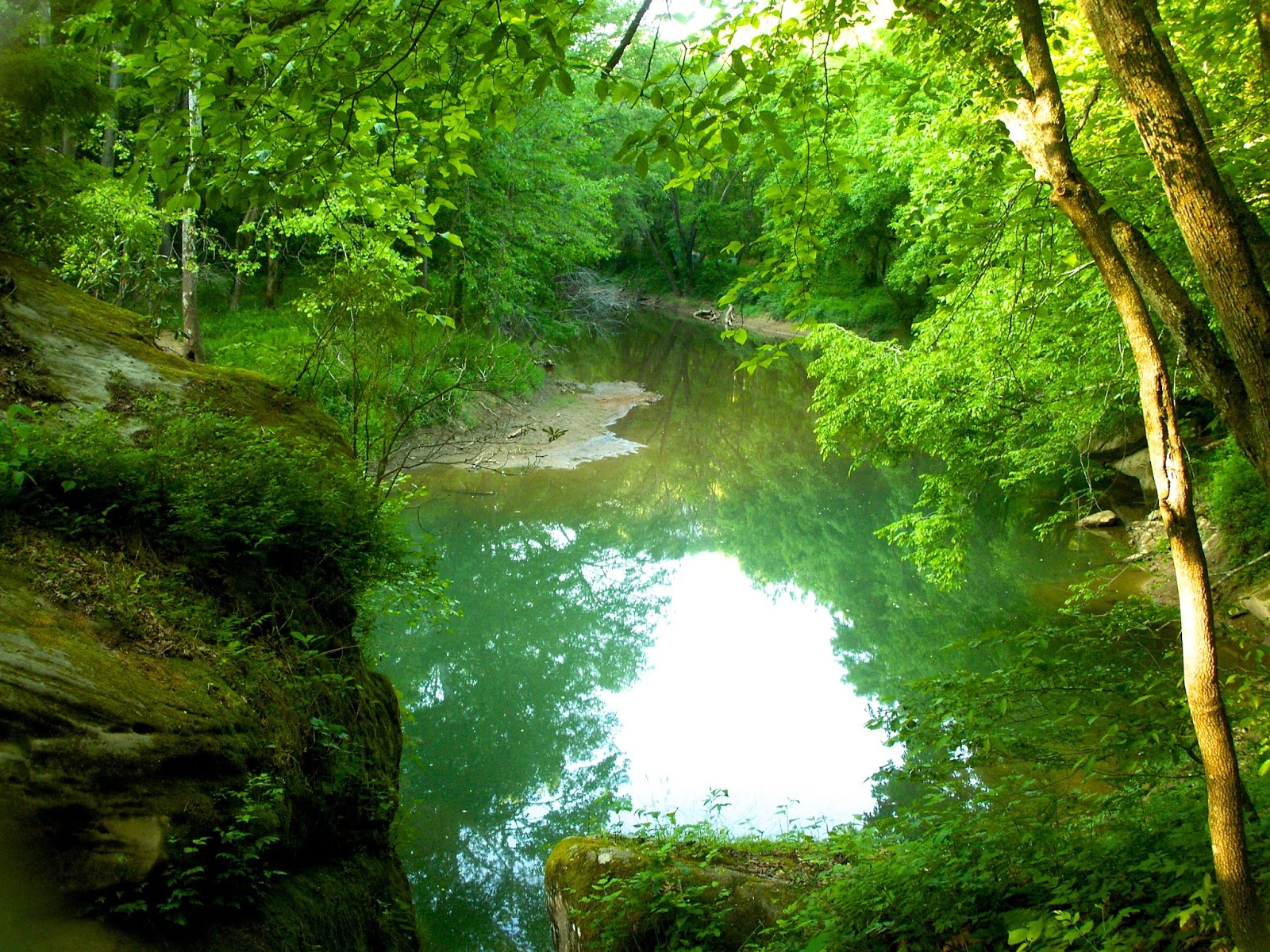 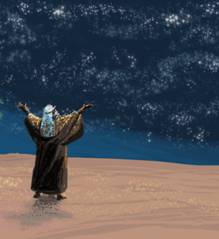 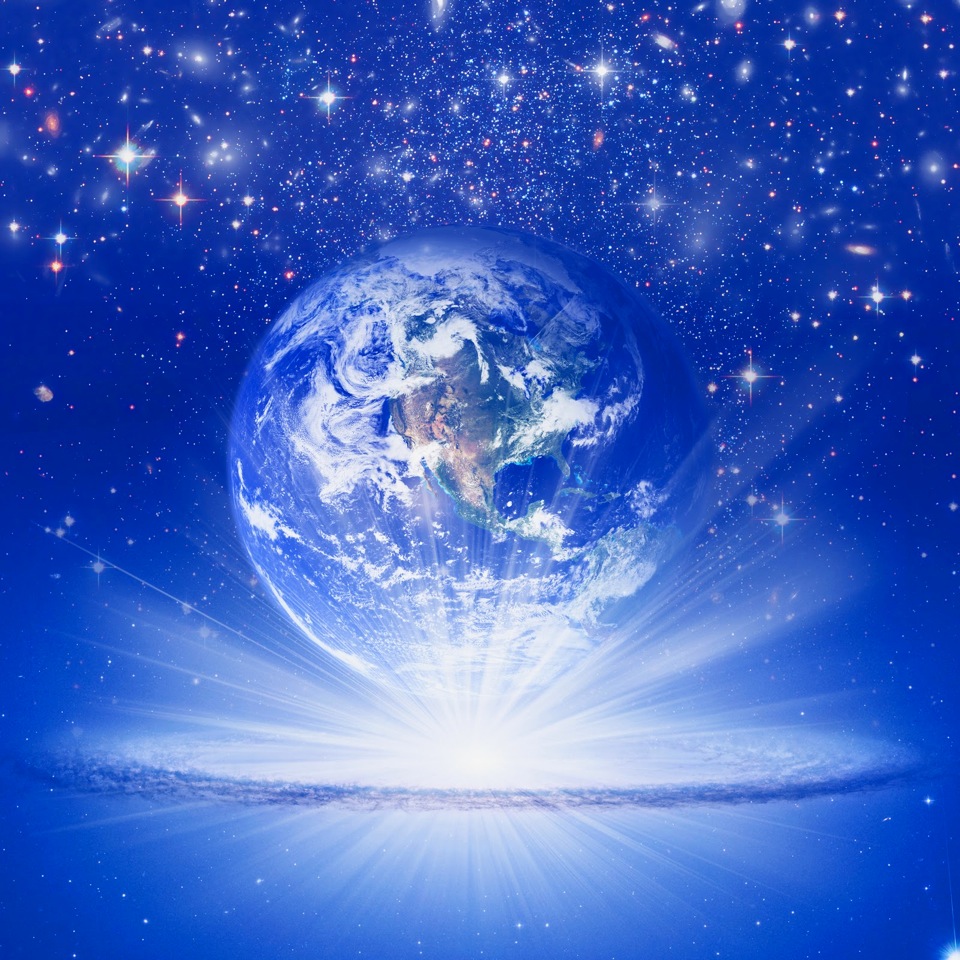 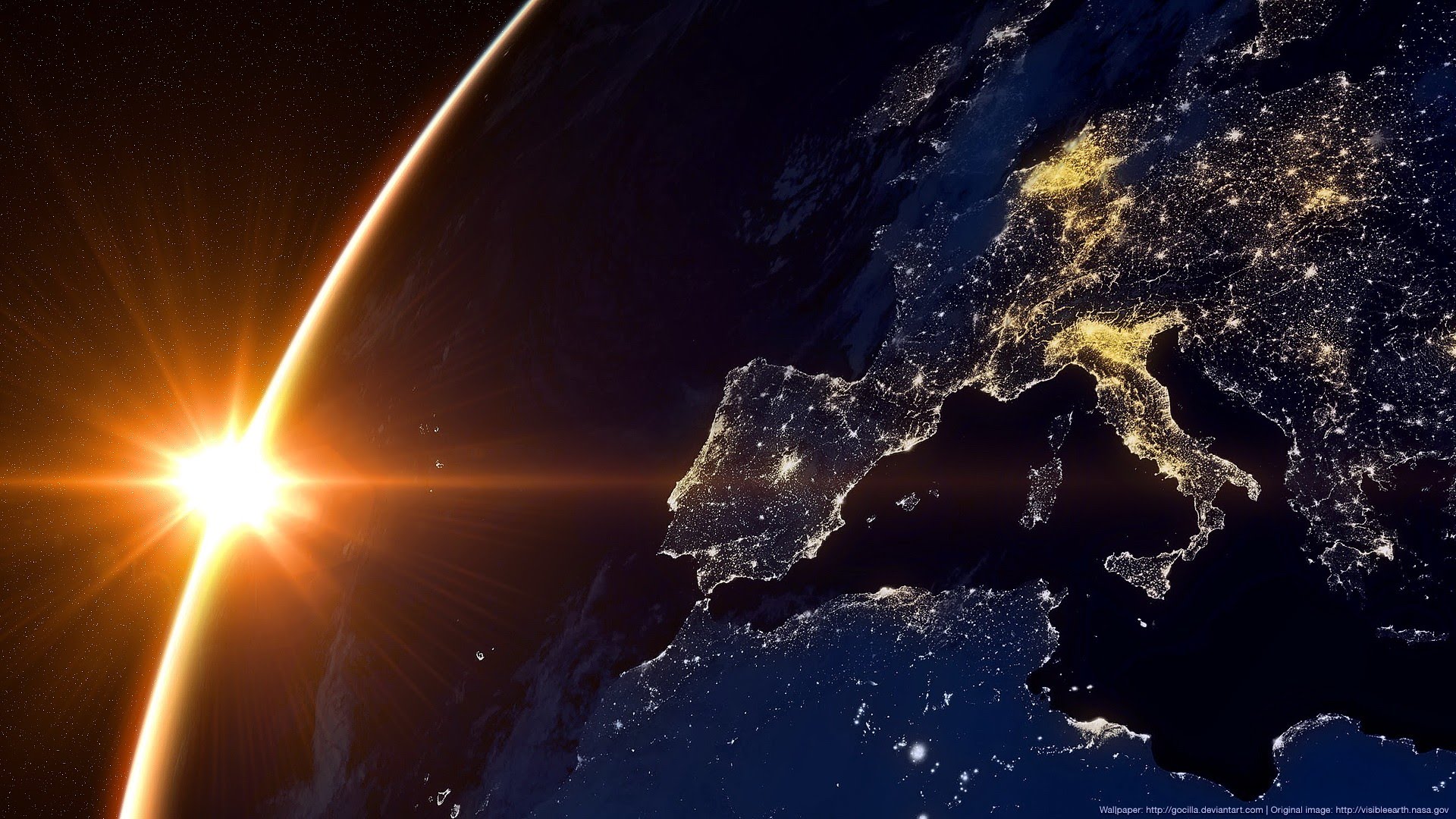 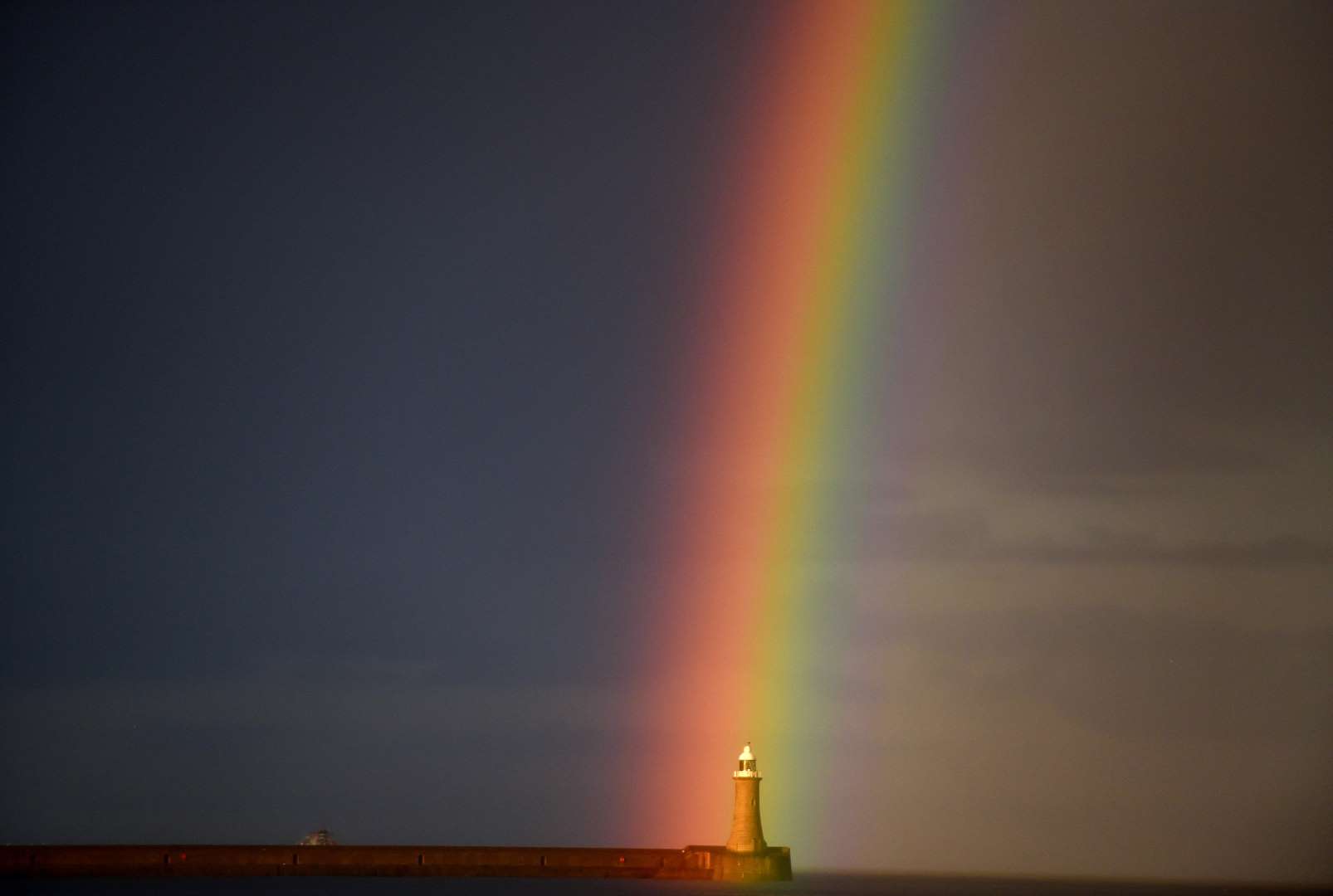 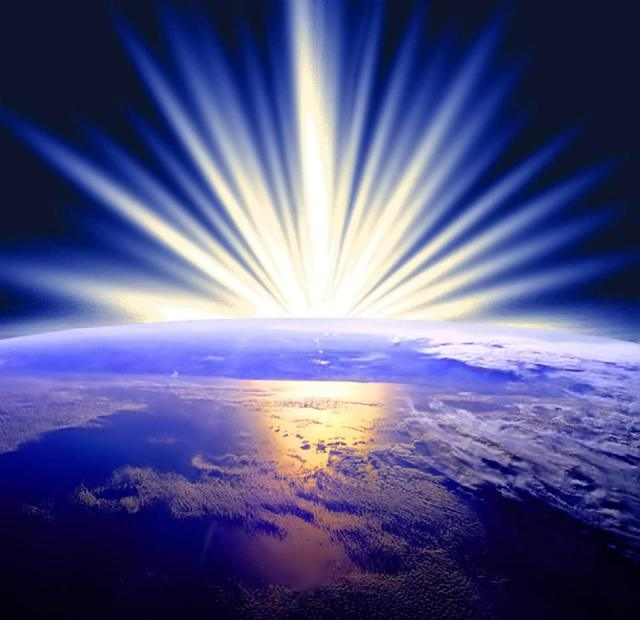 "The LORD is my portion,"        says my soul, "Therefore I hope in Him!" The LORD is good to those who wait for Him, To the soul who seeks Him. It is good that one should hope and wait quietly For the salvation of the LORD.               — Lamentations 3:24 -26
"The LORD is my portion,"        says my soul, "Therefore I hope in Him!" The LORD is good to those who wait for Him, To the soul who seeks Him. It is good that one should hope and wait quietly For the salvation of the LORD.               — Lamentations 3:24 -26
"The LORD is my portion,"        says my soul, "Therefore I hope in Him!" The LORD is good to those who wait for Him, To the soul who seeks Him. It is good that one should hope and wait quietly For the salvation of the LORD.               — Lamentations 3:24 -26
in
in
wait
wait
seek
seek
faith
Now faith is the substance of things hoped for, the evidence of things not seen. — Hebrews 11:1
hope
wait quietly
wait quietly
things hoped for
things not seen
things not seen
[Speaker Notes: We all wait on a beach called time. The quintessence of what we are rests on who we are and what we seek. Waiting on the Lord has no measure for those that willingly wait. All the world is a fool in the Father’s light.]
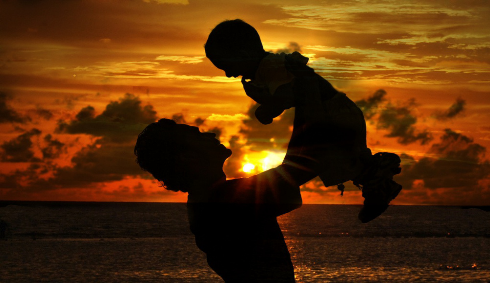 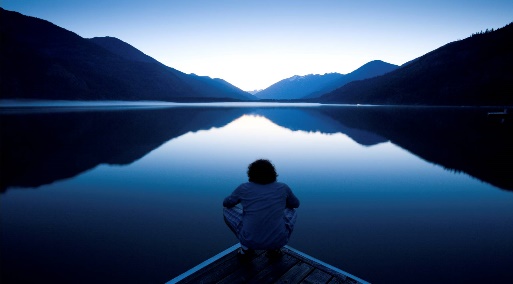 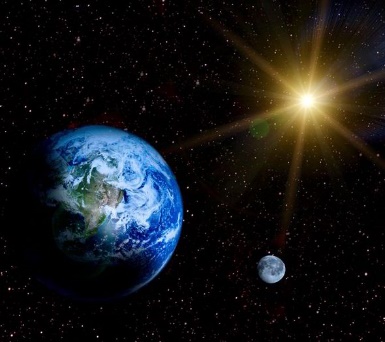 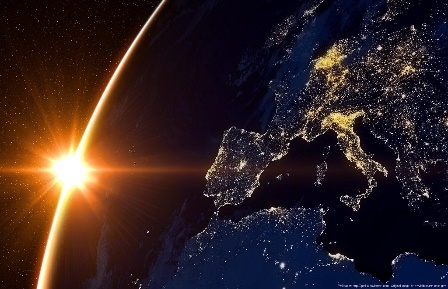 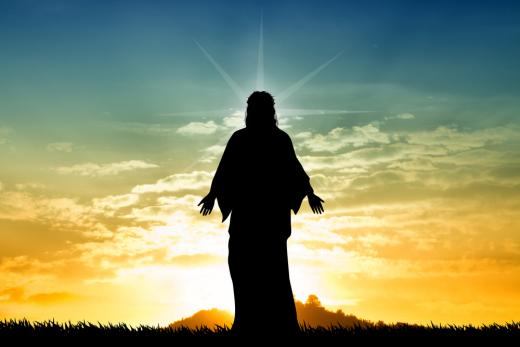 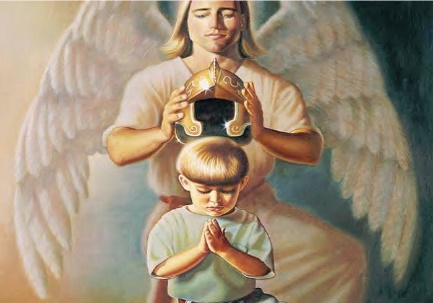 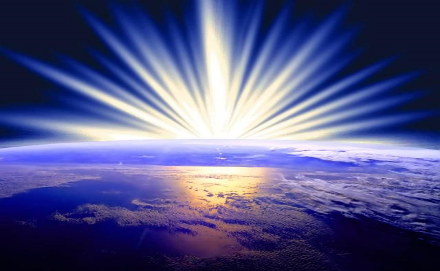 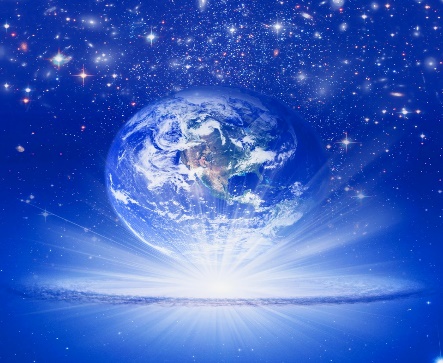 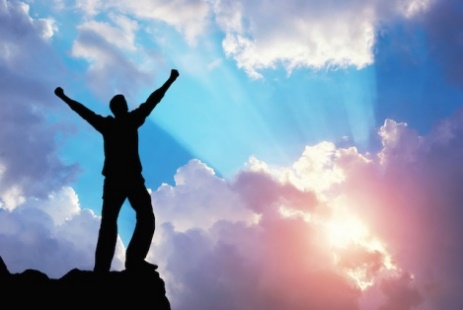 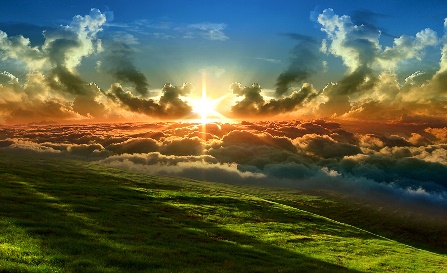 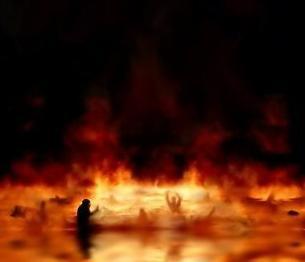 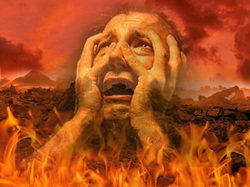 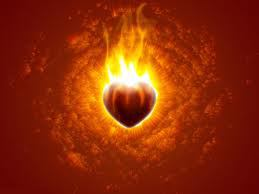 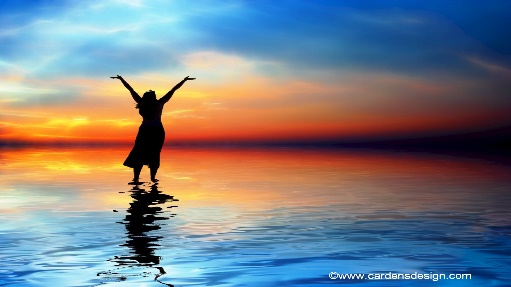 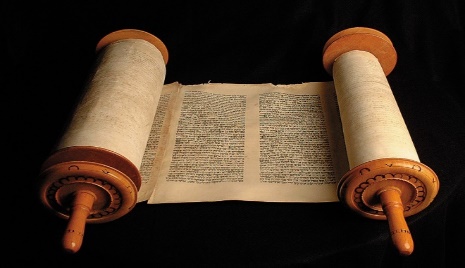 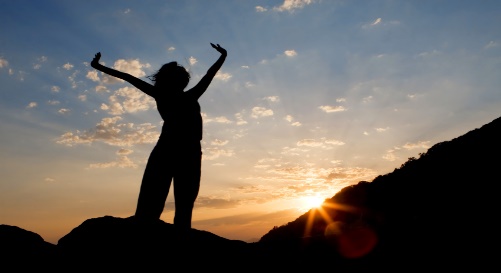 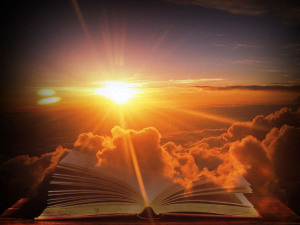 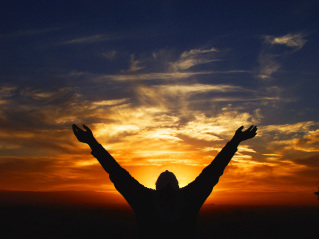 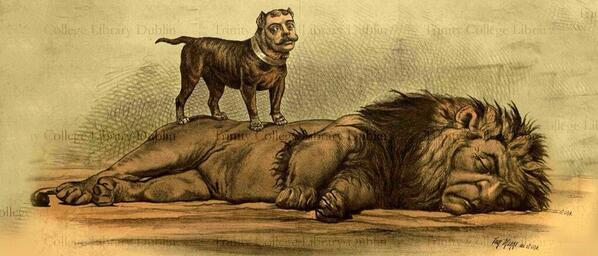 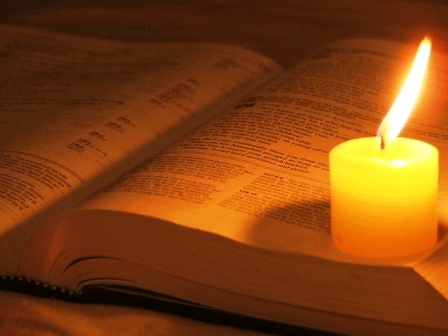 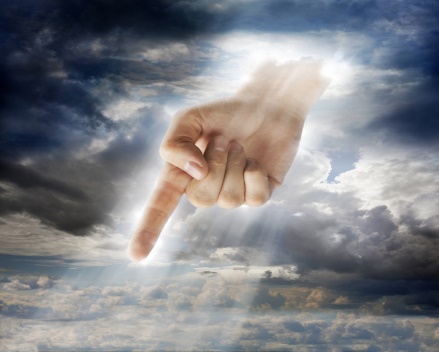 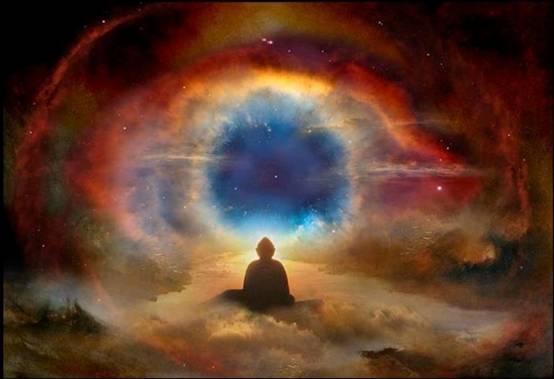 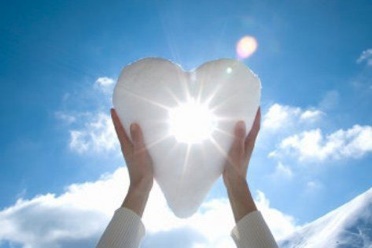 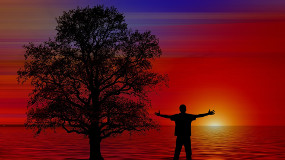 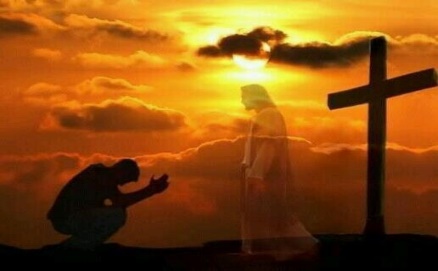 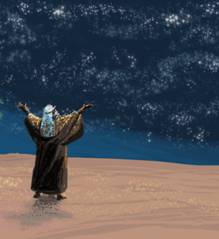 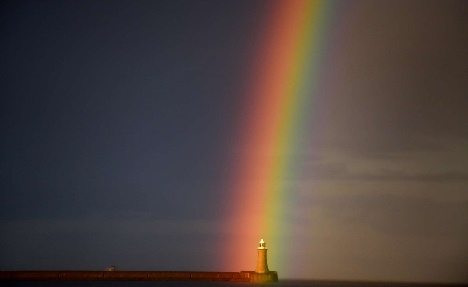 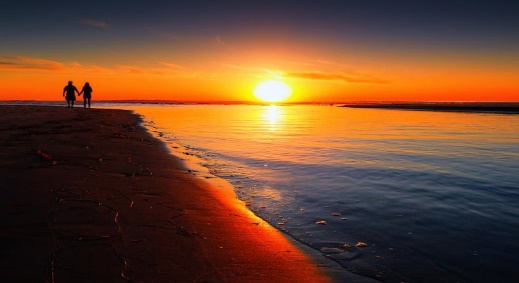 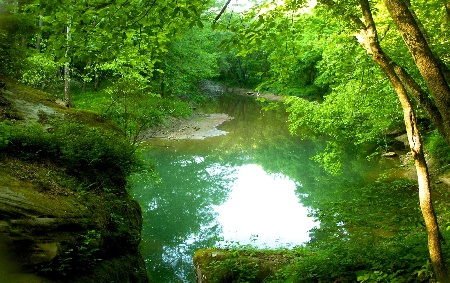 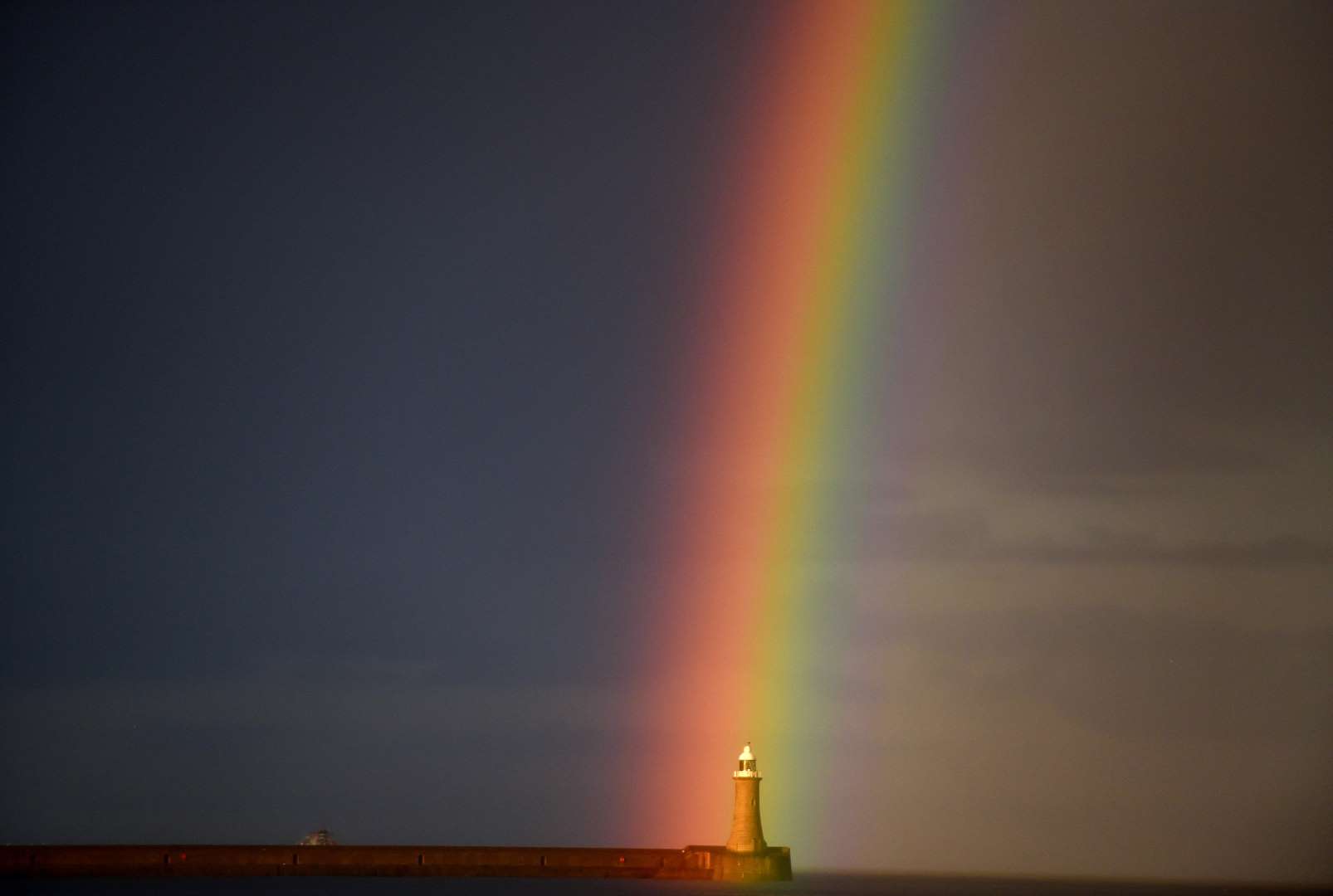 → God hopes we want Him enough to find Him
→ God subjected creation to futility to expose hope
→ We are saved thru our stamina in an unseen hope
→ Hope is a cognitive act desiring salvation
→ Hope will not disappoint if patient thru troubles
→ Hope is a construct of the Holy Spirit’s power
→ The word of God assists in obtaining true hope
→ The hopes of the unjust will perish
→ Our hope should be based in believing in Him
→ The watchful Lord hopes we seek peace over evil
→ Courageous hope strengthens the heart
→ Hope mingled in trust delivers His sure calm
→ He desires we seek Him patiently in hope
Faith is Hope  in the Promise of His Love
[Speaker Notes: We wait for the promise of His light.]
[Speaker Notes: In His light we see.]
[Speaker Notes: Darkness holds no promise.]
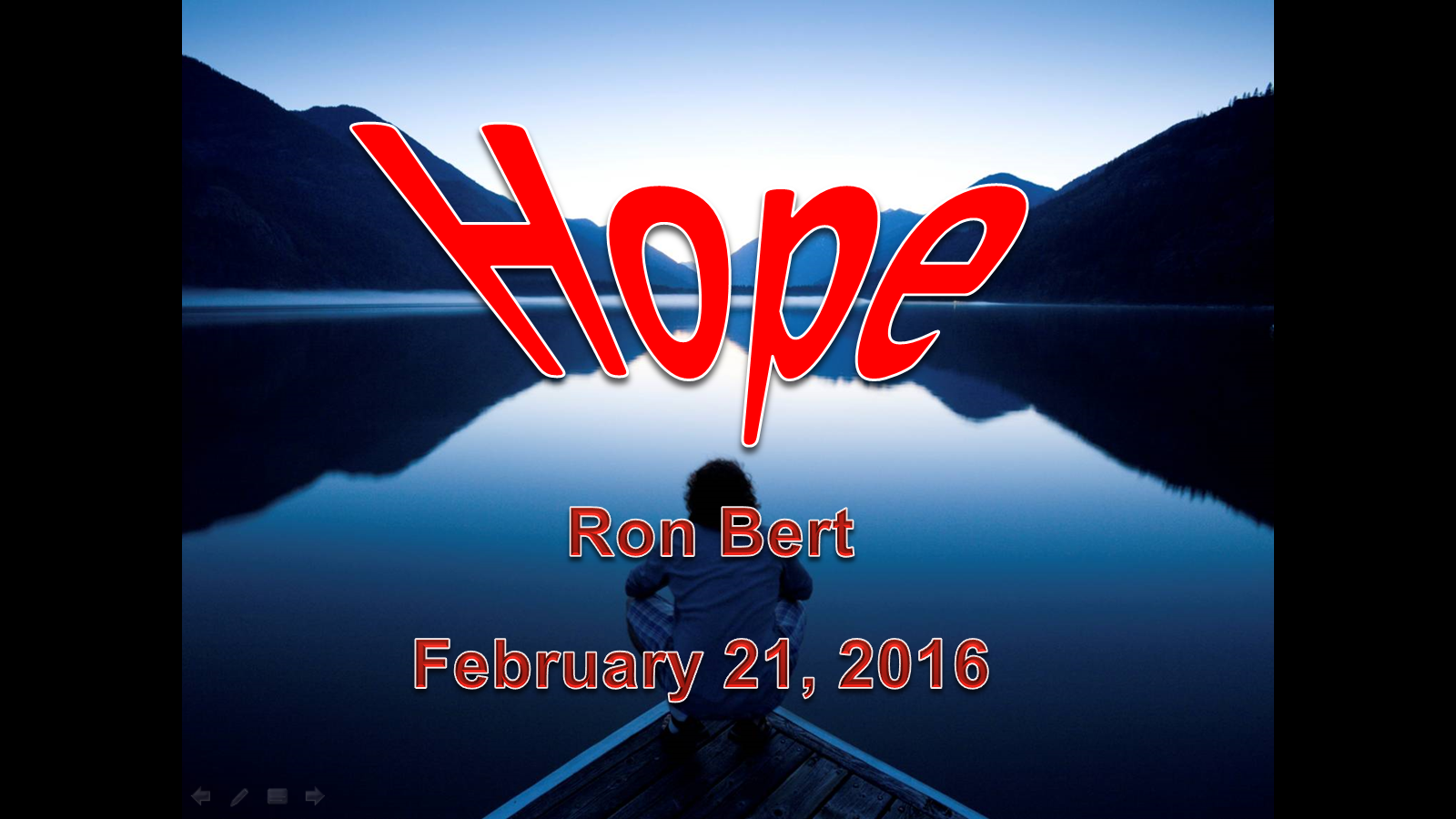 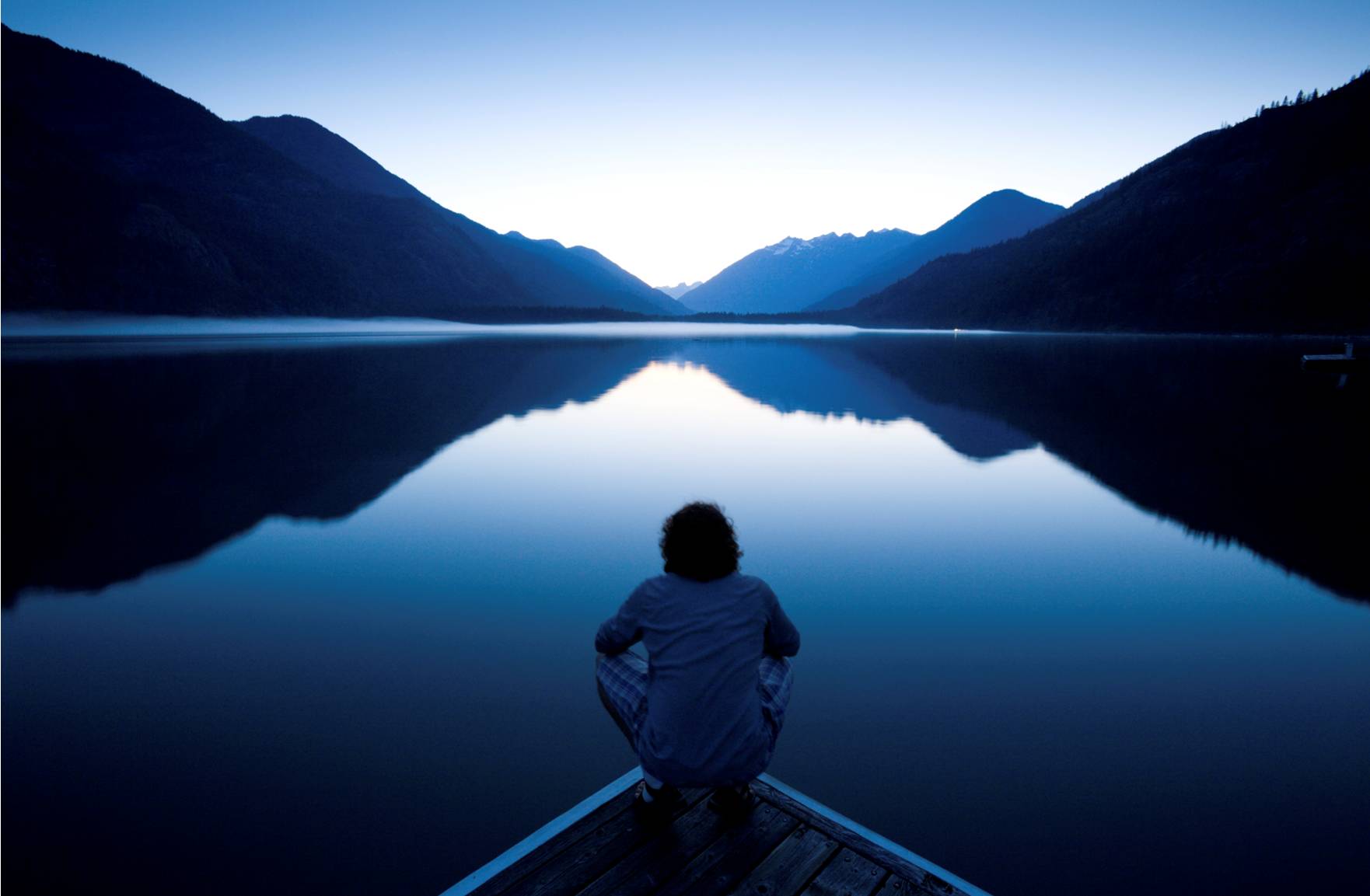 Hope
PART 2
Ron Bert
March 6, 2016
[Speaker Notes: It is the shore of peace that our hope waits for.]
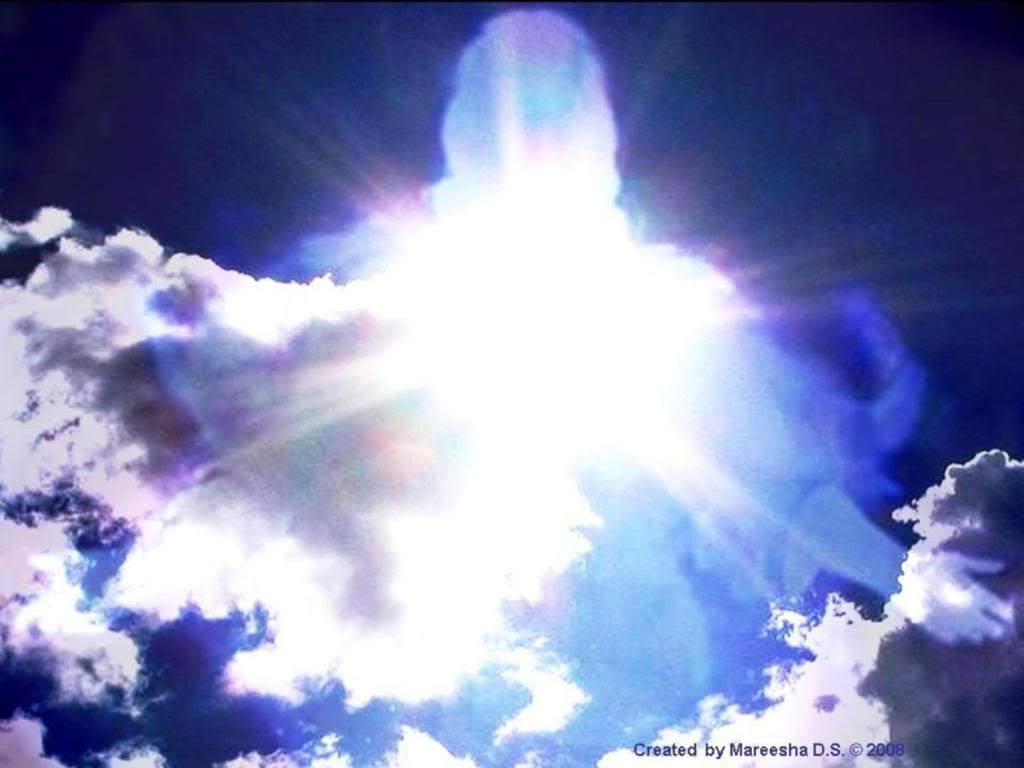 Blessed be the God and Father    of our Lord Jesus Christ, who according to His abundant mercy has begotten us again to a living hope through the resurrection of Jesus Christ from the dead,           — 1st Peter 1:3
a living
hope
through the resurrection
of
Jesus Christ
[Speaker Notes: Our living hope is one that embraces eternal life itself.]
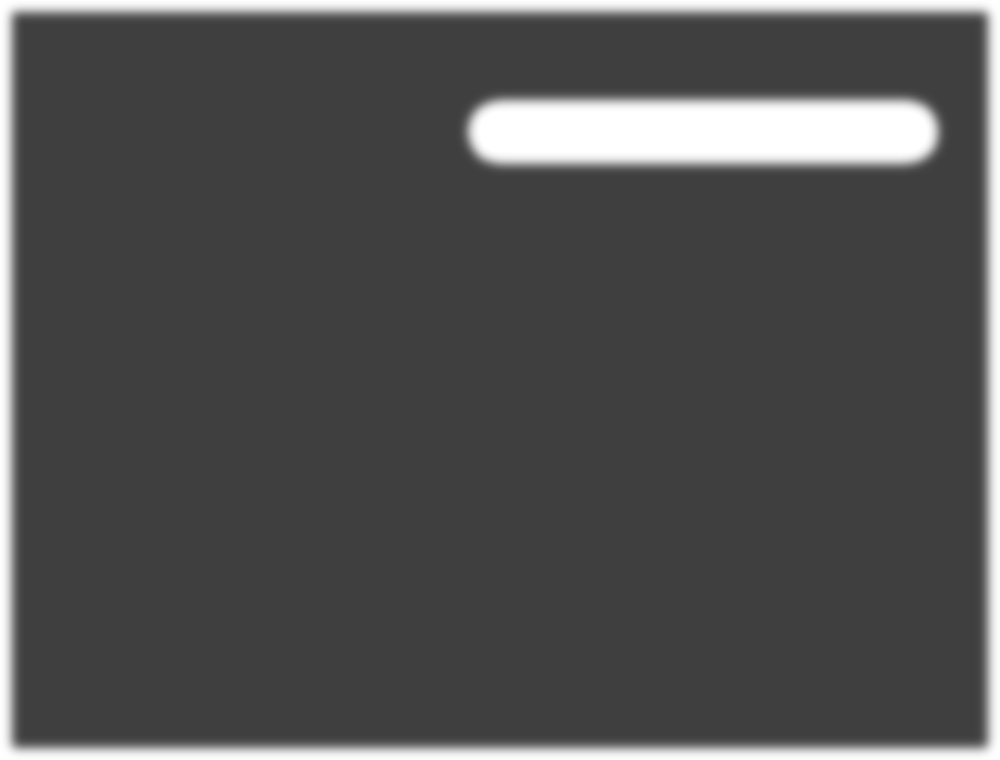 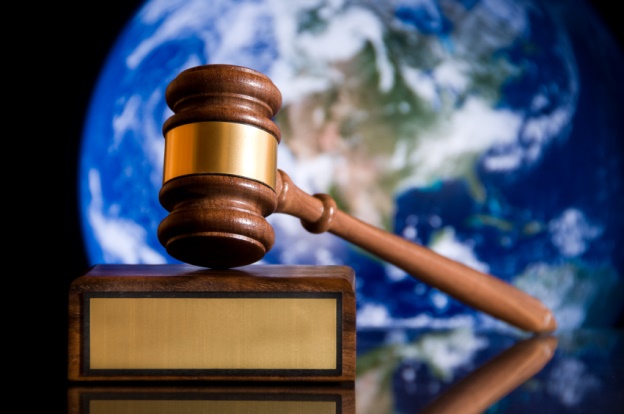 Yes, we had the sentence of death in ourselves, that we should not trust in ourselves but in God who raises the dead, who delivered us from so great a death, and does deliver us; in whom we trust that He will still deliver us, …                          — 2nd Corinthians 1:9-10
h
sentence of death
hope
e
in
in
in
in
ourselves
God
d
deliver
us
o
in
in
trust
trust
He will still deliver us
He will
He will still deliver us
He will
He will
He will
He will
He will
He will
He will
He will
He will
He will
[Speaker Notes: And to save us from death, He came to show us the way.]
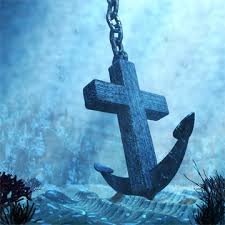 This hope we have as an anchor of the soul, both sure and steadfast, and which enters the Presence behind the veil, — Hebrews 6:19
hope
hope
anchor
[Speaker Notes: Clearly pure access to His eternal light is before us in the truth He offers. The question in each heart is, do you believe? The answer to the call is a faith with hope.]
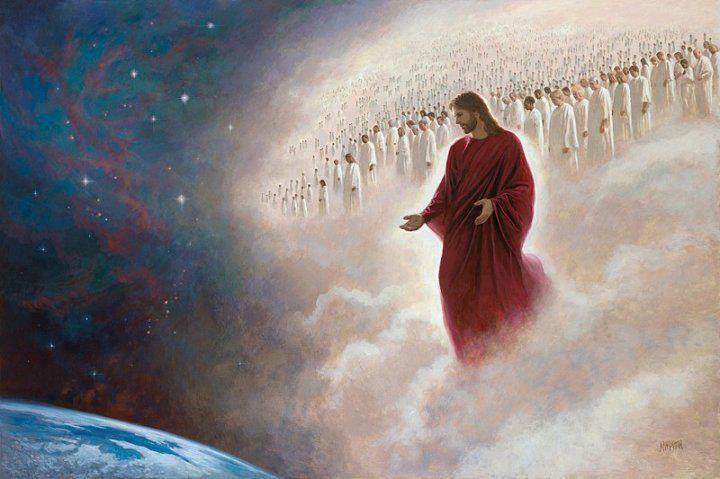 … looking for the blessed hope and glorious appearing of our great God and Savior Jesus Christ, — Titus 2:13
seeking
hope
[Speaker Notes: How wondrous it will be when our hope is realized in His appearing! He asks that we individually seek out His truth. A most personal work over simply being misled by man. It is a call and a quest for souls to find Him.]
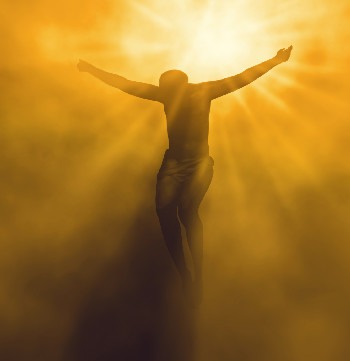 if no resurrection
 			of the dead
				↓
   		 Christ is not risen
	      preaching is empty 
		    faith is empty
But if there is no resurrection of the dead, then Christ is not risen. And if Christ is not risen, then our preaching is empty and your faith is also empty. — 1st Corinthians 15:13-14
no resurrection
of
if
the dead
Christ is not risen
faith
preaching is empty
→
empty
is
→
[Speaker Notes: Skeptics will always scream, doubters will always doubt. What is empty remains empty.]
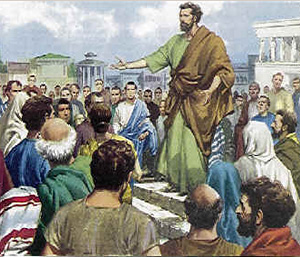 Yes, and we are found false witnesses of God, because we have testified of God that He raised up Christ, whom He did  not raise up -- if in fact the dead do not rise. For if the dead do not rise, then Christ is not risen.         — 1st Corinthians 15:15-16
if
if
if
[Speaker Notes: To believe or not to believe He has risen to prove His love confronts us all.]
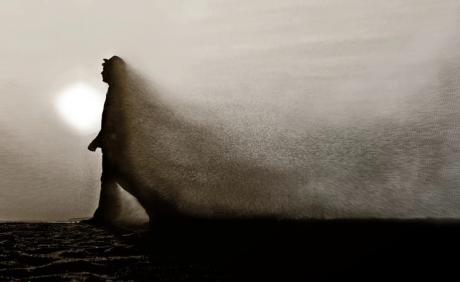 if
And if Christ is not risen, your faith is futile; you are still in your sins! Then also those who have fallen asleep in Christ have perished. If in this life only we have hope in Christ, we are of     all men the most pitiable.              — 1st Corinthians 15: 17-19
still in your
faith is futile
sins!
in
in
men the most pitiable
[Speaker Notes: If Jesus Christ is just a charlatan, no hope survives.]
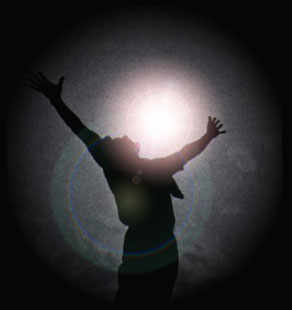 But now Christ is risen from        the dead, and has become the firstfruits of those who have fallen asleep. For since by man came death, by Man also came the resurrection of the dead.     For as in Adam all die, even so in Christ all shall be made alive.         — 1st Corinthians 15:20 -22
N
E
S
I
in
in
R
flesh
in
Adam
in
die
Christ
spirit
alive
Christ
[Speaker Notes: But He has risen and this tells the tale of God’s redeeming force. It is the living hope He has given to us.]
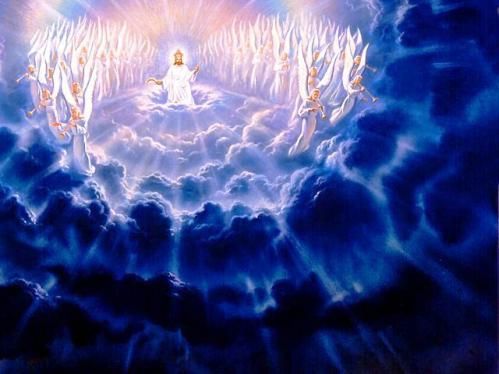 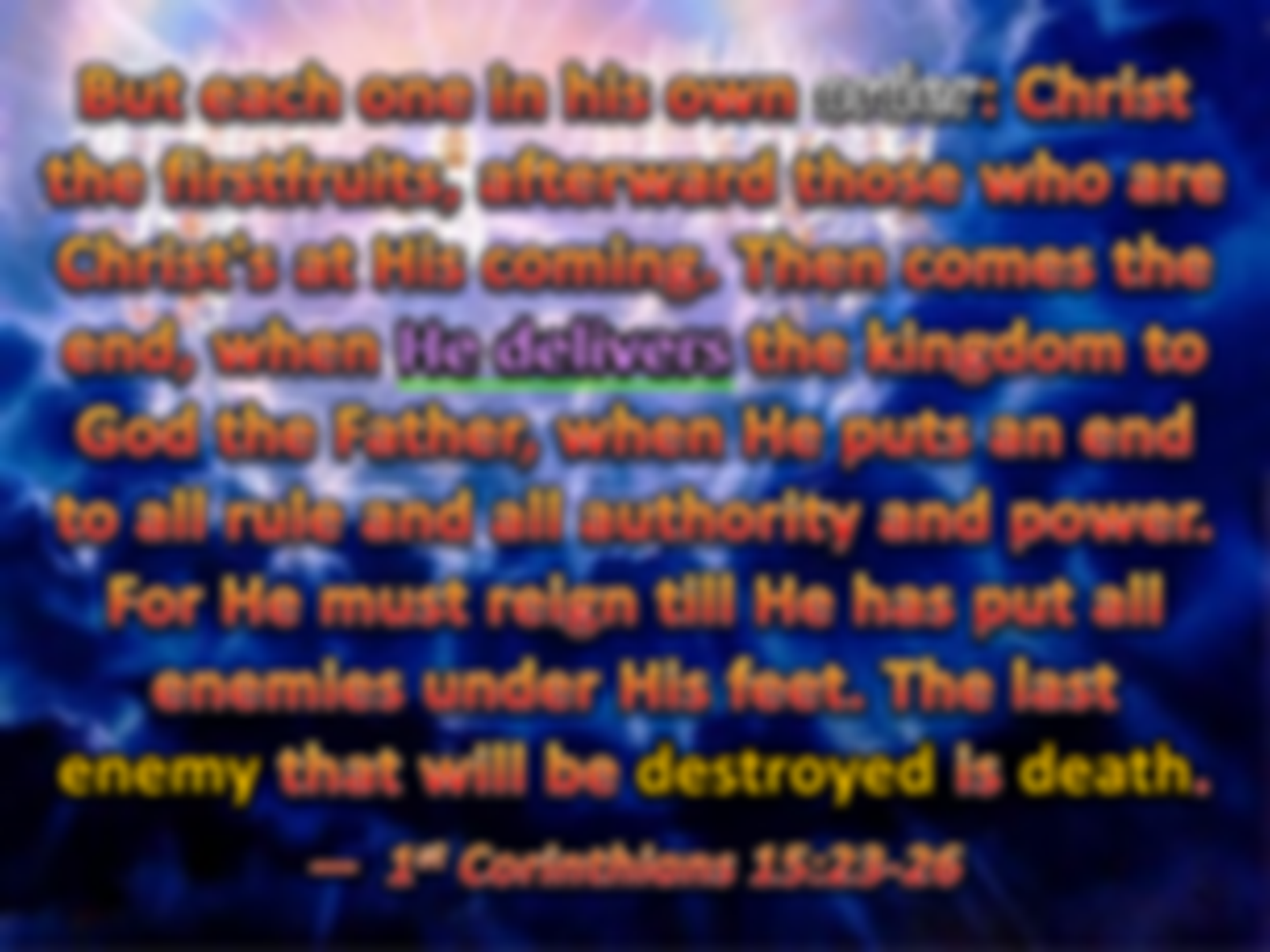 order
Christ
1
But each one in his own order: Christ the firstfruits, afterward those who are Christ's at His coming. Then comes the end, when He delivers the kingdom to God the Father, when He puts an end to all rule and all authority and power.  For He must reign till He has put all enemies under His feet. The last enemy that will be destroyed is death. —  1st Corinthians 15:23-26
2
He delivers
He delivers
[Speaker Notes: It has been established that after the recovery of His loyal souls, death will end. God’s plan is time-honored to enable free souls to return ecstatically in Him. When all rule, authority, and power over others ends, it will be then that God truly will trust those whom remain.]
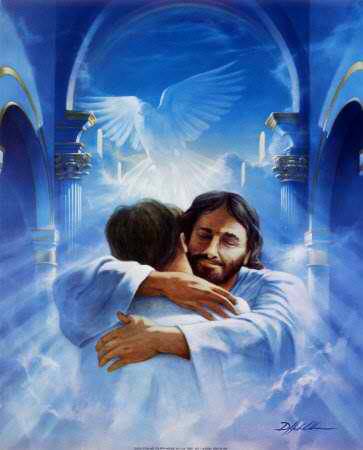 … but Christ as a Son over His own house, whose house we are if we hold fast the confidence and the rejoicing of the hope firm to the end. — Hebrews 3:6
hold fast
confidence
hope
firm
firm
[Speaker Notes: And it is by His will that individual lives have been set to be welcomed, for all those that remain righteous in Him. To know we are part of Him is one of God’s goals that we come to realize.]
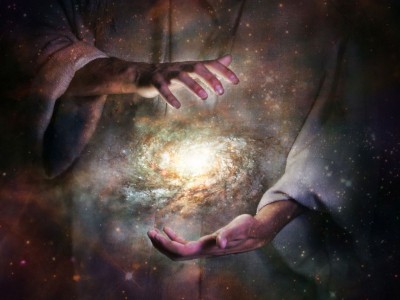 He indeed was foreordained before the foundation of the world, but was manifest in these last times for you who through Him believe in God, who raised Him from the dead and gave Him glory, so that your faith and hope are in God. — 1st Peter 1:20-21
u
s
t
m
believe in God
believe in God
believe in God
faith
hope
in God
[Speaker Notes: For His desire is that we know Him for all that He is. It is His promise of life that delivers our hope.]
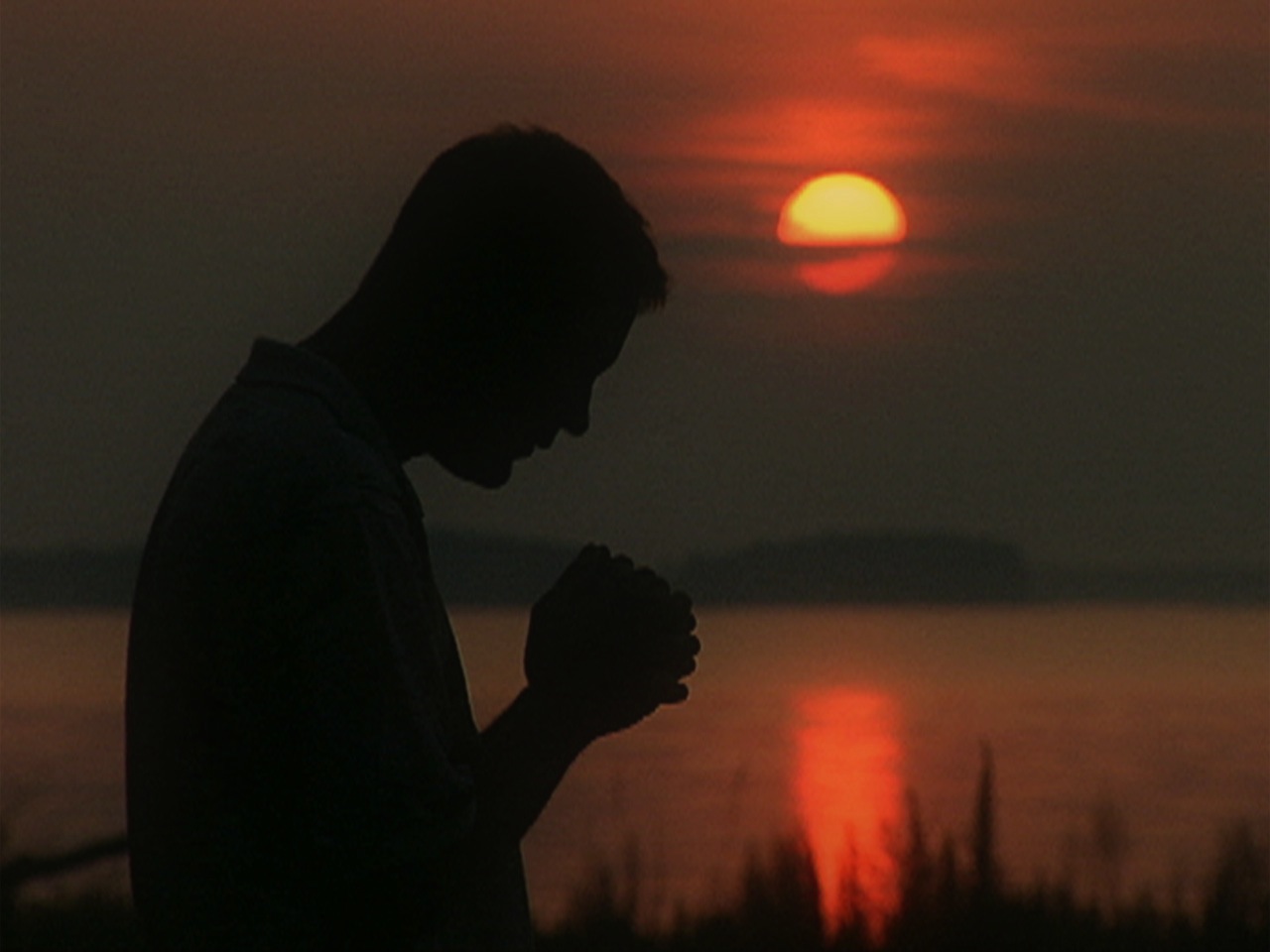 And we desire that each one of you show the same diligence to the full assurance of hope until the end, that you do not become sluggish, but imitate those who through faith and patience inherit the promises. — Hebrews 6:11-12
hope
through faith and patience inherit
the promises
[Speaker Notes: Struggles either refine commitment to endure or weaknesses expose what will forever remain barred. What we hope for is seriously looked at by God.]
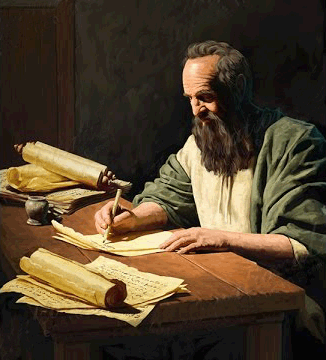 Paul, an apostle of Jesus Christ,  by the commandment of God our Savior and the Lord Jesus Christ, our hope, — 1st Timothy 1:1
God our
Savior
the Lord Jesus Christ
our hope
hope
our hope
[Speaker Notes: To see the light is in fact hope in Him. He is our savior and hope unto eternal life. Hope for God is the highest of all hopes.]
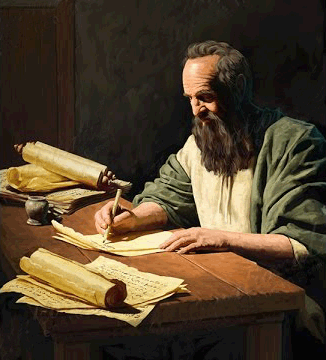 God our Savior
the Lord Jesus Christ
Savior
God our
the Lord Jesus Christ
Paul, an apostle of Jesus Christ,  by the commandment of God our Savior and the Lord Jesus Christ, our hope, — 1st Timothy 1:1
our hope
hope
our hope
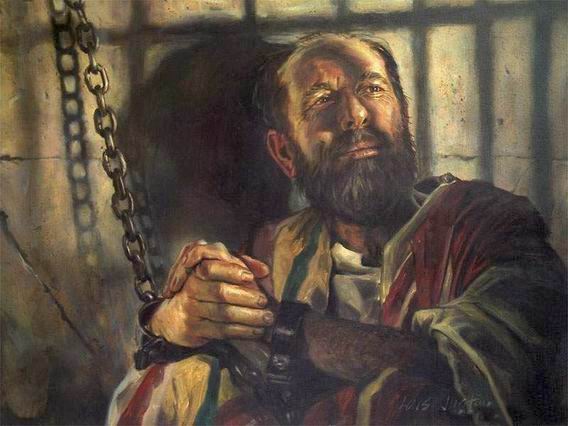 "And now I stand and am judged for the hope of the promise made by God to our fathers. To this promise our twelve tribes, earnestly serving God night and day, hope to attain. For this hope's sake, King Agrippa, I am accused by the Jews. Why should it be thought incredible by you that God raises the dead? " — Acts 26:6-8
hope
hope of the promise
hope of the promise
hope
hope
[Speaker Notes: This world does not care for the word of God because it removes authority from man.]
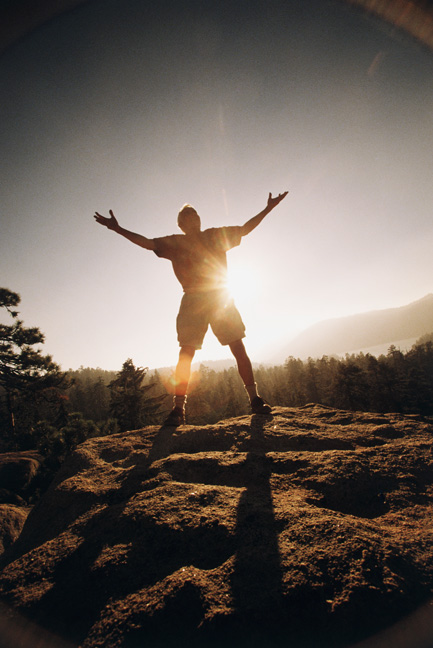 Jesus Christ
Jesus Christ
Therefore gird up the loins of your mind, be sober, and rest your hope fully upon the grace that is to be brought to you at the revelation of Jesus Christ;    — 1st Peter 1:13
hope
grace
grace
brought to you
brought to you
Jesus Christ
[Speaker Notes: To prepare for what we will become is larger than anyone can offer. Approaching grace is more than all the times in space that merely dwindle away. Our hope stands in the light.]
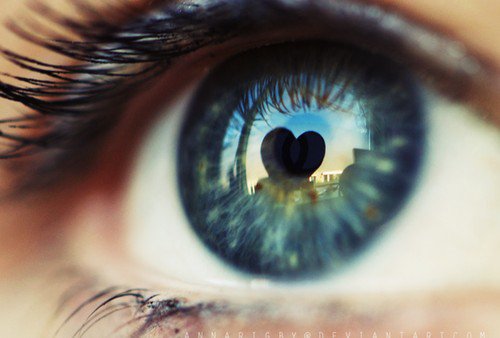 Now may our Lord Jesus Christ Himself, and our God and Father, who has loved us and given us everlasting consolation and    good hope by grace, comfort   your hearts and establish you      in every good word and work.                      — 2nd Thessalonians 2:16-17
hope
hope by grace
by
hope by grace
[Speaker Notes: Without love of God, how will grace be obtained?]
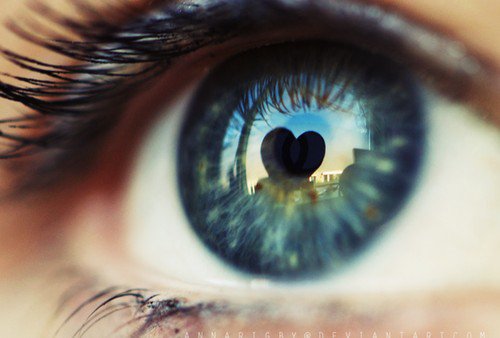 hope
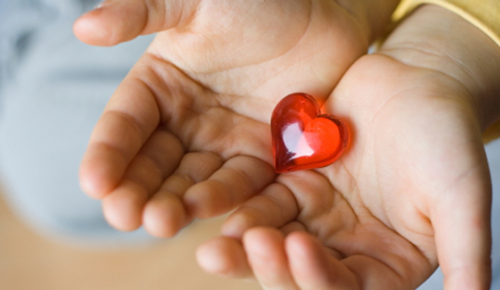 Therefore my heart rejoiced, and my tongue was glad; Moreover my flesh also will rest in hope.     — Acts 2:26
hope
in
in
rest in hope
[Speaker Notes: It is in love of God that salvation rests upon her bosom. It is a fireous vision burning endlessly upon the heart.]
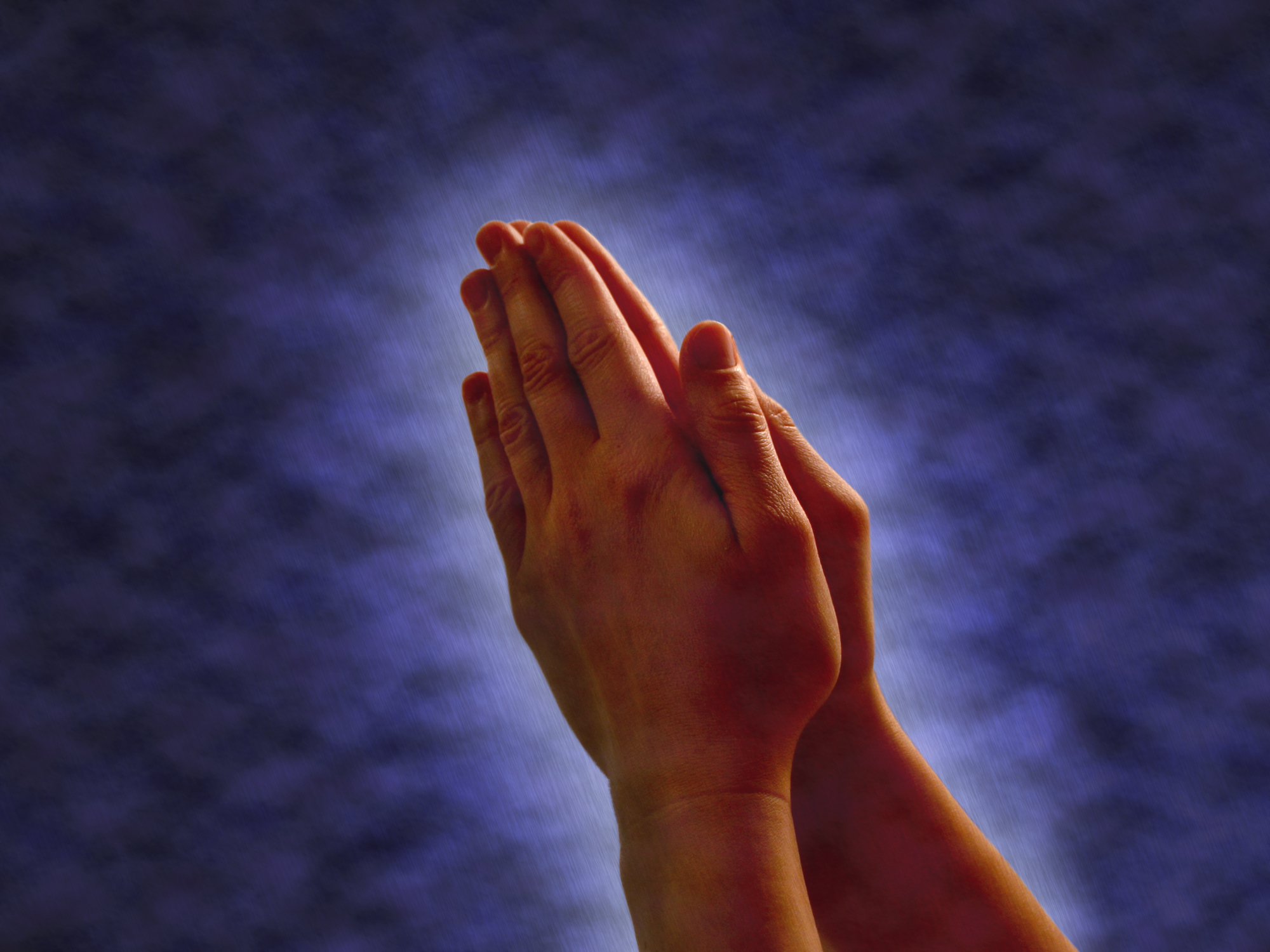 … rejoicing in hope,                      patient in tribulation, continuing steadfastly   in prayer; — Romans 12:12
in
hope
in
in
in
in
in
prayer
[Speaker Notes: What touches the sky lifts us beyond what has become broken down here.]
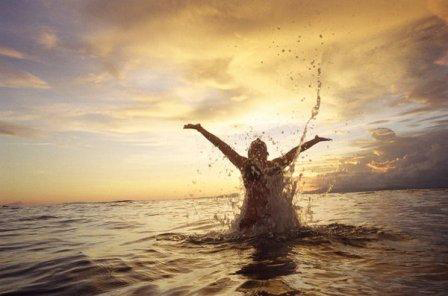 firm
hold fast
Let us hold fast the confession    of our hope without wavering,  for He who promised is faithful.   — Hebrews 10:23
hold fast
hope
[Speaker Notes: Only the strong maintain an exhilaration to what calls us to care. Hope is the freedom obtained in His love.]
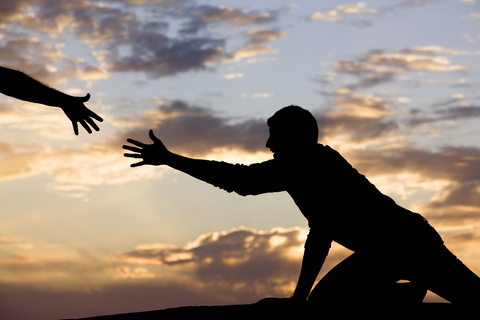 … remembering without ceasing your work of faith, labor of love, and patience of hope in our Lord Jesus Christ in the sight of           our God and Father, …                           — 1st Thessalonians 1:3
work
labor
love
faith
work
labor
patience
hope
patience
[Speaker Notes: Spiritual meaning is held by a clam resolve over a reckless heart.]
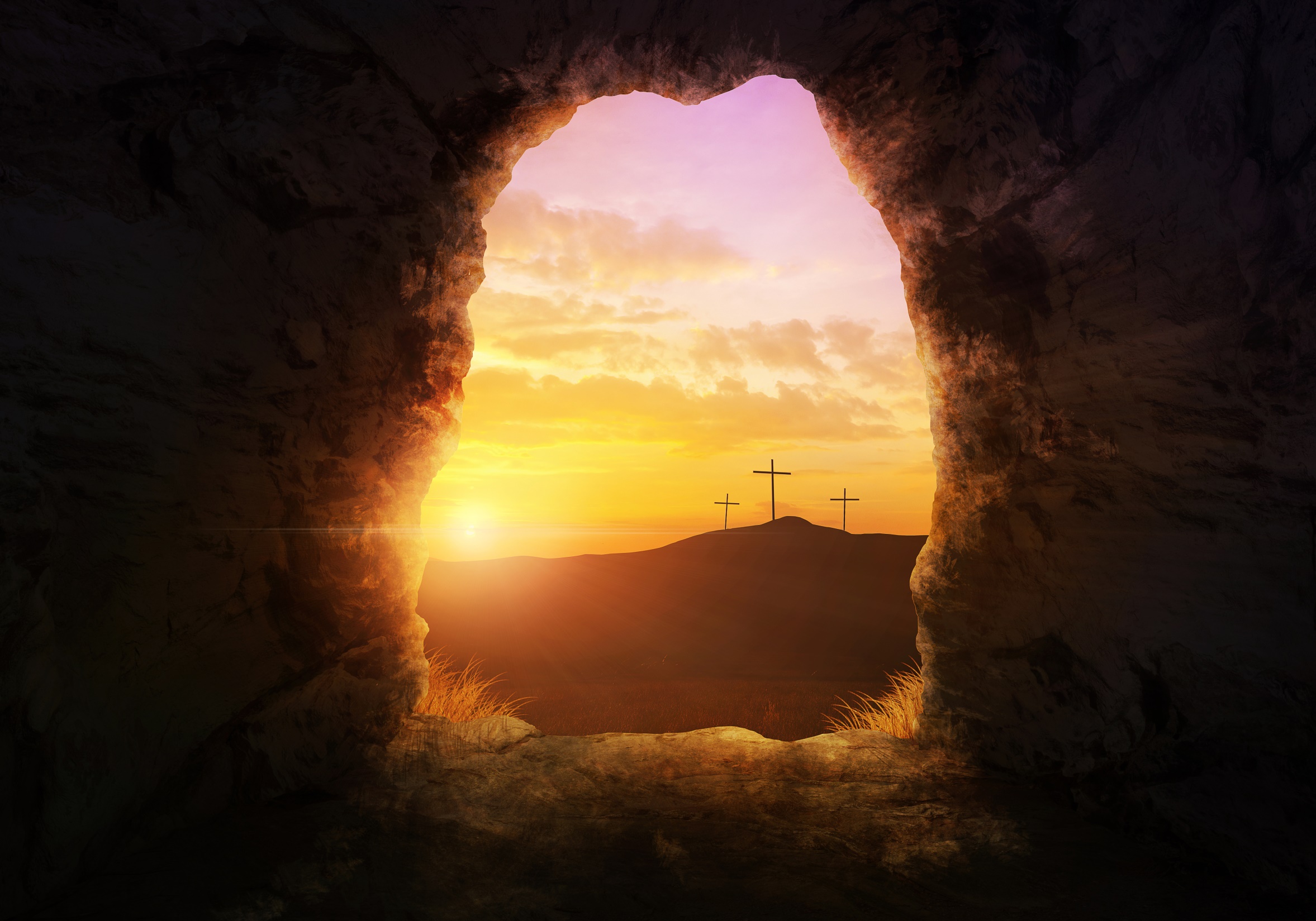 Therefore, having been justified by faith, we have peace with God through our Lord Jesus Christ, through whom also we have access by faith into this grace in which we stand, and rejoice in hope of the glory of God.              — Romans 5:1-2
justified
justified by faith
	peace with God
		through Jesus Christ 
				  ↑
		    access by faith
 			   into grace we stand
					  rejoice in hope 
				       glory of God
by faith
peace with God
through
Jesus Christ
hope
in
in
grace
into
access by faith
in
in
we stand
rejoice in
hope
glory of God
[Speaker Notes: For those resolved in His ways, grace rewards our hope.]
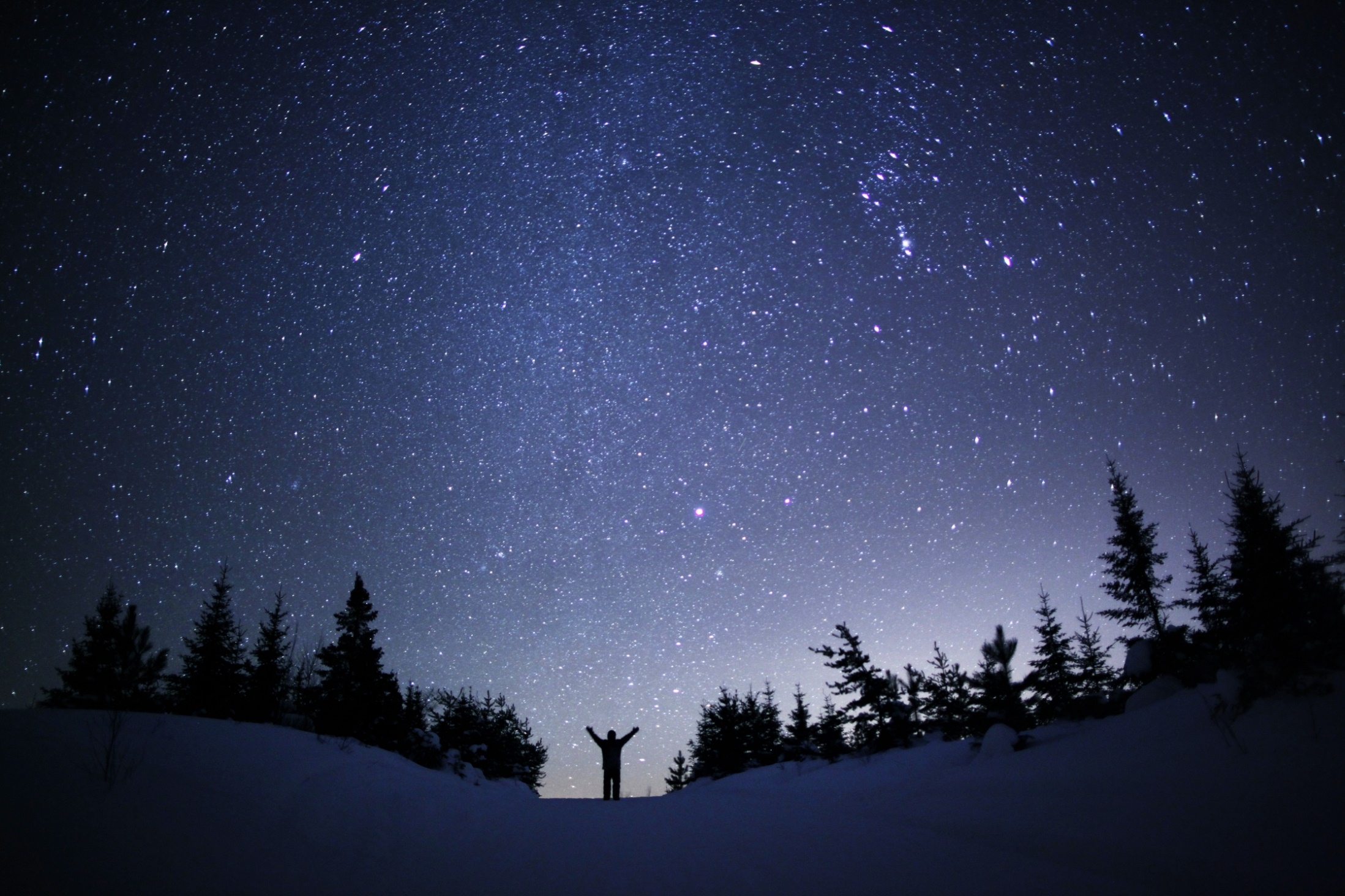 hope
… that having been justified by His grace we should become heirs according to the hope of eternal life. — Titus 3:7
hope
eternal life
eternal life
[Speaker Notes: Truly, our inheritance is to become children of God. There is no inheritance in a man left alone.]
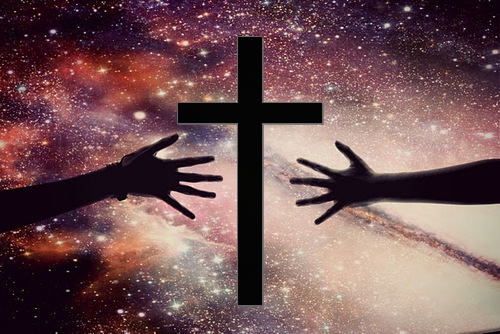 … the eyes of your understanding being enlightened; that you may know what is the hope of His calling, what are the riches of the glory of His inheritance in the saints, and what is the exceeding greatness of His power toward us who believe, according to the working of His mighty power …      — Ephesians 1:18-19
hope
His calling
His calling
in
in
His power
His power
[Speaker Notes: To fully understand is to know His saving grace powers over all. This hope invites awareness to be in accord with His works. Our hope is to be reunited entirely in Him.]
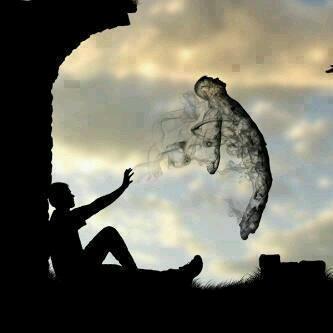 There is one body and one Spirit, just as you were called in one hope of your calling;   — Ephesians 4:4
hope
in
in
one
[Speaker Notes: We are all born to ourselves. The calling of God is to find Him and to be justified by His ordained commands. There are false hopes of man where imagination replaces His word. Blowing yourself up in a crowded market does not bring the hope of a thousand virgins. Lust engulfs the weak. Judging others judges oneself in the condemnation of His coming wrath. If one cannot put contempt away, it will devour the soul at His revealing.]
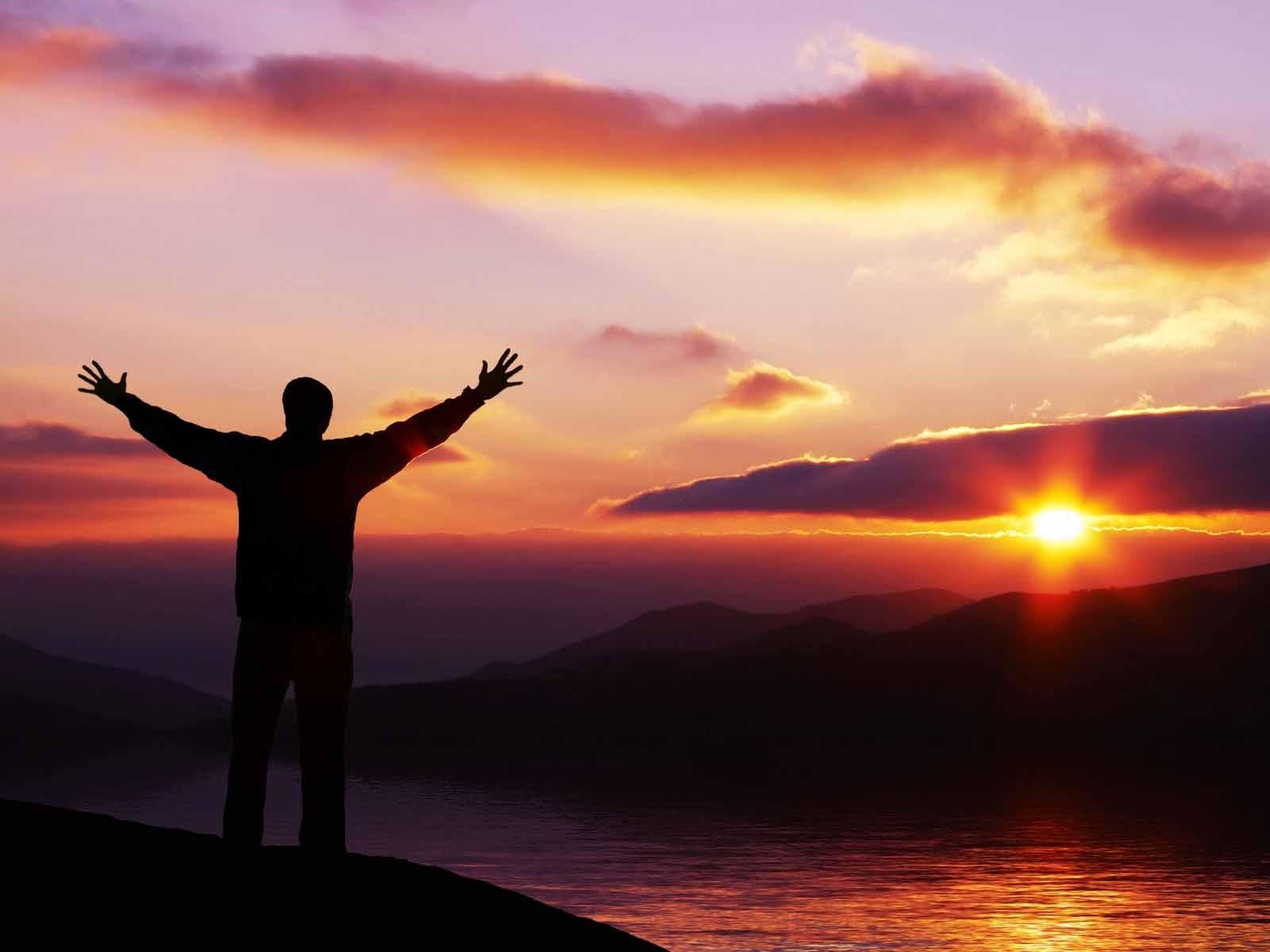 For we through the Spirit eagerly wait for the hope of righteousness by faith. — Galatians 5:5
righteousness
hope
righteousness
by faith
by faith
[Speaker Notes: In Him we find welcomed acceptance into His righteous sanctuary.]
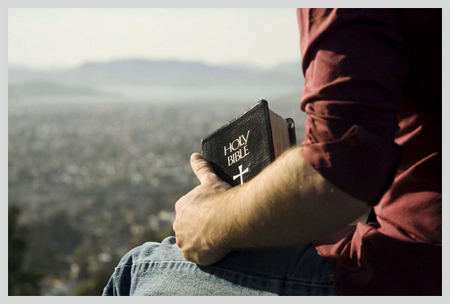 But sanctify the Lord God                 in your hearts, and always                 be ready to give a defense to everyone who asks you a reason for the hope that is in you, with meekness and fear; — 1st Peter 3:15
a reason
a reason
hope
in
in
[Speaker Notes: Our faith is in defense of our eternal given lives. His promise and resurrection awaits for each heart to respond.]
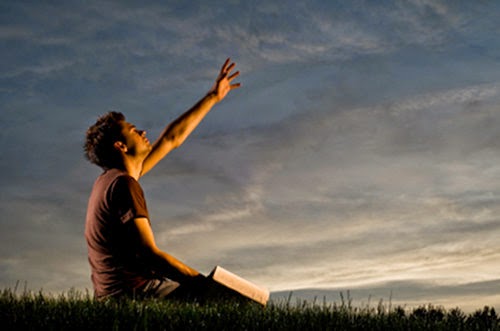 … because of the hope                which is laid up for you in heaven,          of which you heard before in the word of the truth of the gospel,    — Colossians 1:5
hope
in
in
in
in
word of the truth of the gospel
word of the truth of the gospel
[Speaker Notes: It is a destiny beyond time where flowers never die.]
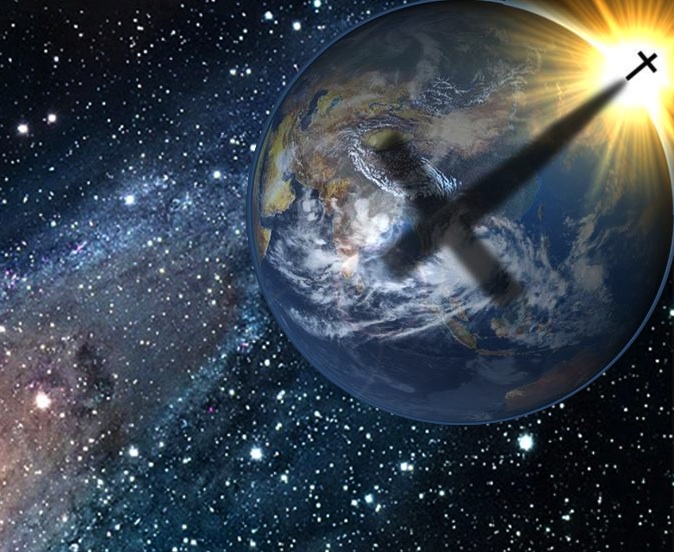 For surely there is a hereafter, And your hope will not be cut off. — Proverbs 23:18
surely
surely
hope
[Speaker Notes: For us that remain hopefully grateful, there will be no ending.]
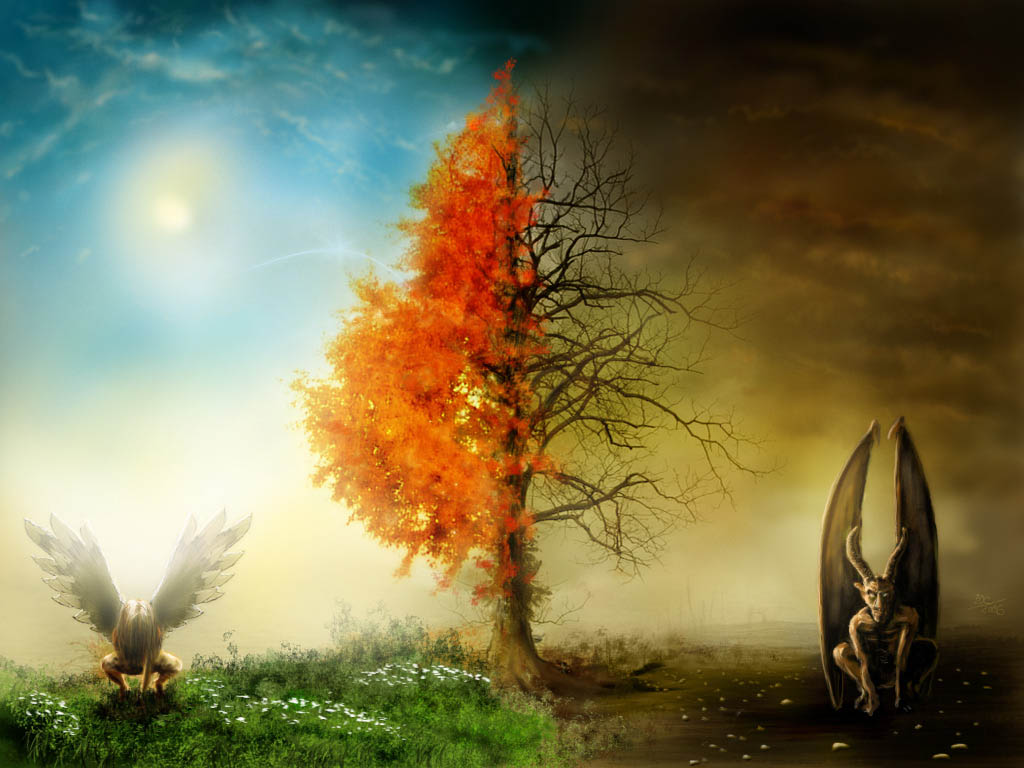 "I have hope in God, which they themselves also accept, that there will be a resurrection of the dead, both of the just and the unjust.    — Acts 24:15
hope
in
in
hope in God
unjust
just
[Speaker Notes: It is certain that God will appear to each and every one of us. Our pursuits and actions will declare whether one soars into the light or falls into the abyss of darkness.]
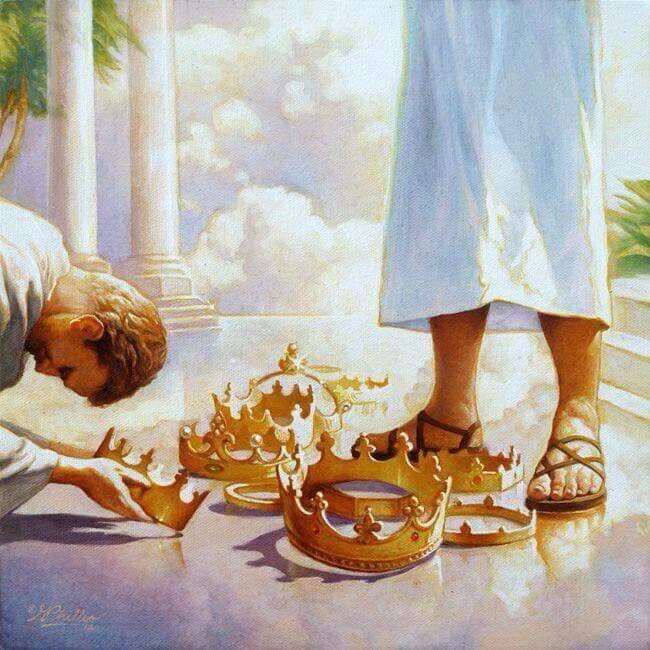 Jesus Christ
in His presence
joy
	 ↑
  our hope
	   ↖
crown of rejoicing
For what is our hope, or joy,        or crown of rejoicing? Is it not even you in the presence of our Lord Jesus Christ at His coming?   — 1st Thessalonians 2:19
hope
joy
our hope
crown of rejoicing
hope
even you in the presence
in
.   .
even you in the presence
in
presence
His
Jesus Christ
hope
[Speaker Notes: His kingdom holds all those that would gain the crown He gives. Hope is not exclusive to self. The kick is that we hope for each other in gaining eternal life.]
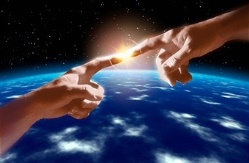 He is pure
	  we shall see Him as He is
	   ↓
 	  we are children of God
	   ↓
         not revealed what we shall be
		  ● when He is revealed
		  ● we shall be like Him
			    hope in Him purifies
Beloved, now we are children      of God; and it has not yet been revealed what we shall be, but we know that when He is revealed, we shall be like Him, for we shall see Him as He is. And everyone who has this hope in Him purifies himself, just as He is pure.             — 1st John 3:2-3
we are children
not
of God
revealed what we shall be
when He is revealed
hope
we shall be like Him
we shall
see Him as He is
hope
in
in
hope in Him purifies
He is pure
hope
[Speaker Notes: At His coming, those faithful will ignite upon His waves of light.  Those concealed in doubt will not unfold before Him. By His power we are lifted into life. Hope is a wonderful thing and it helps us on our path in union with eternal life.]
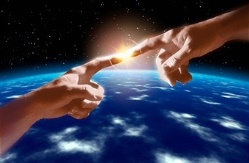 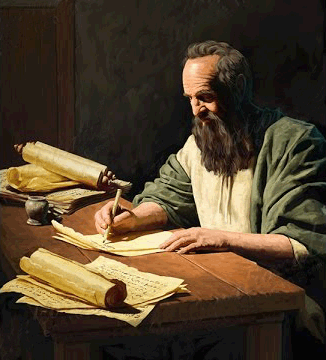 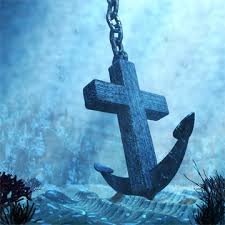 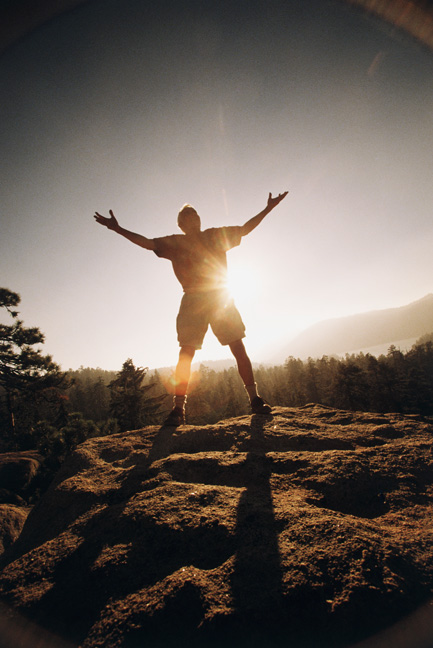 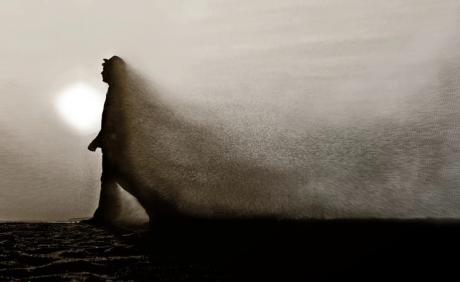 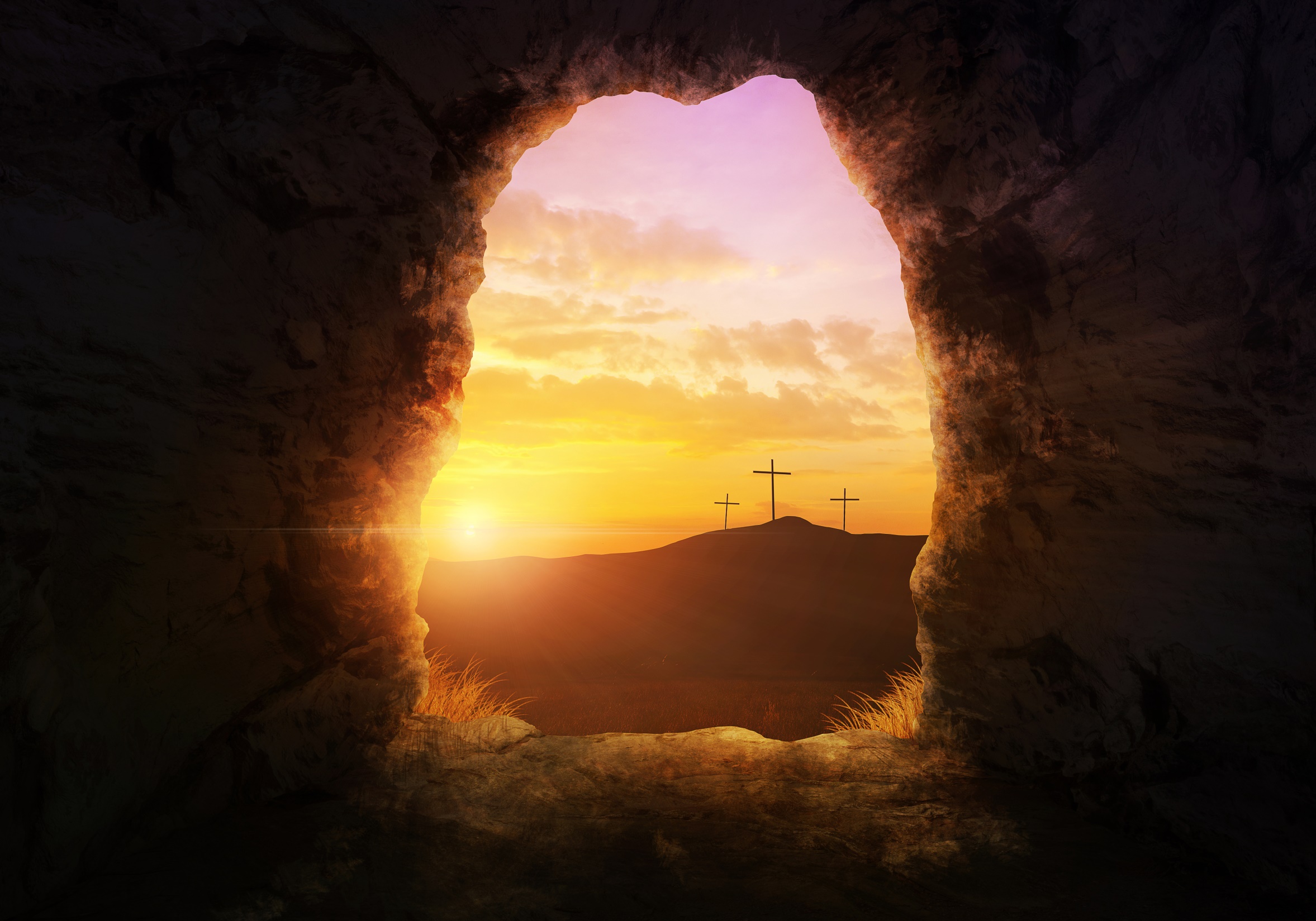 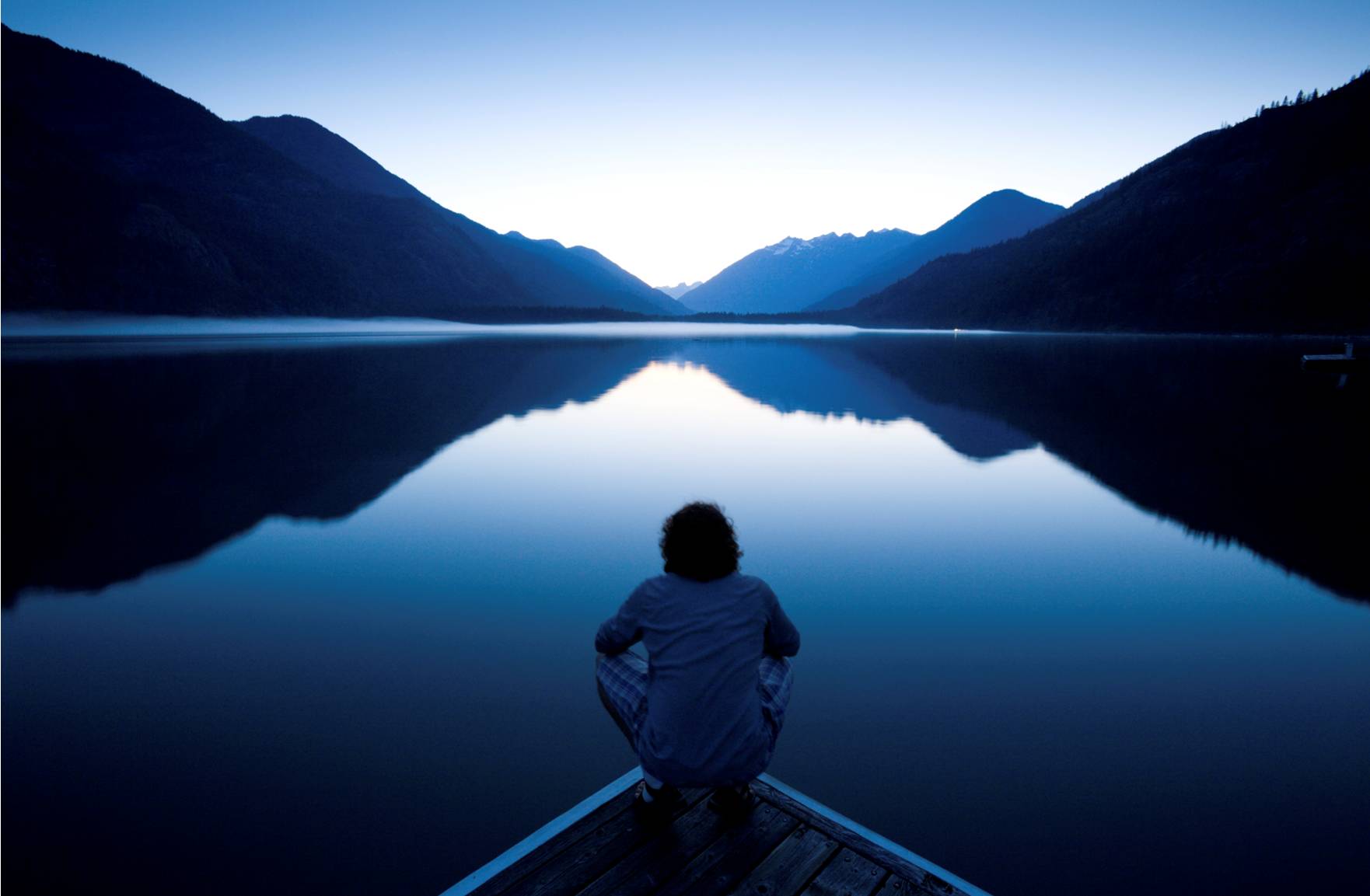 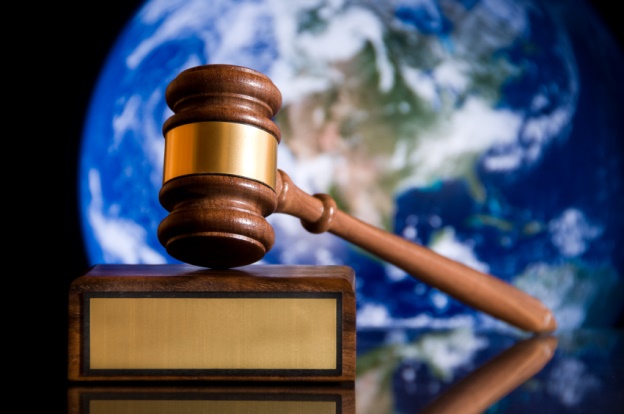 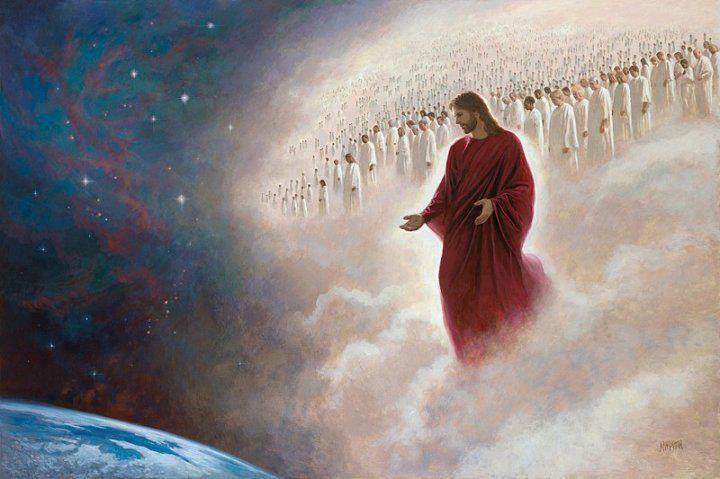 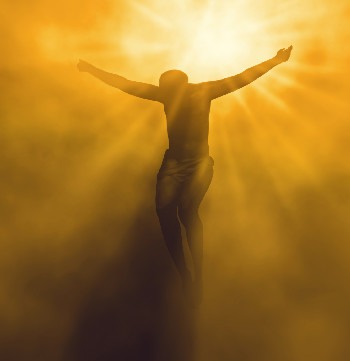 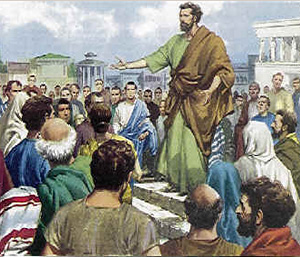 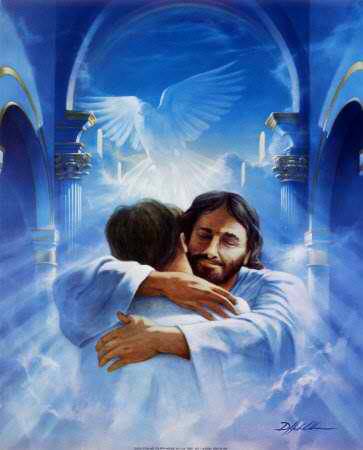 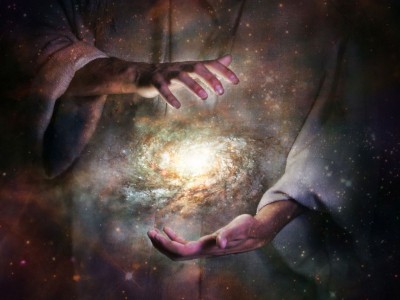 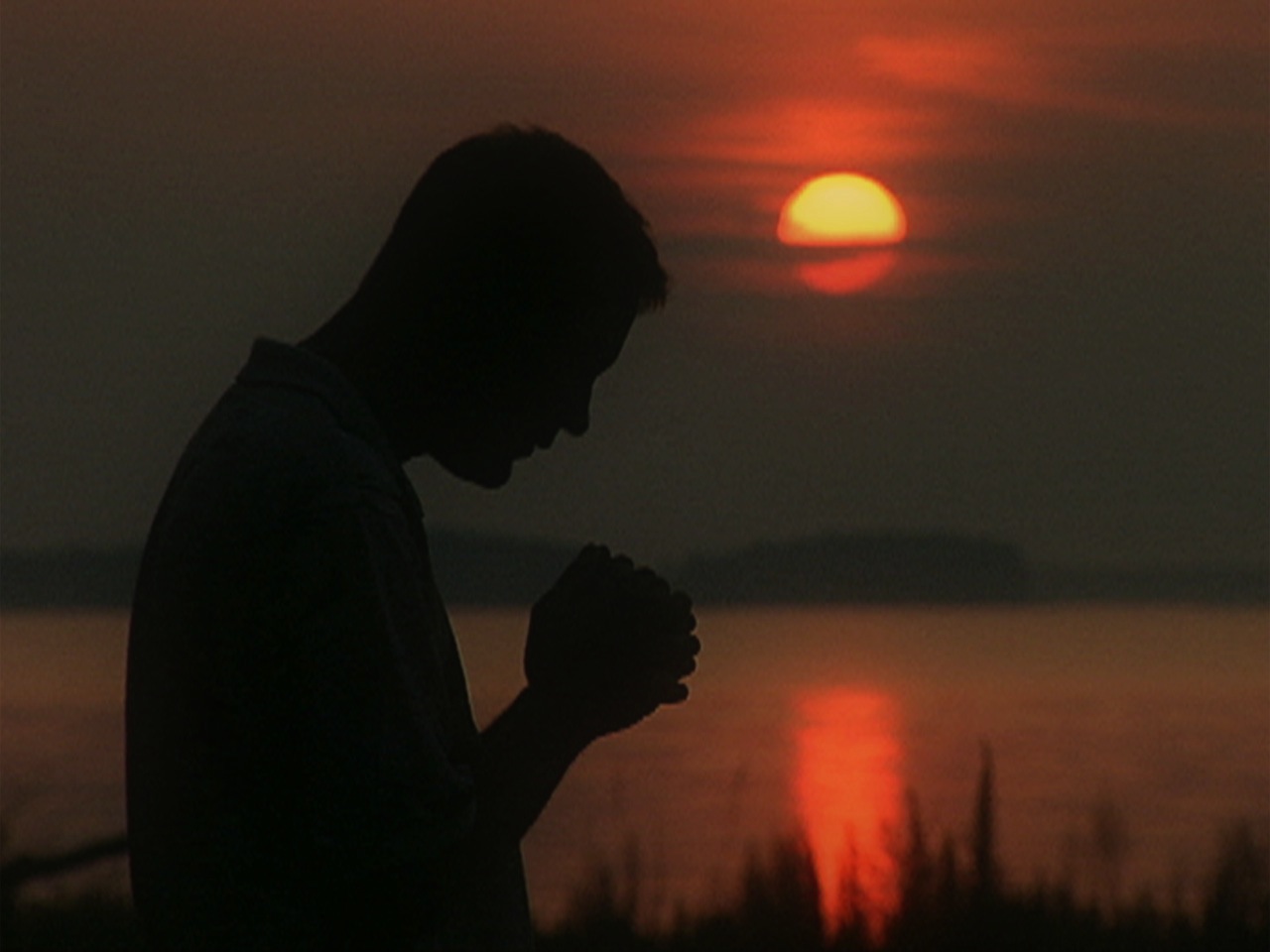 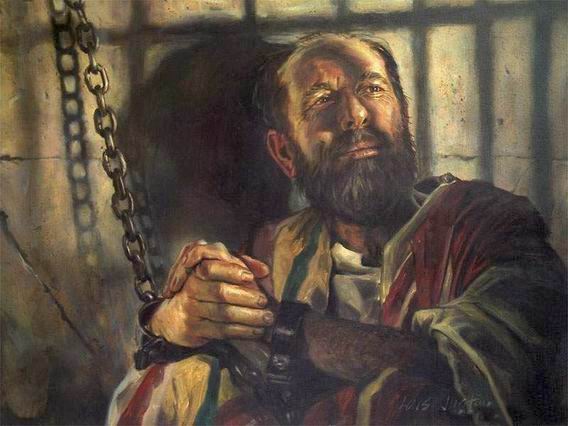 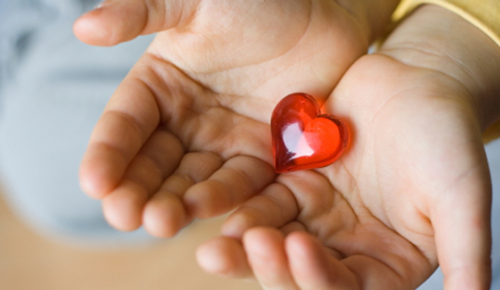 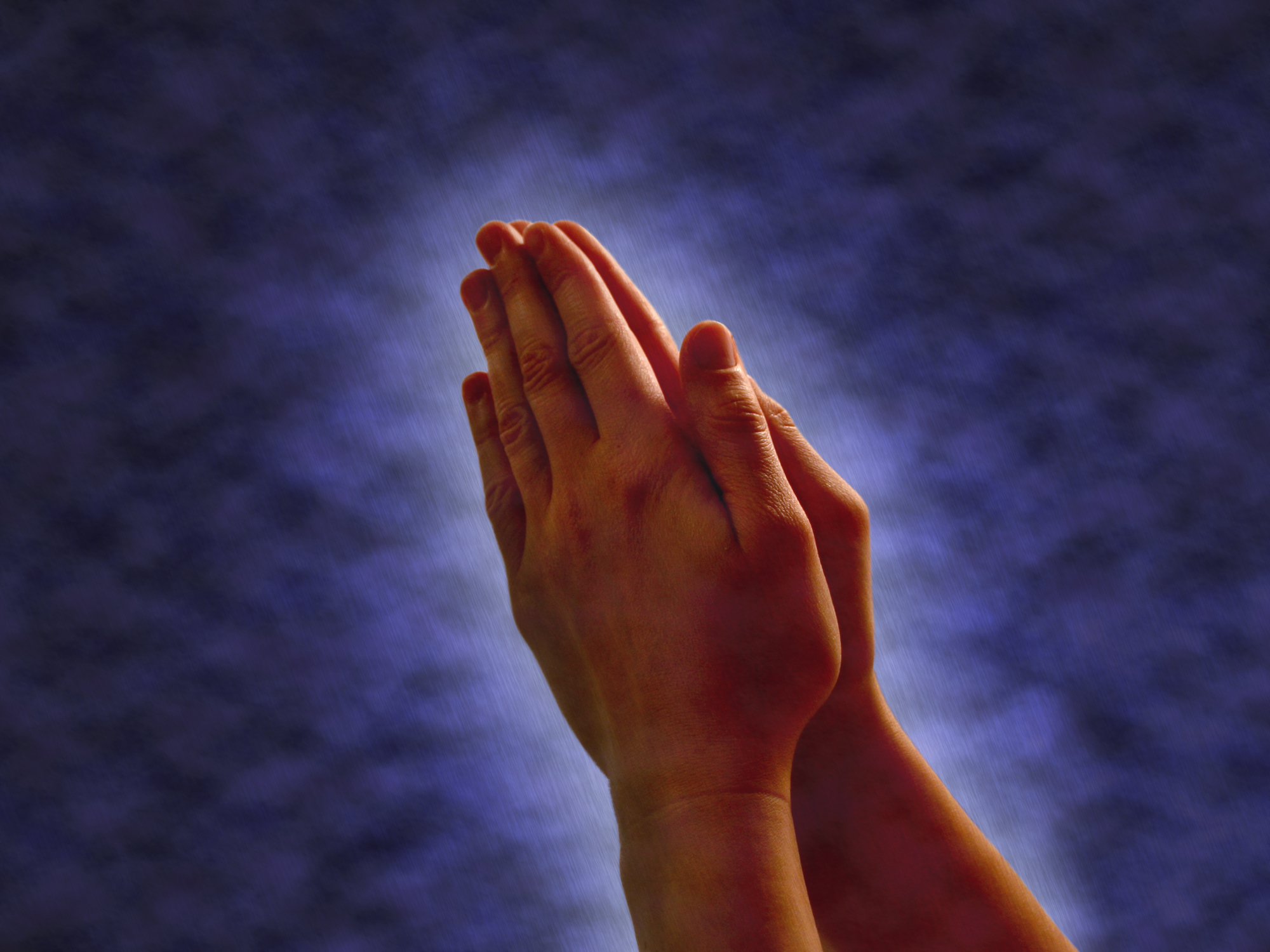 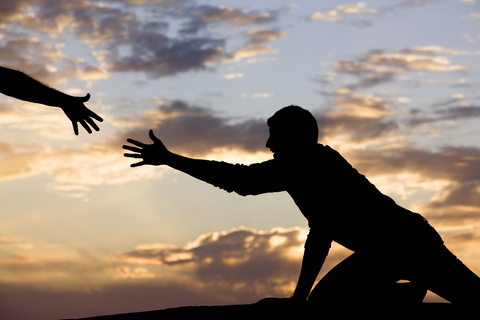 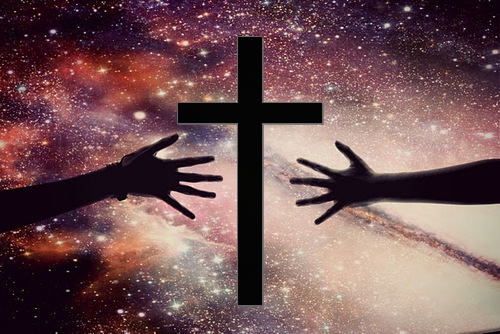 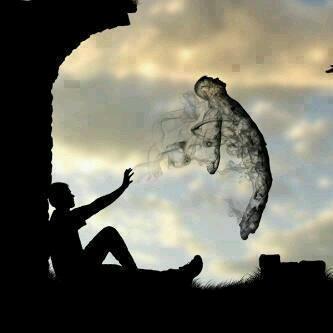 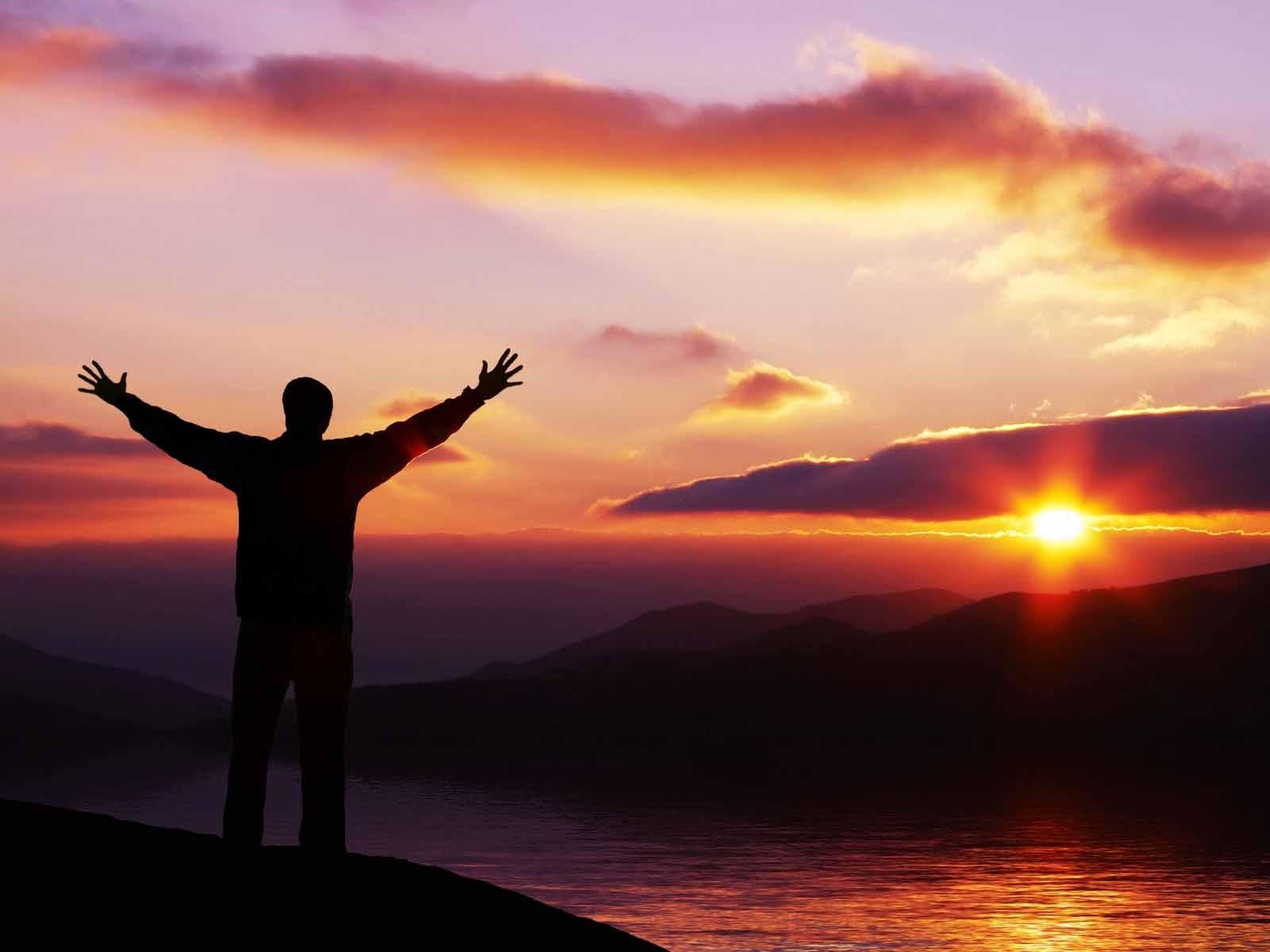 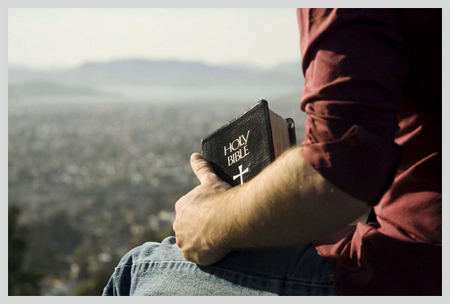 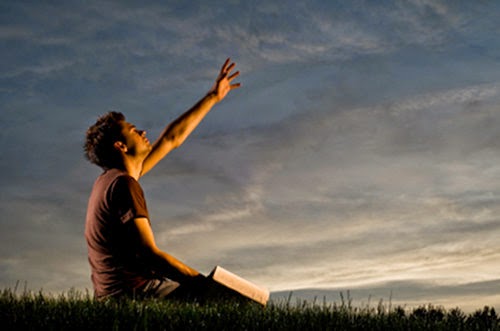 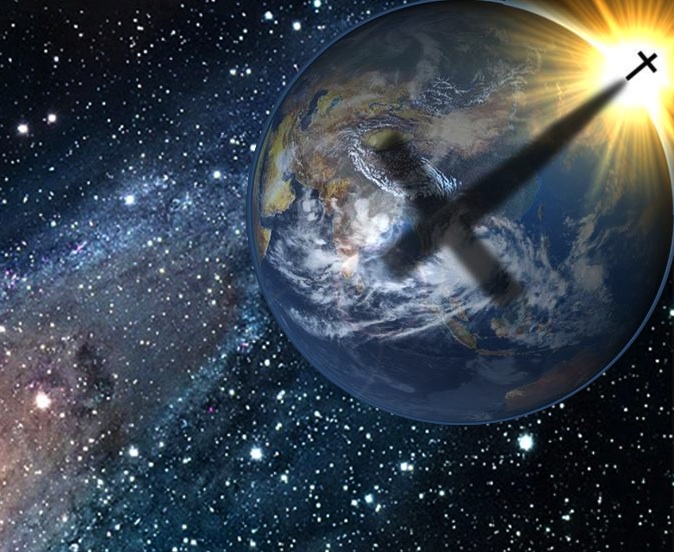 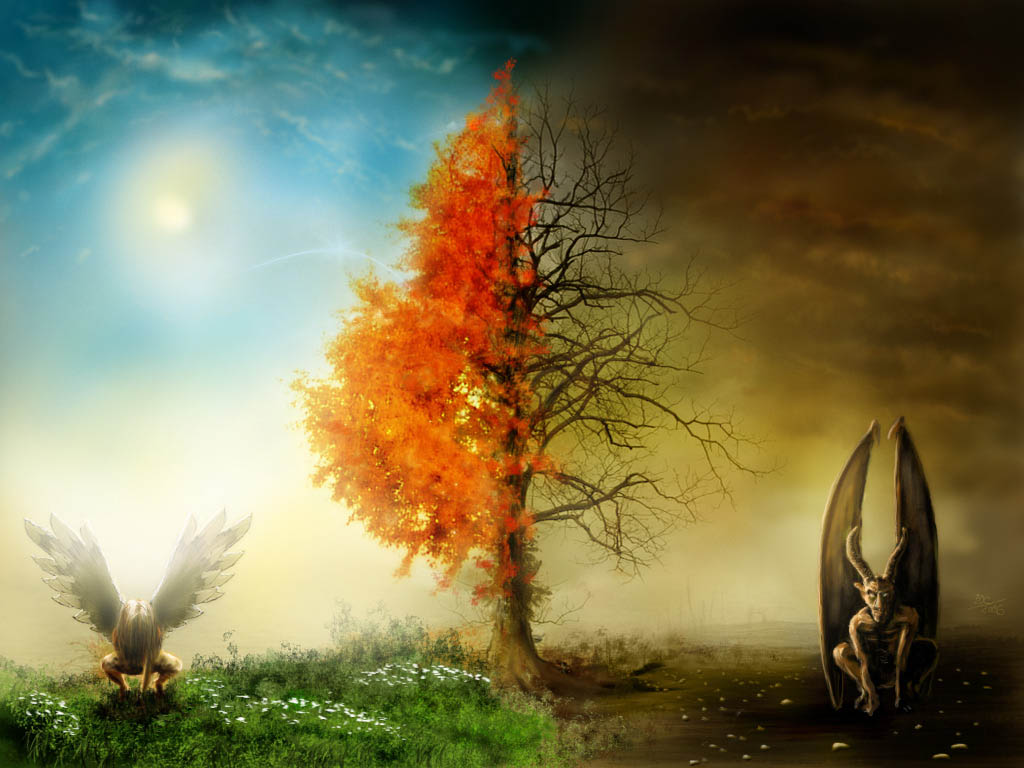 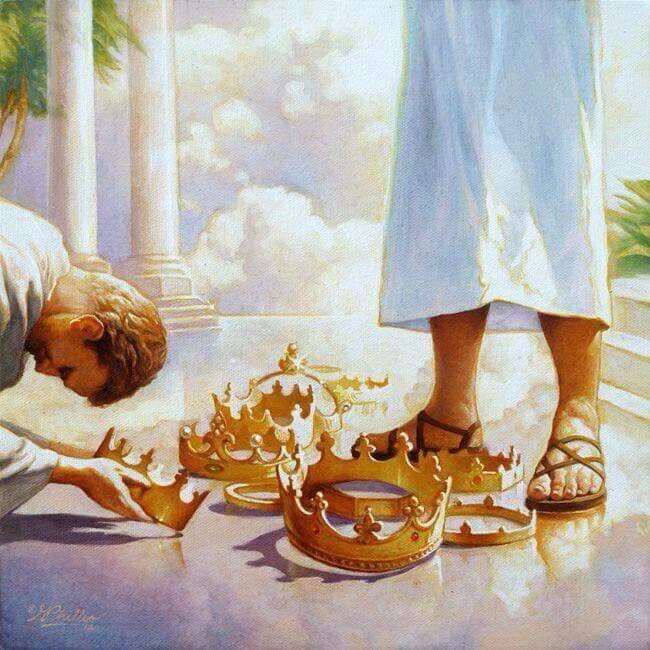 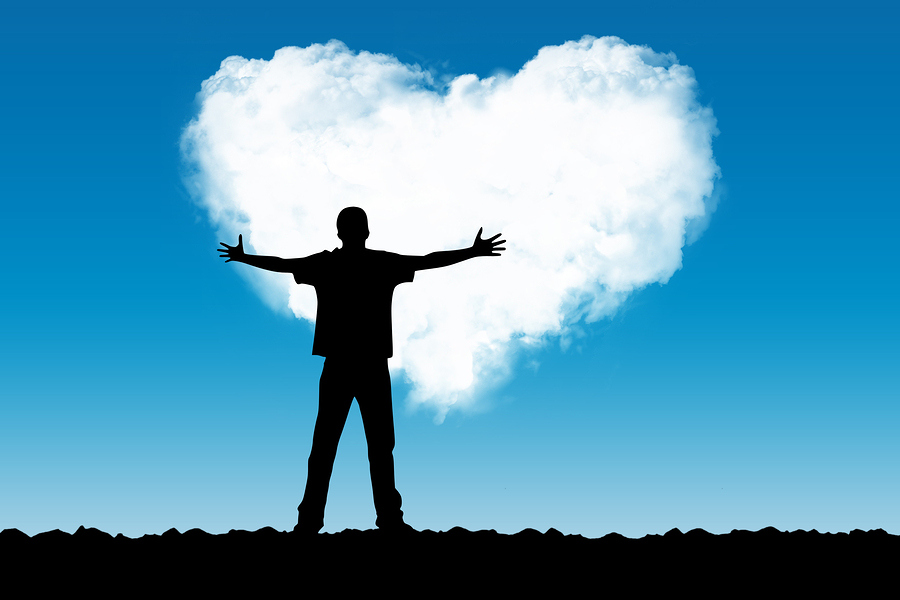 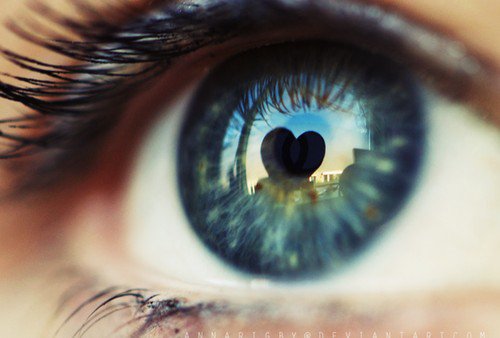 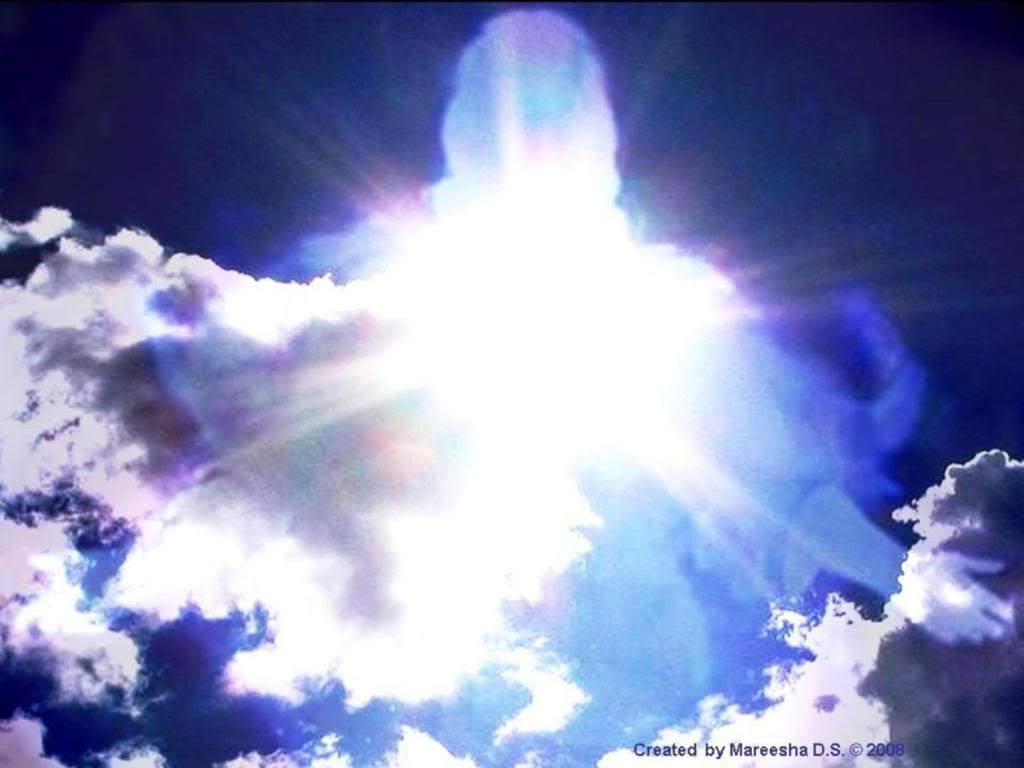 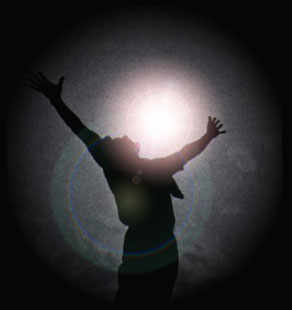 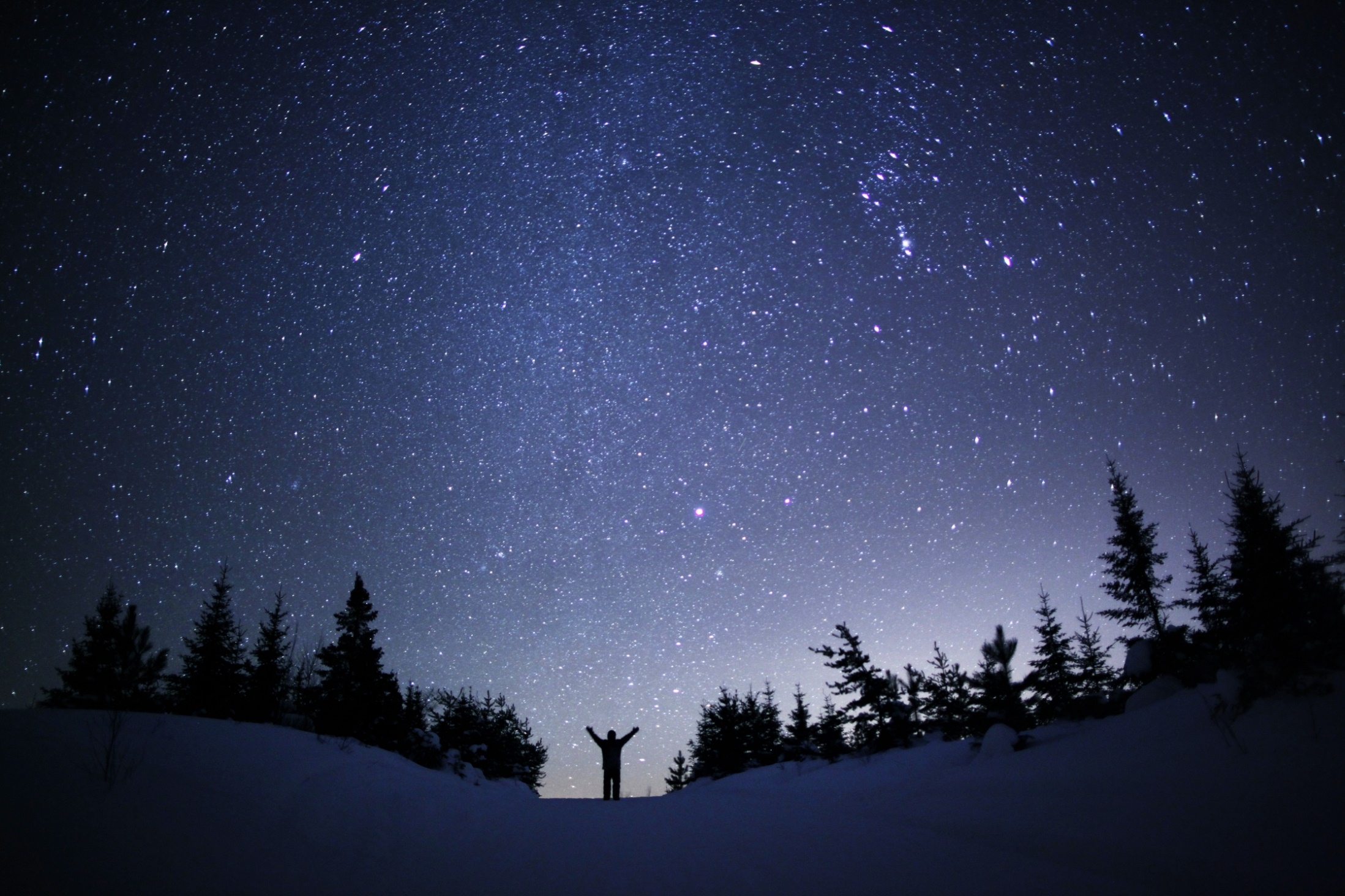 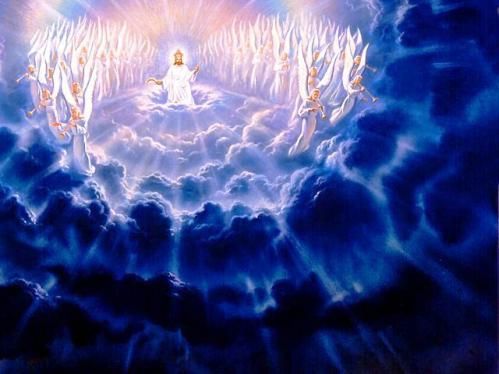 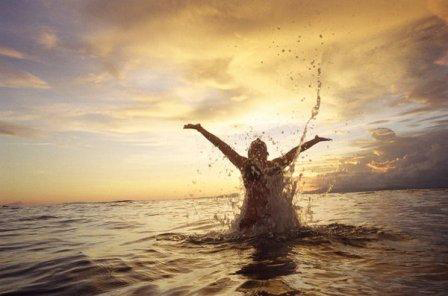 And now abide faith, hope, love, these three; but the greatest of these is love. — 1st Corinthians 13:13
faith
hope
love
[Speaker Notes: Hope is our climb in faith to be eternally joined with His love. Without hope faith is challenged to nurture the love that would inspire us. One should not trivialize what one hopes for, for it is hope that writes upon a believing heart. Misplaced hope can jeopardize our eternal lives in Him. Hope is our rudder to eternity.]
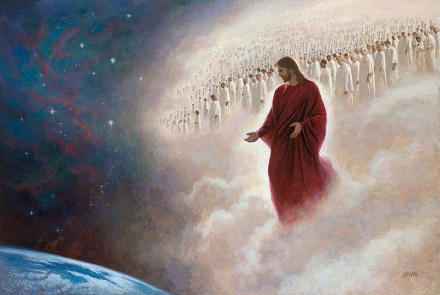 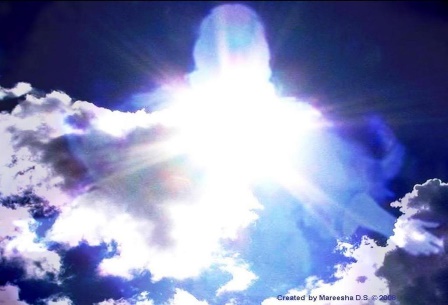 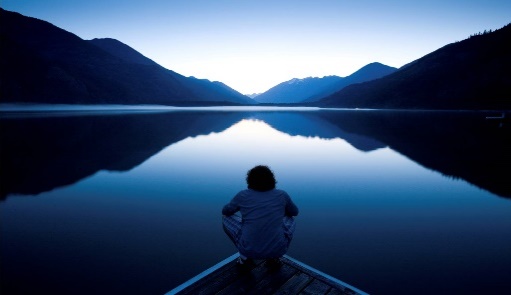 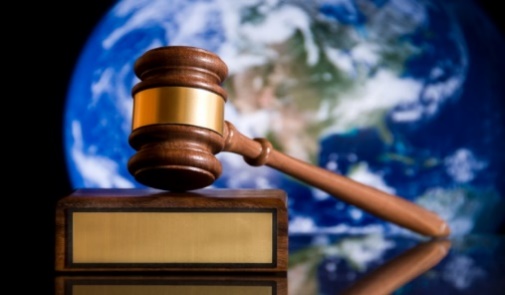 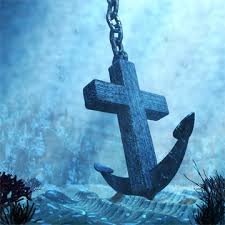 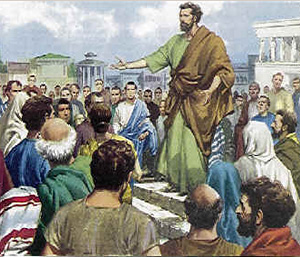 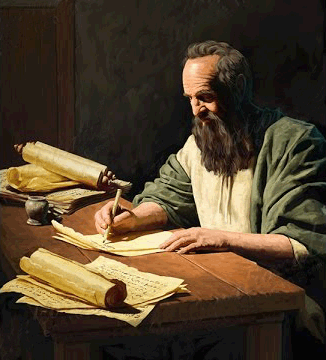 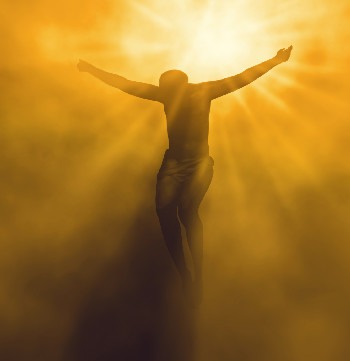 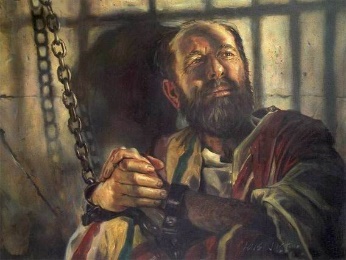 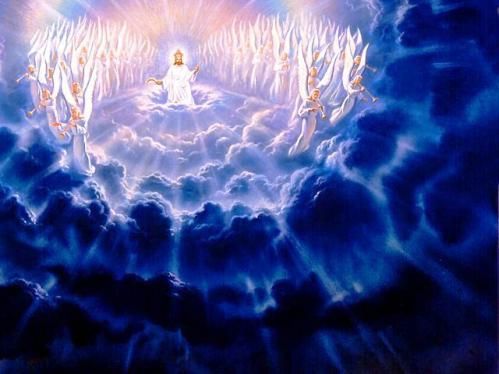 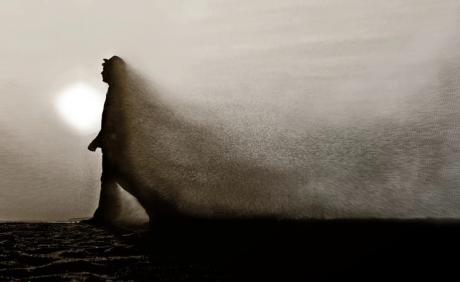 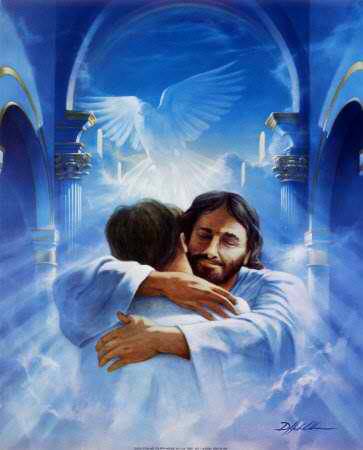 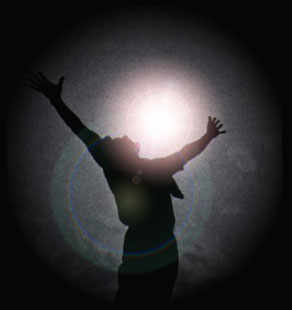 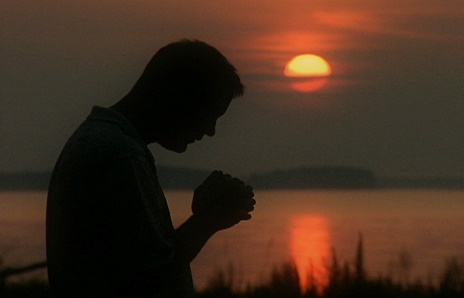 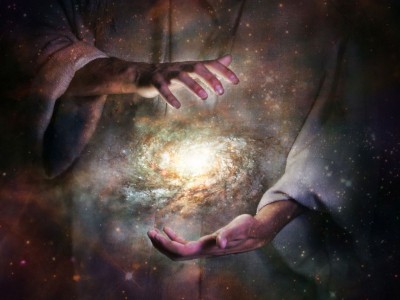 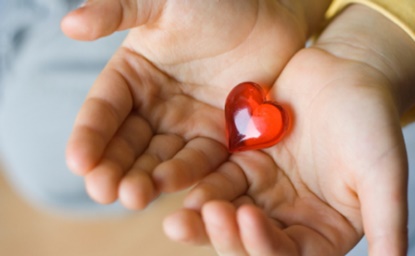 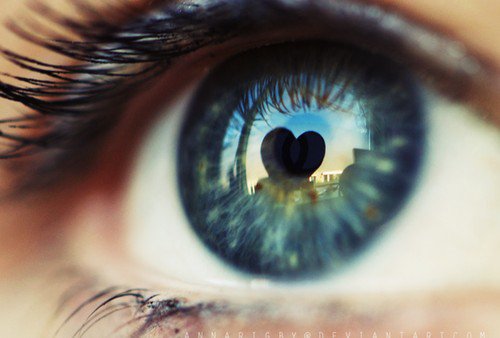 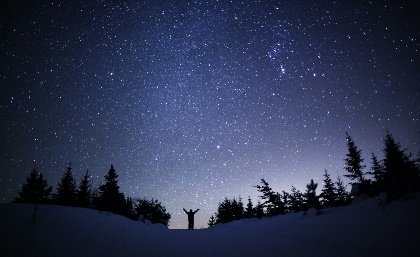 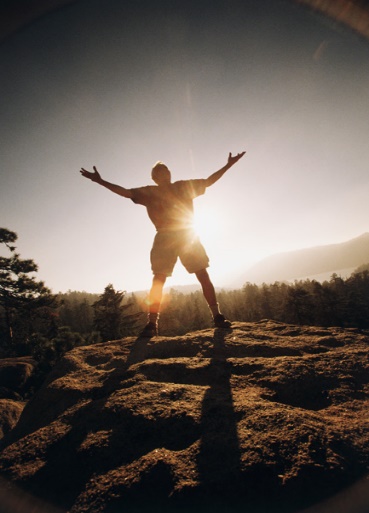 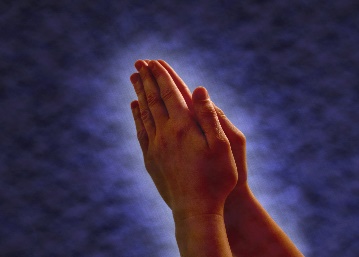 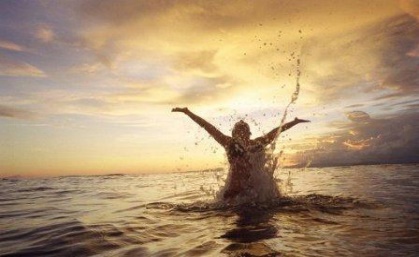 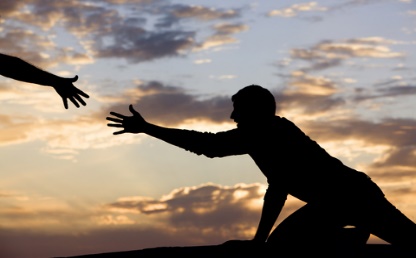 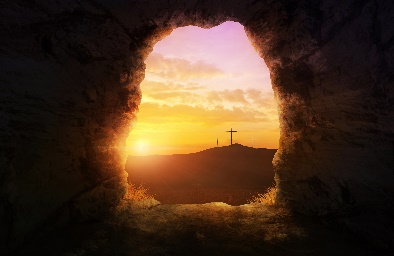 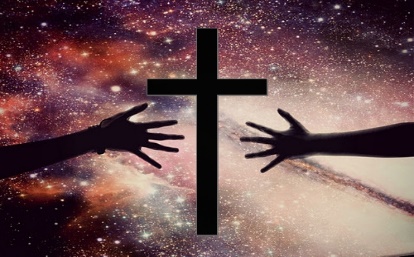 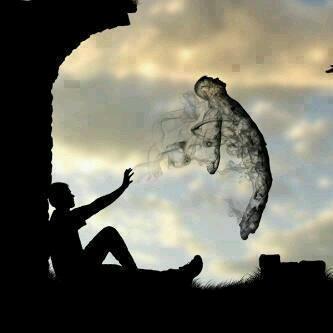 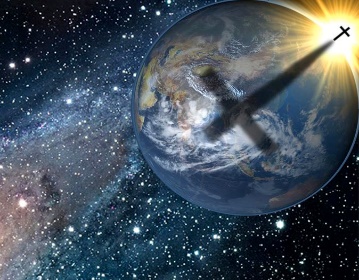 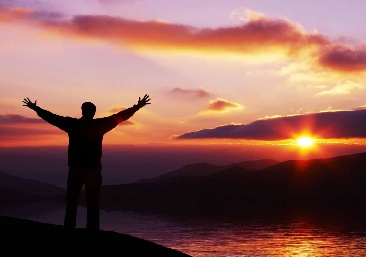 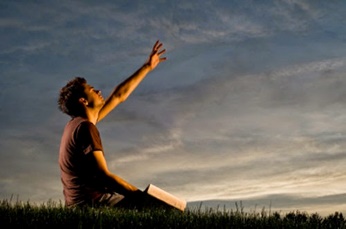 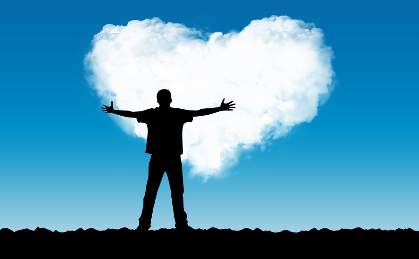 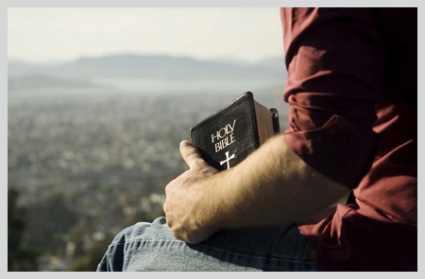 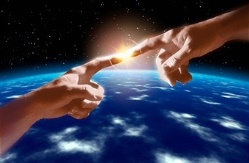 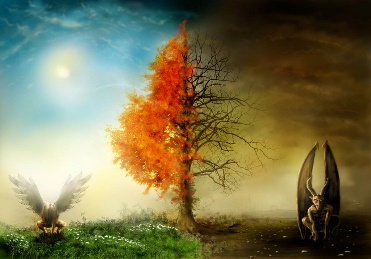 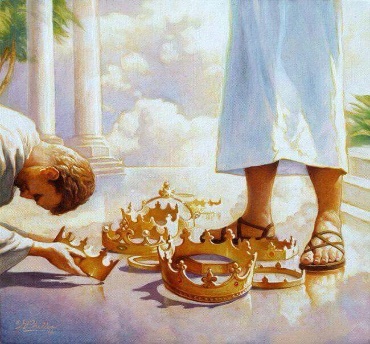 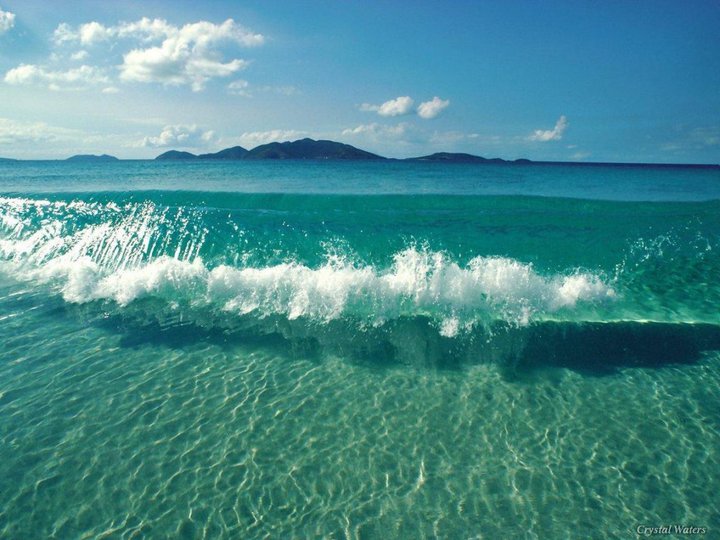 → A Living hope comes by the resurrection of Christ
→ Our hope anchors to God’s promise of eternal life
→ Hope looks for the appearing of our God & Savior
→ Hope is a rejoicing of the soul in the glory of God
→ Christ appeared so our faith and hope are in God
→ Hope is an art of endurance to inherit the promise
→ God is our hope and Hope is of heaven
→ Our hope should rest in the grace to come
→ Hope includes a unwavering confession that He is
→ God hopes for our return thru His workings
→ There is one hope in Him which we are all called
→ Hope includes hope for all those hopeful in Him 
→ Hope in Him purifies the soul
Hope is Treasure Ahead
[Speaker Notes: On the shores of our belief, He is. No man is an island apart from Him.]
[Speaker Notes: Darkness can cover no wounds. The dead do not carry themselves.]
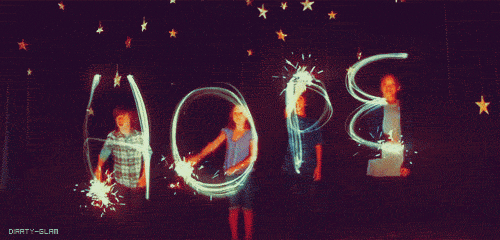 [Speaker Notes: Hope is our light unto eternity.]
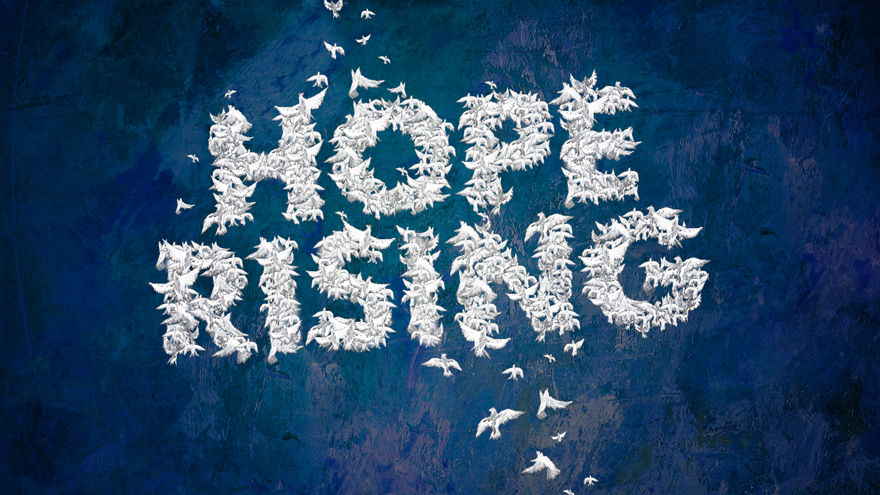 Please visit http://LoveFromGod.com/hope.htmto explore further
[Speaker Notes: Eternity never ends.]
Please visit http://www.RonBert.comto explore further
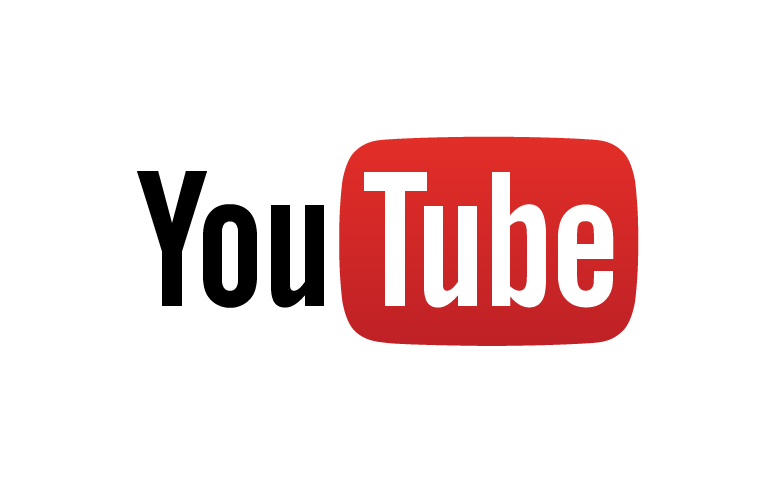 Ronald Bert Channel on
[Speaker Notes: Eternity never ends.]